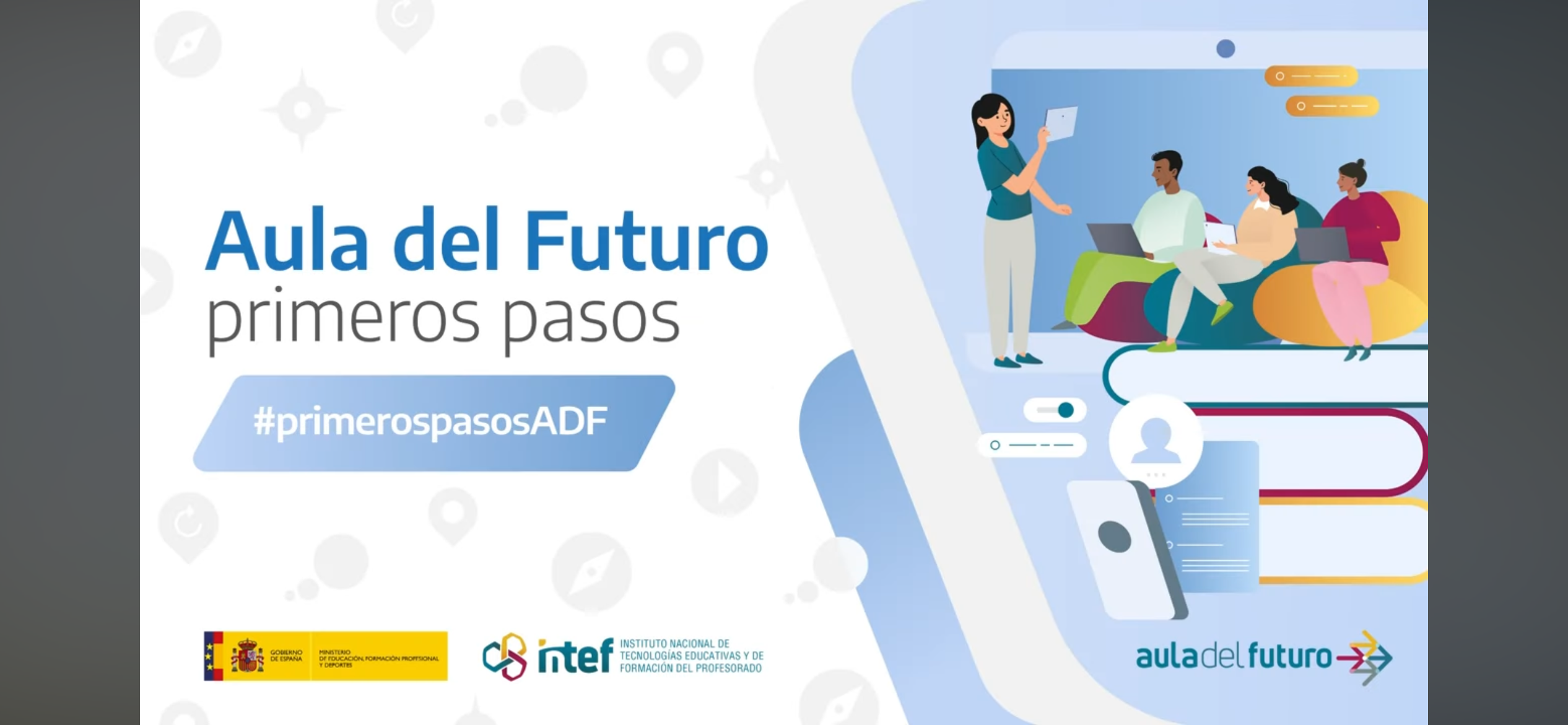 Introducción. Zonas de aprendizaje. Elementos.
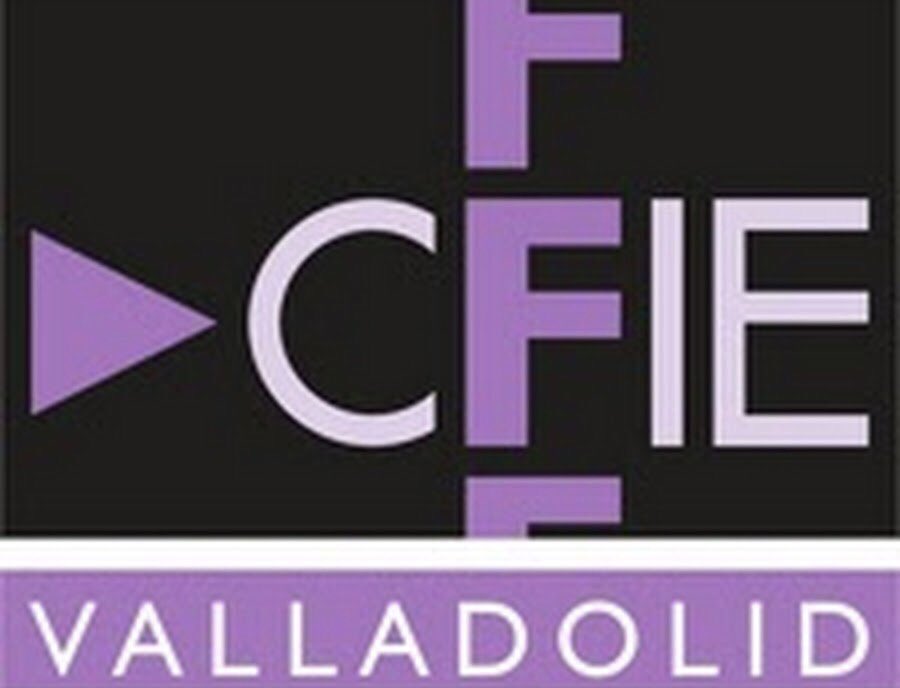 Manuel García Vázquez
3 de abril de 2024
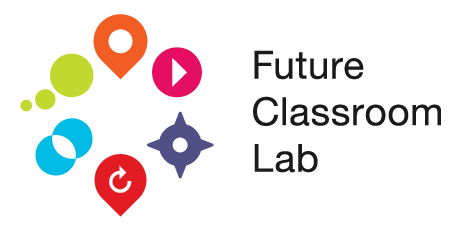 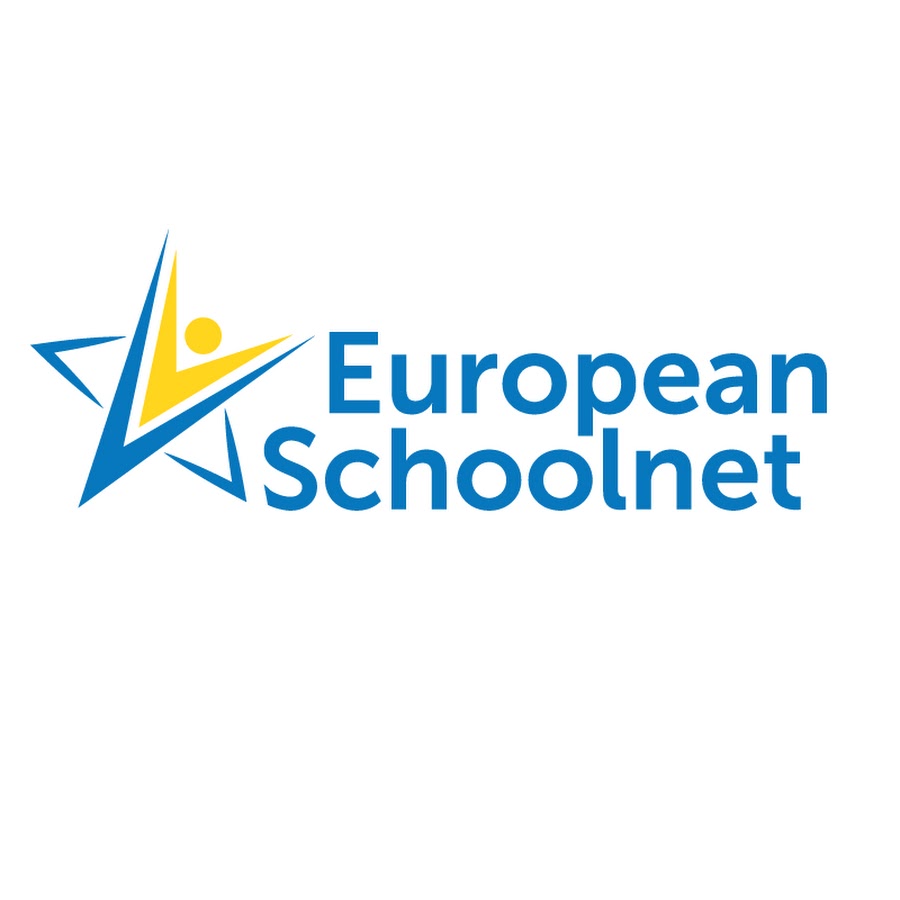 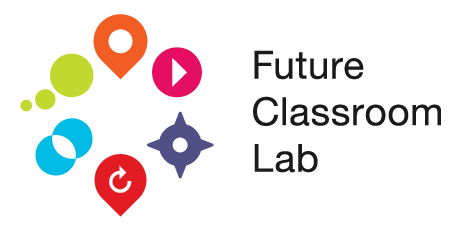 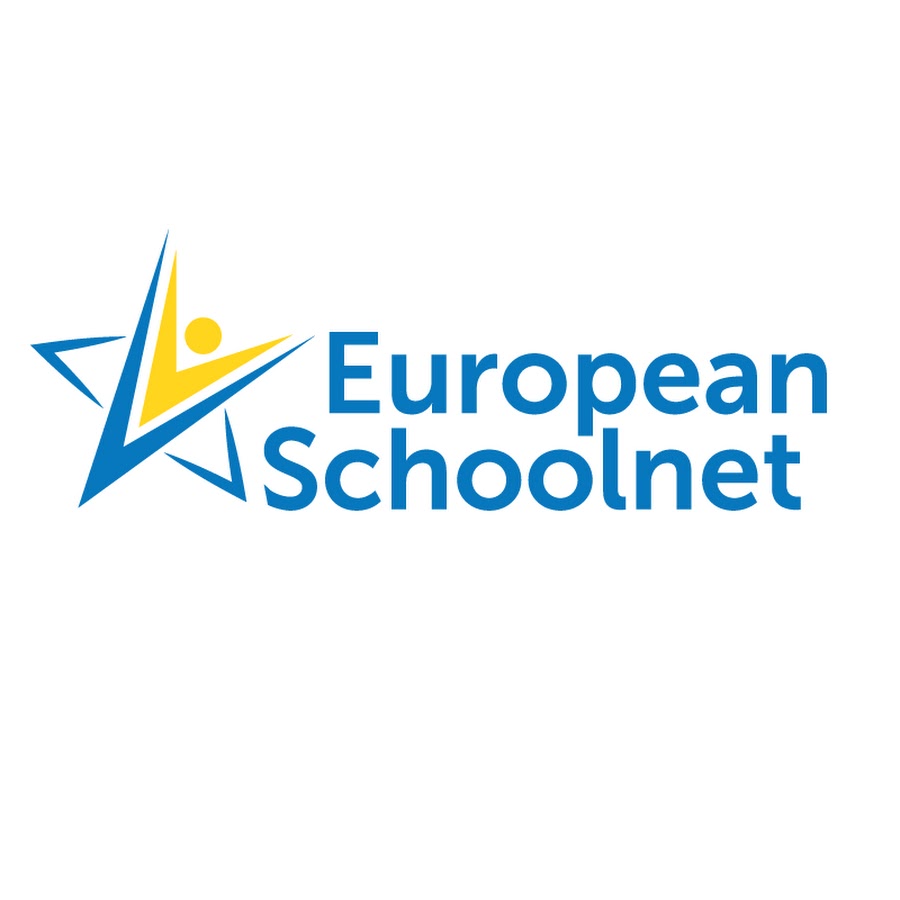 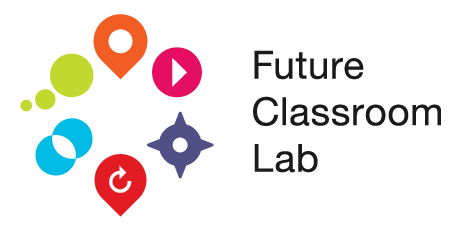 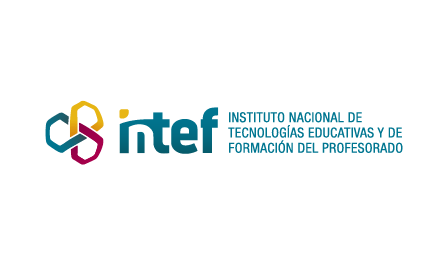 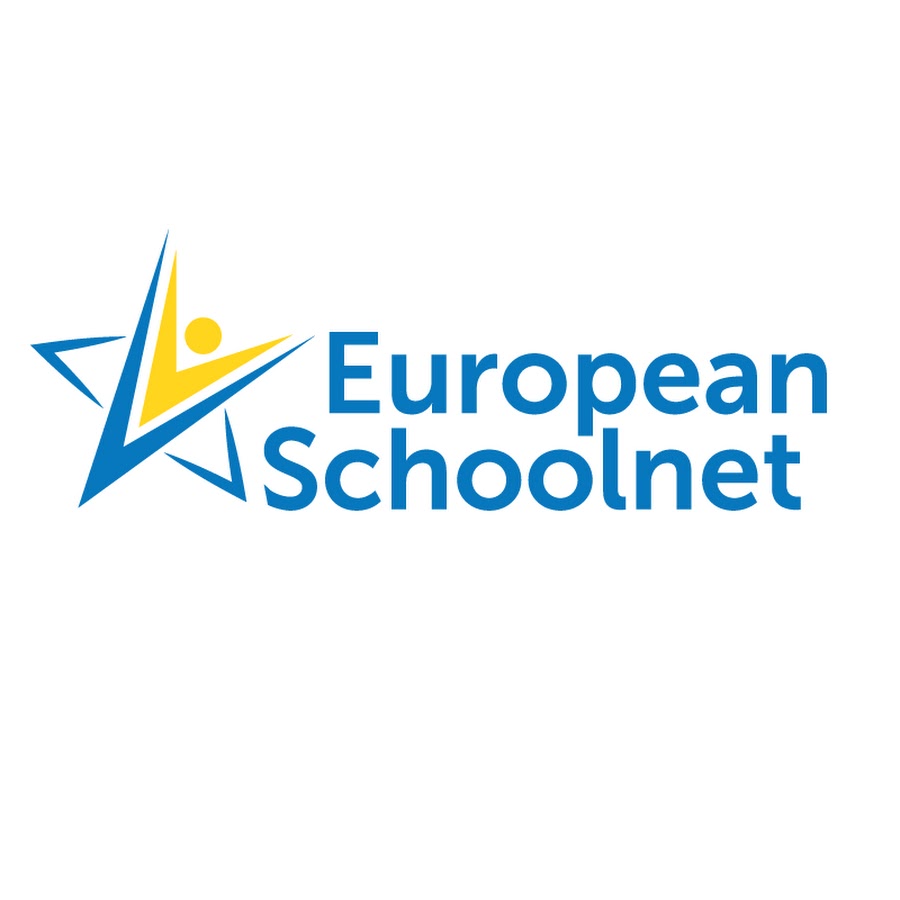 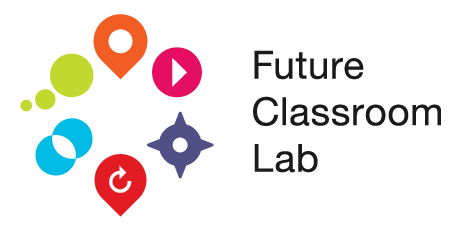 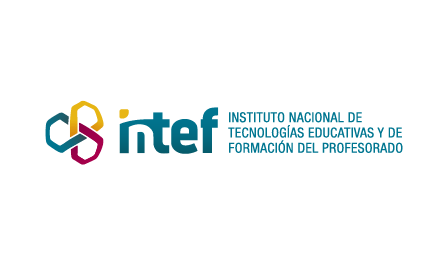 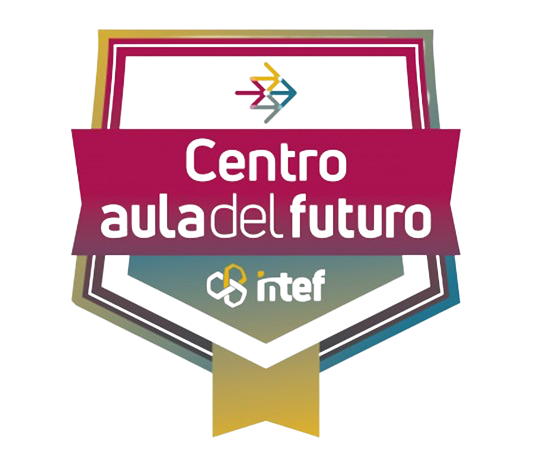 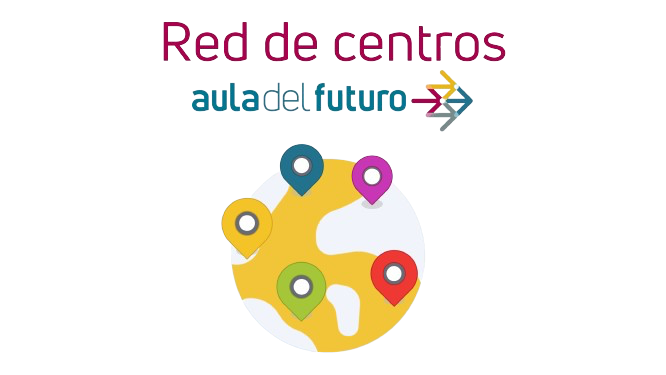 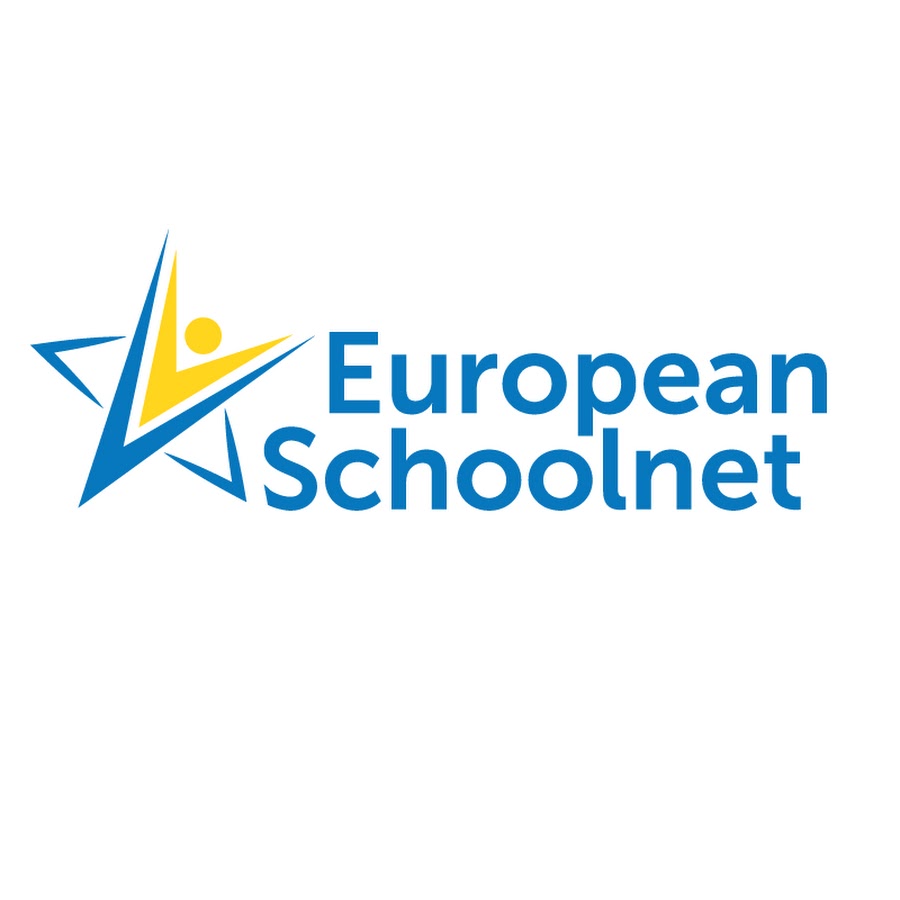 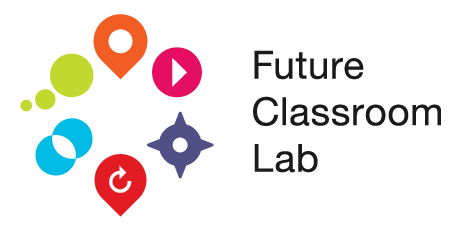 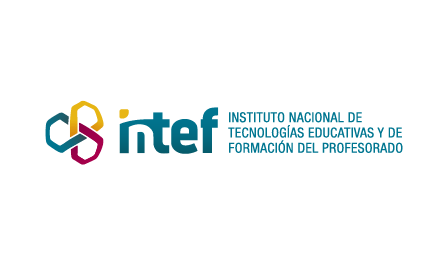 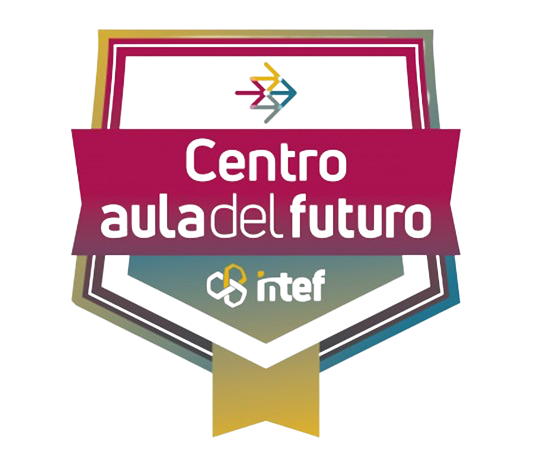 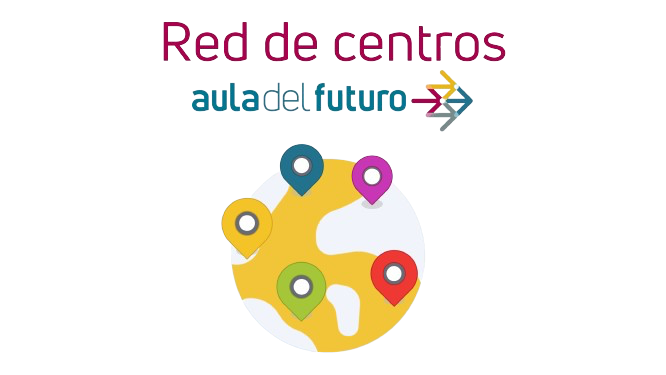 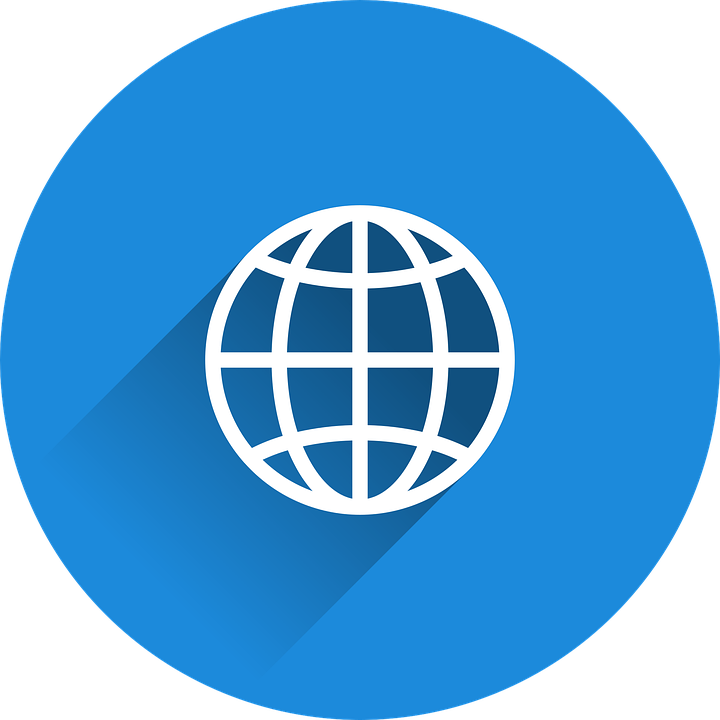 auladefuturo.intef.es
Objetivos:
En el DOCENTE:

-Integración de las TIC´s en los procesos de enseñanza aprendizaje.
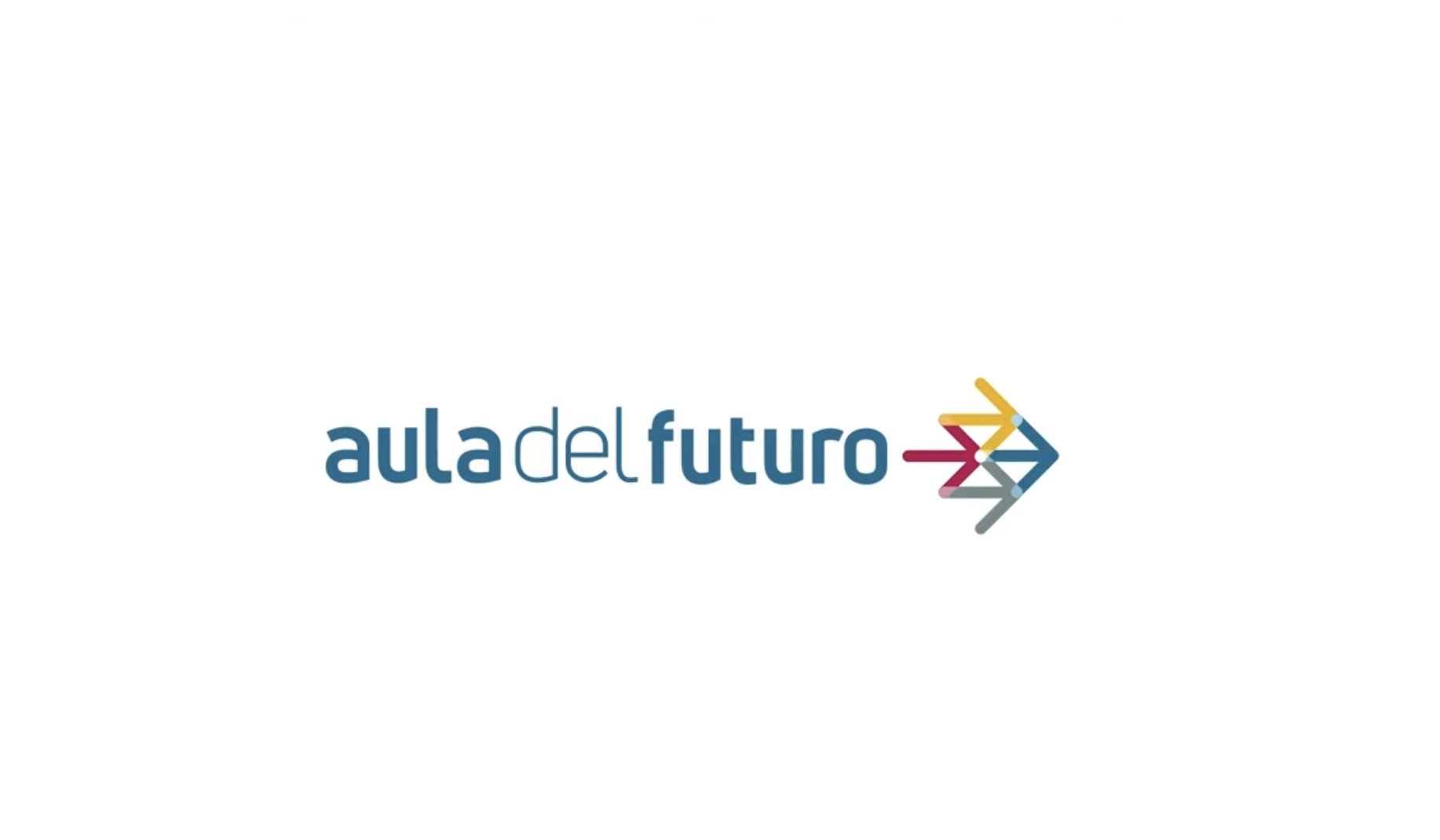 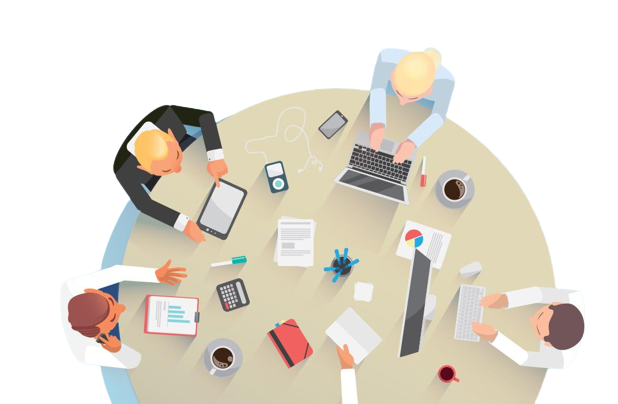 Objetivos:
En el DOCENTE:

-Integración de las TIC´s en los procesos de enseñanza aprendizaje.

-Utilización de metodologías activas que fomenten en el alumnado la adquisición de las competencias del s. XXI.
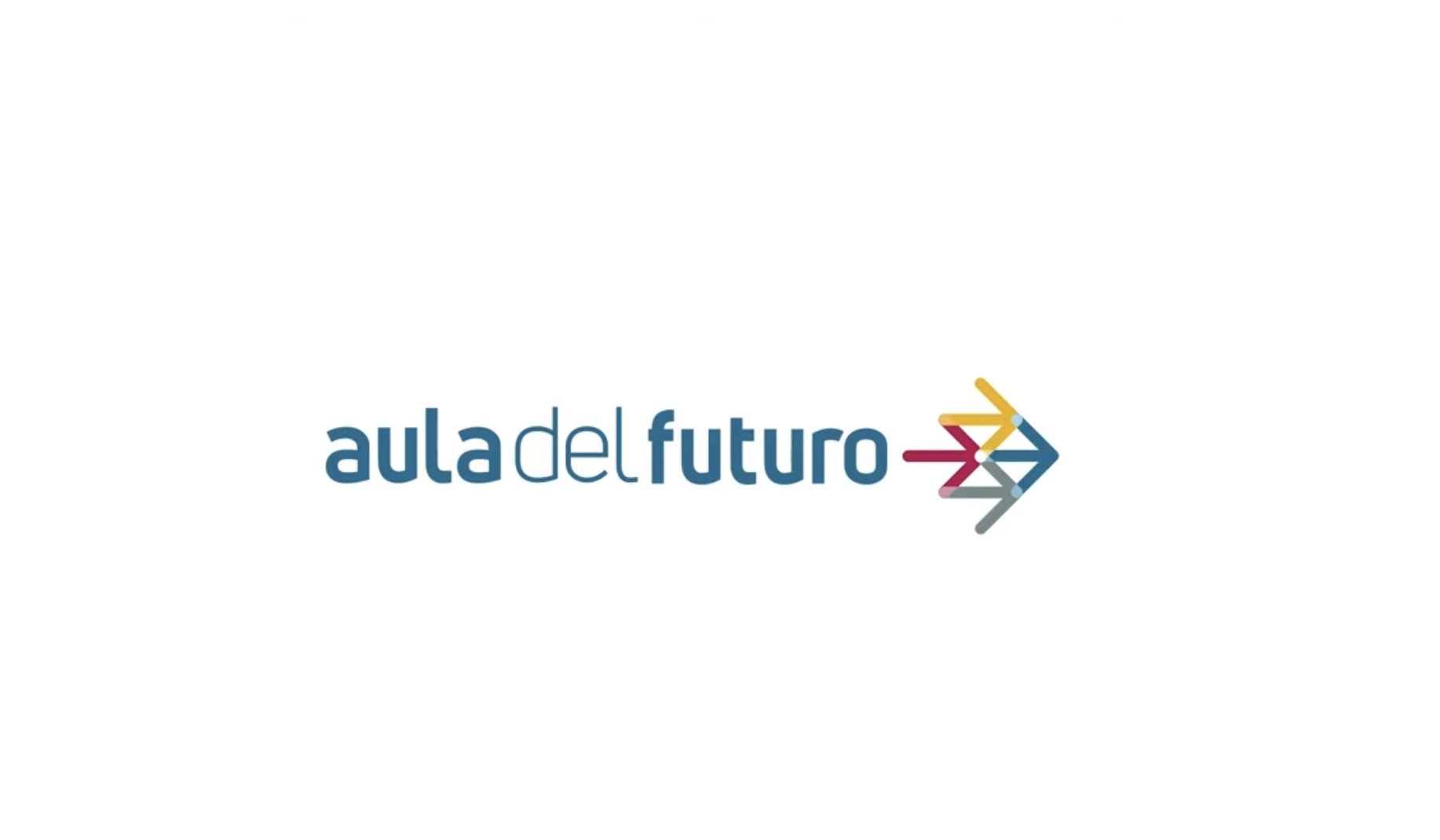 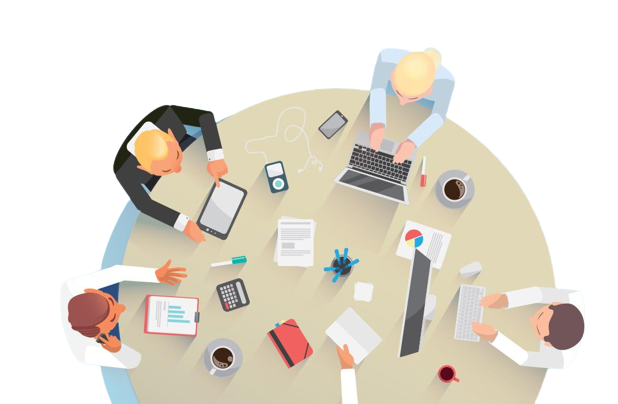 Objetivos:
En el DOCENTE:

-Integración de las TIC´s en los procesos de enseñanza aprendizaje.

-Utilización de metodologías activas que fomenten en el alumnado la adquisición de las competencias del s. XXI.

-Exploración al máximo de los espacios del centro educativo. Posible colaboración con otras instituciones educativas.

-Formación del profesorado en nuevos ámbitos técnicos.
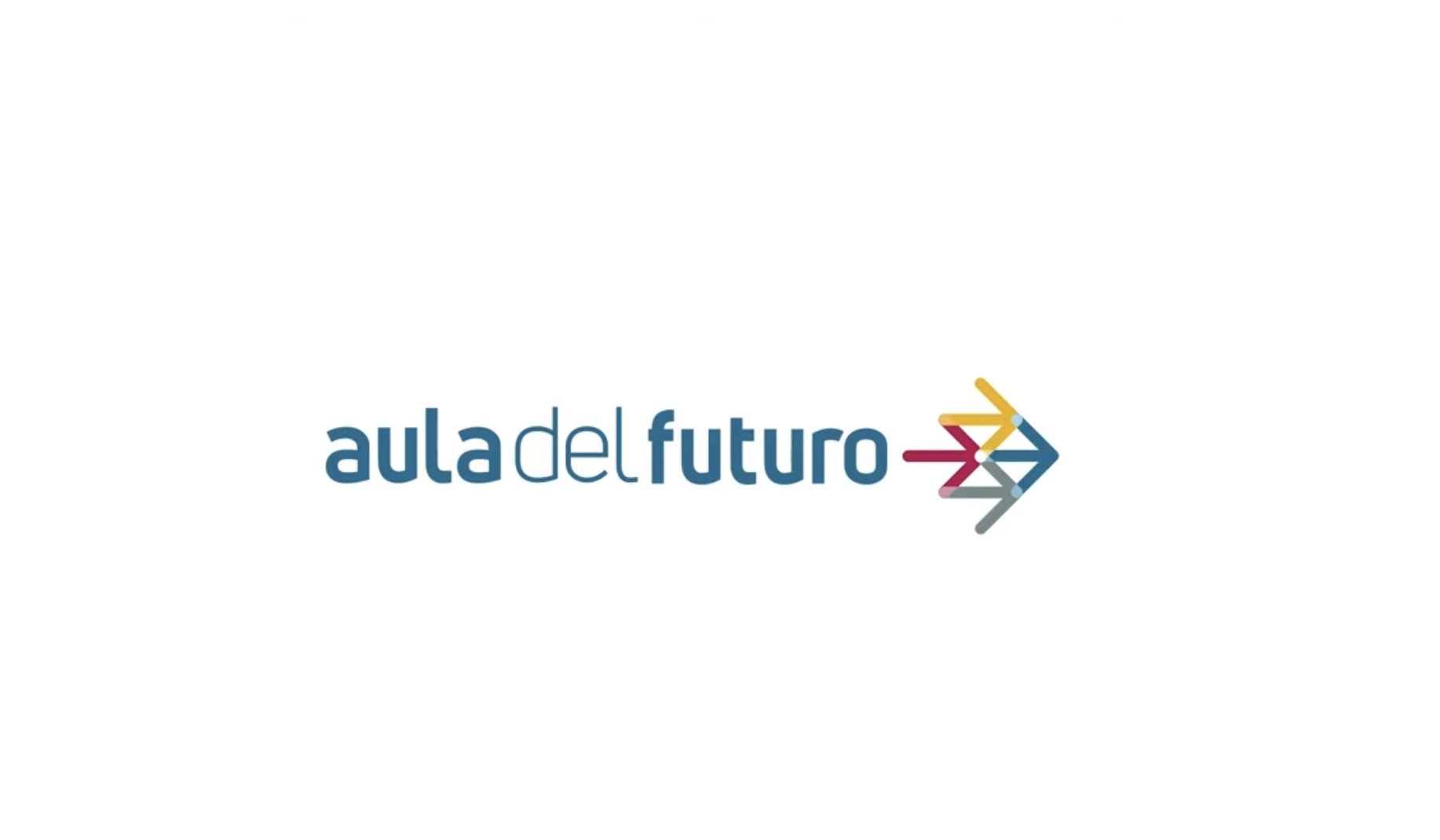 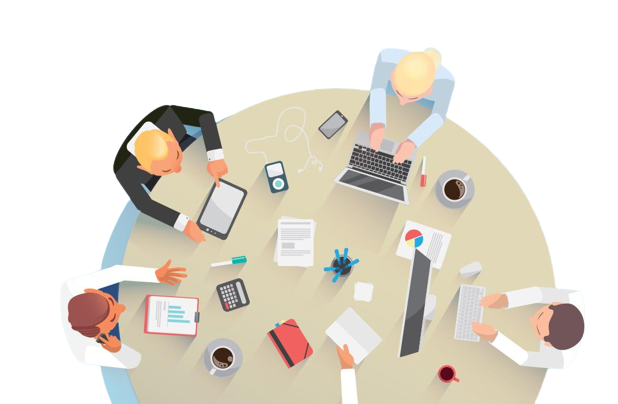 Objetivos:
En el DOCENTE:

-Integración de las TIC´s en los procesos de enseñanza aprendizaje.

-Utilización de metodologías activas que fomenten en el alumnado la adquisición de las competencias del s. XXI.

-Exploración al máximo de los espacios del centro educativo. Posible colaboración con otras instituciones educativas.

-Formación del profesorado en nuevos ámbitos técnicos.


En el ALUMNADO:

-Fomento de la autonomía y la autorregulación.
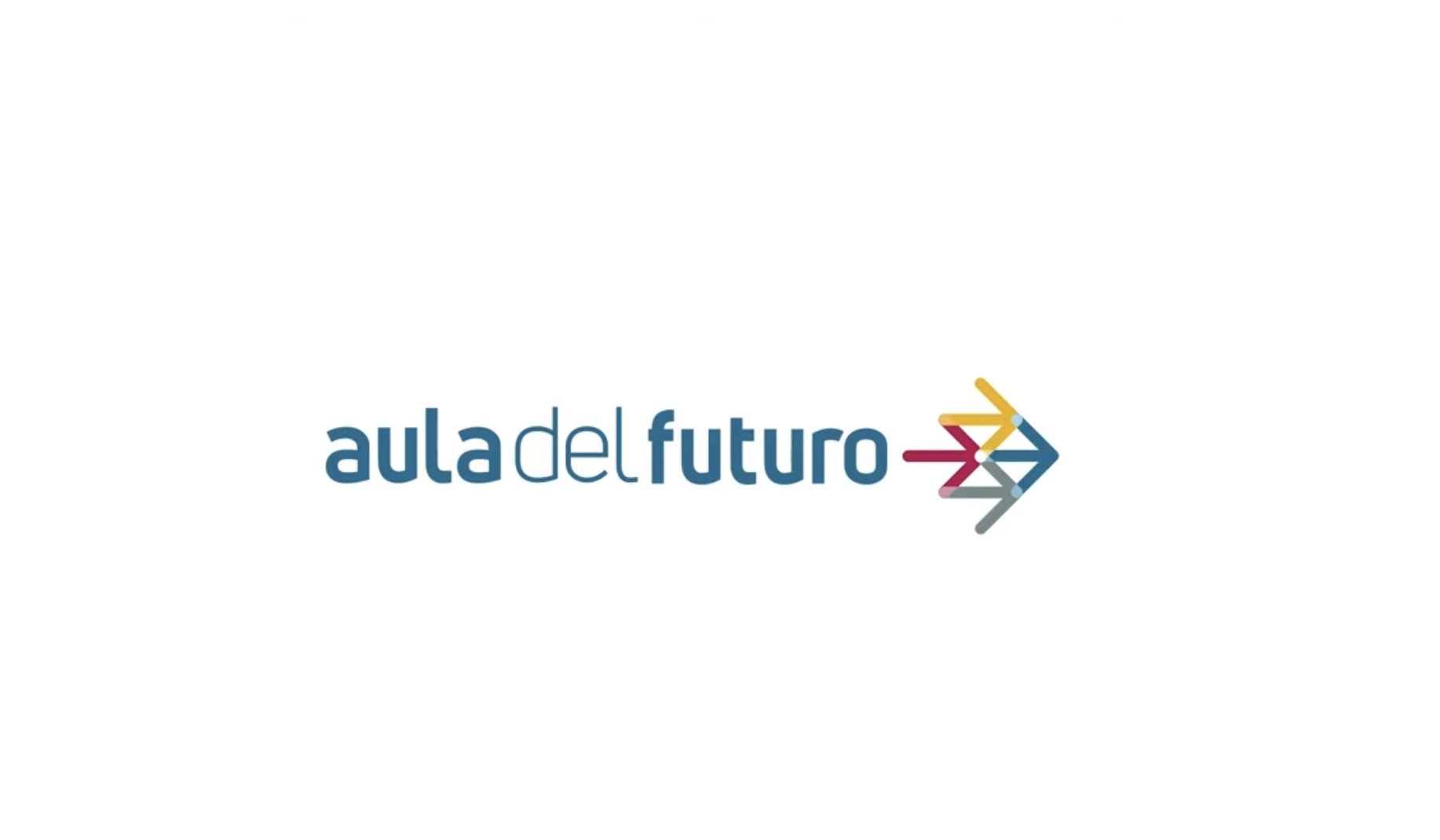 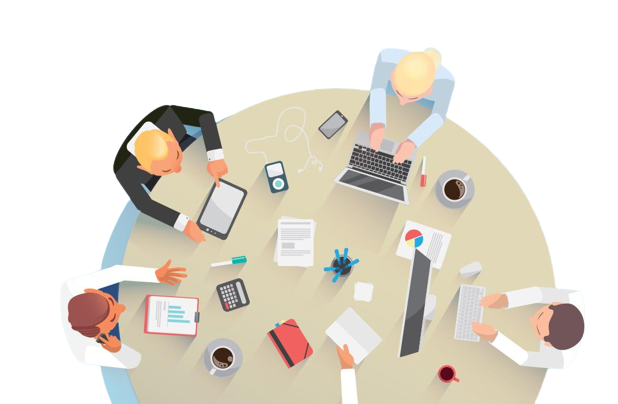 A nivel de centro:
-Introducción de nuevos OBJETIVOS y ESTRATEGIAS en el plan TIC del centro educativo.

-Nuevo enfoque en el proyecto educativo de centro (P.E.C.)

-Consolidación de nuevas IDENTIDADES de centro y de la CULTURA EDUCATIVA.
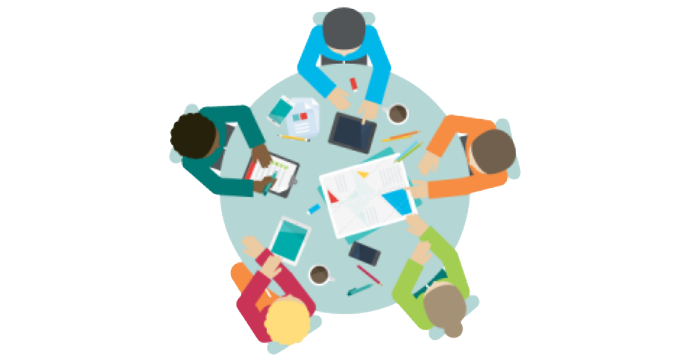 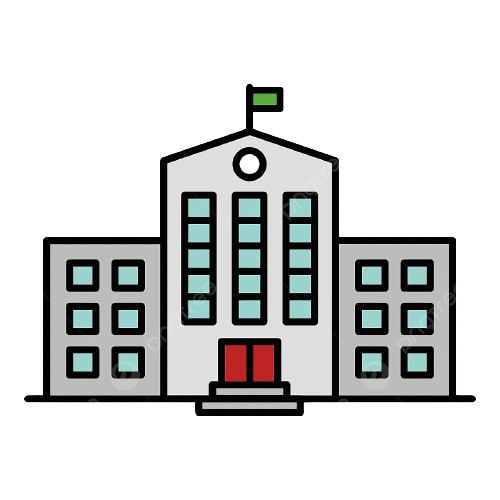 ¿Qué entendemos por AULA DE FUTURO?
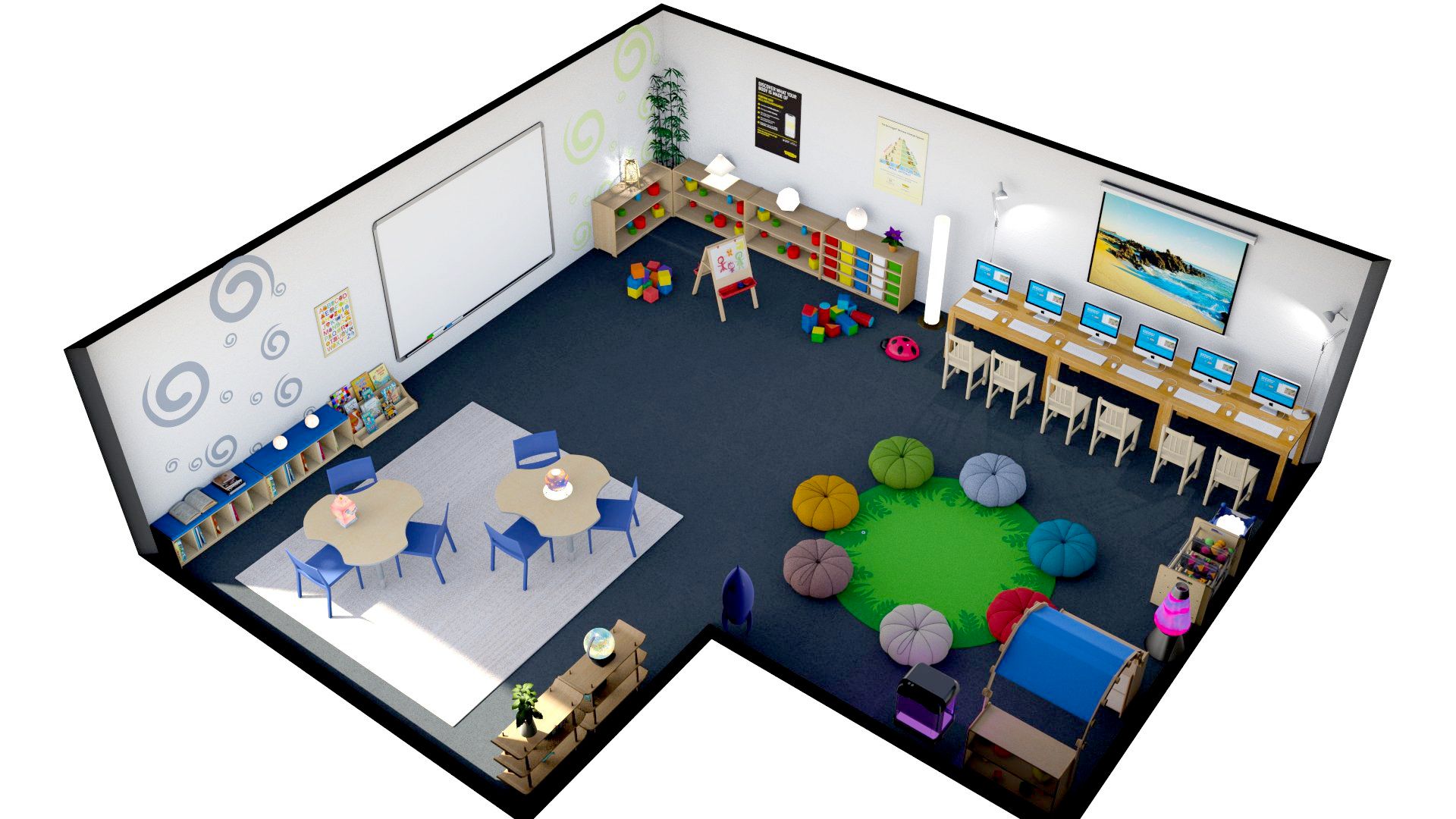 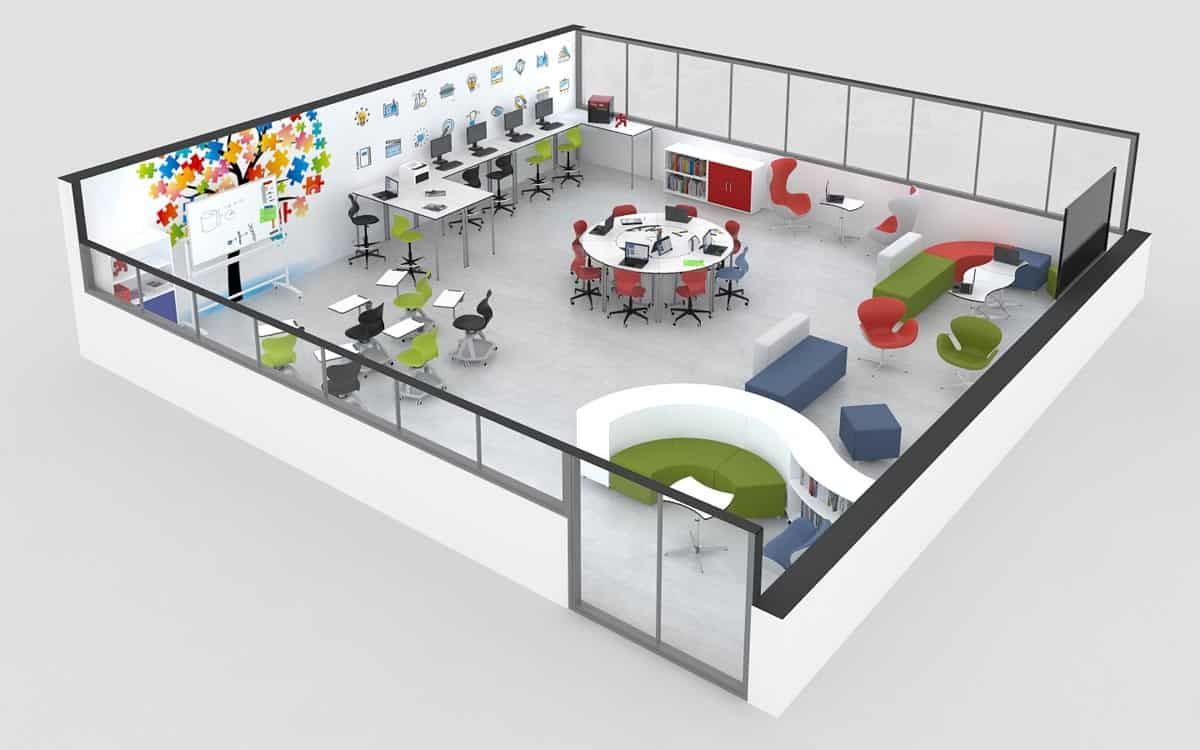 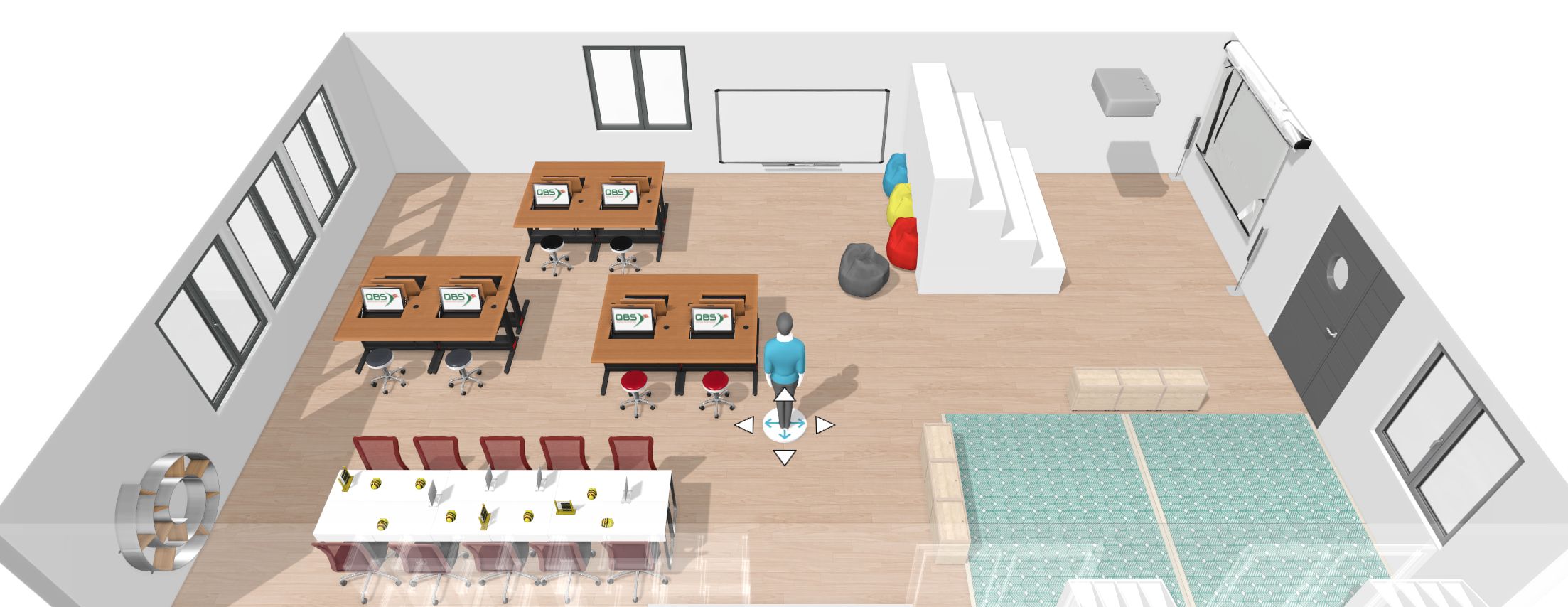 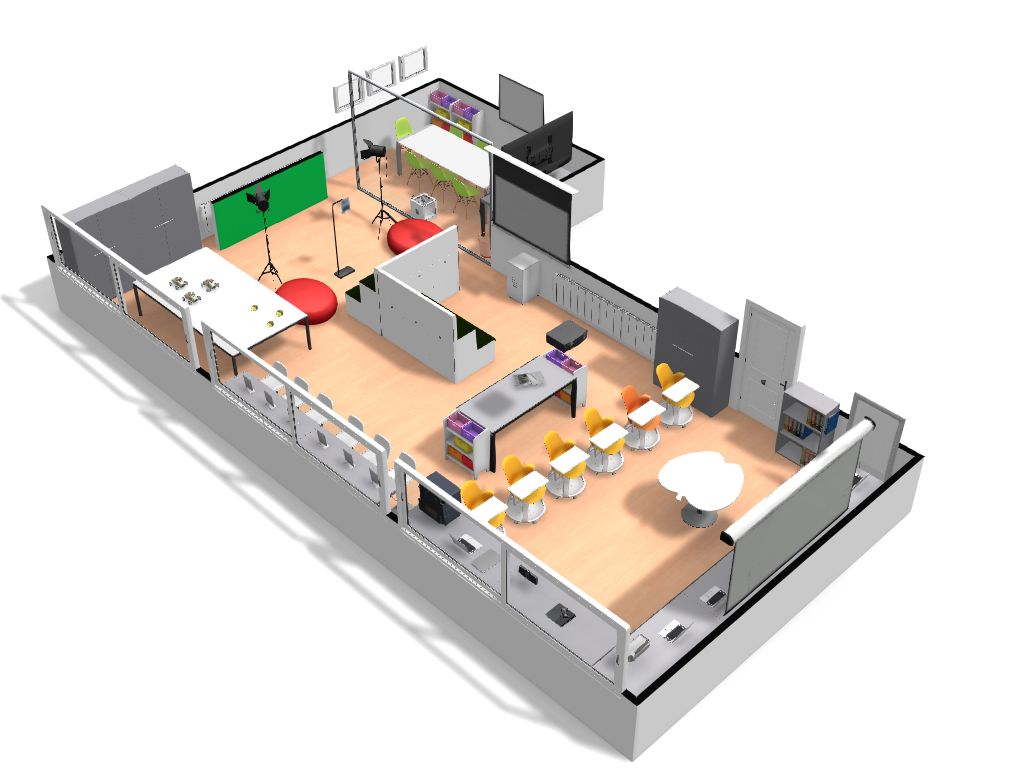 ¿Qué entendemos por AULA DE FUTURO?
UN ESPACIO PARA EL APRENDIZAJE COMPETENCIAL.
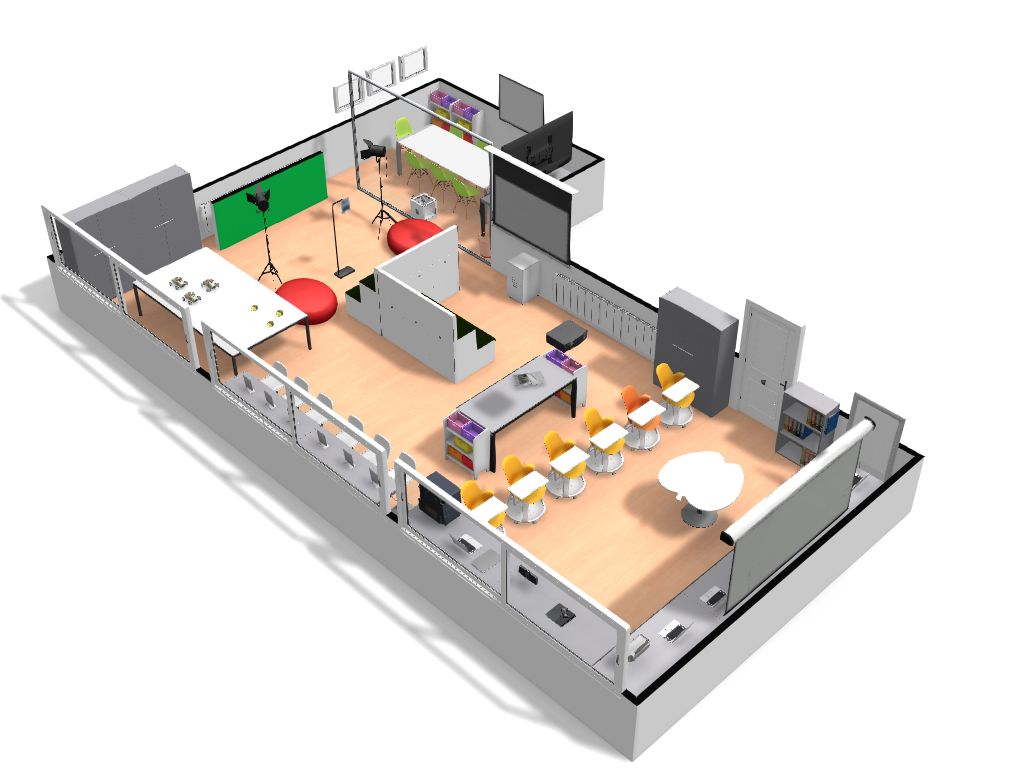 ¿Qué entendemos por AULA DE FUTURO?
UN ESPACIO PARA EL APRENDIZAJE COMPETENCIAL.
UNA OPORTUNIDAD PARA EL CAMBIO EN EL CENTRO ESCOLAR
¿Qué entendemos por AULA DE FUTURO?
METODOLODÍAS ACTIVAS
CREATIVIDAD
USOS DE LAS 
TICs
REORGANIZACIÓN
+
+
+
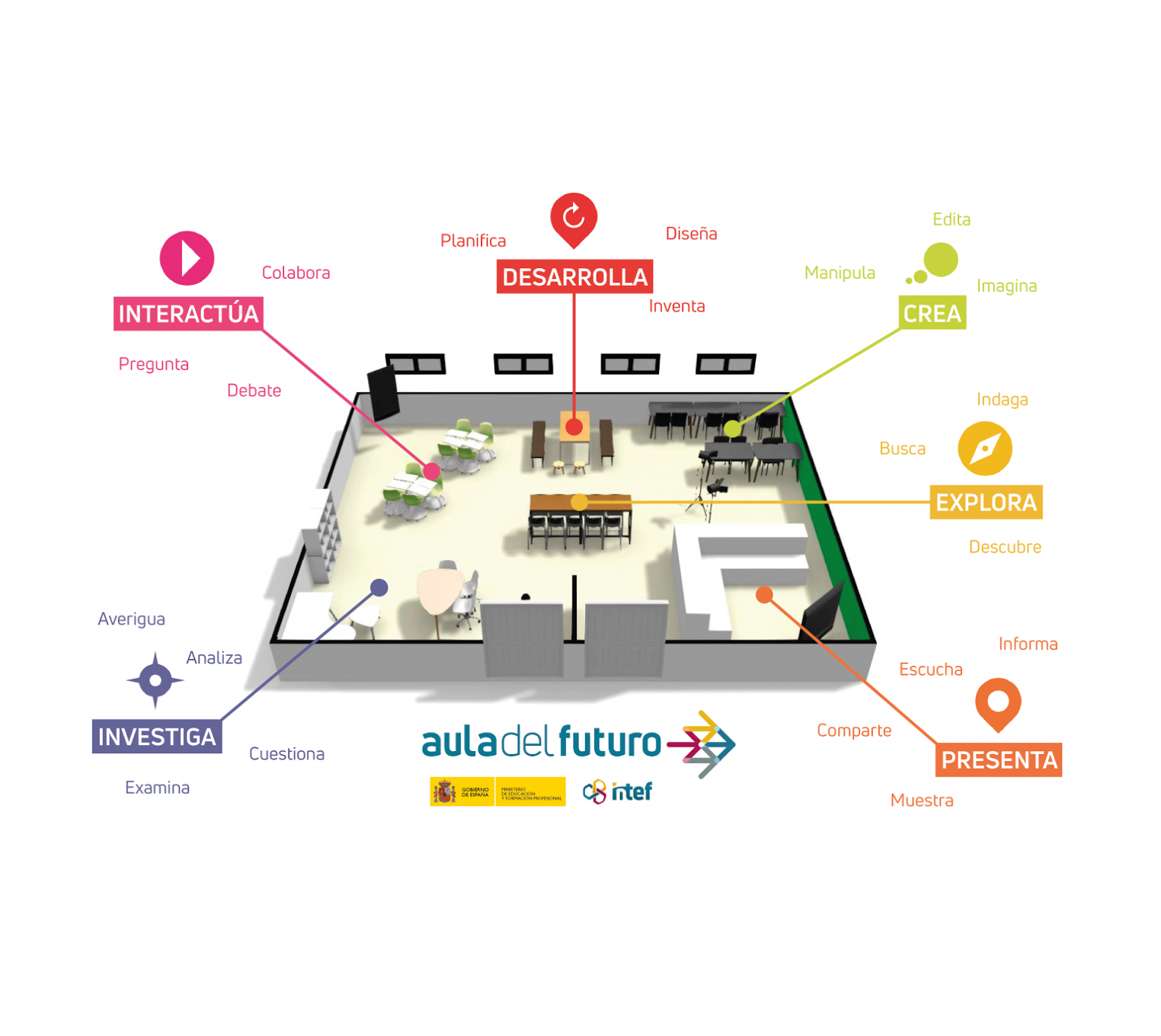 EL MODELO DE AULA DE FUTURO QUE PROPONE EL INTEF
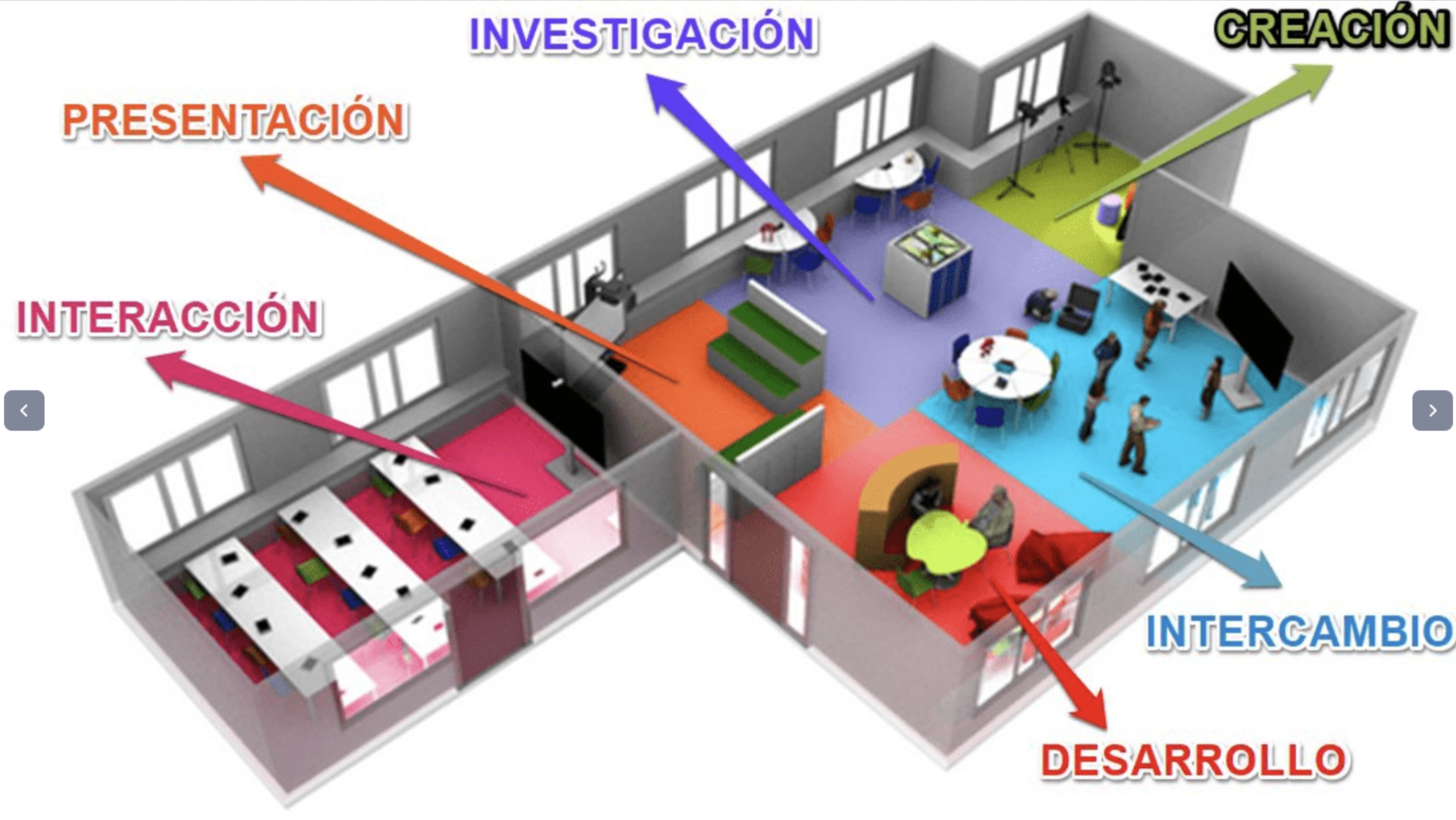 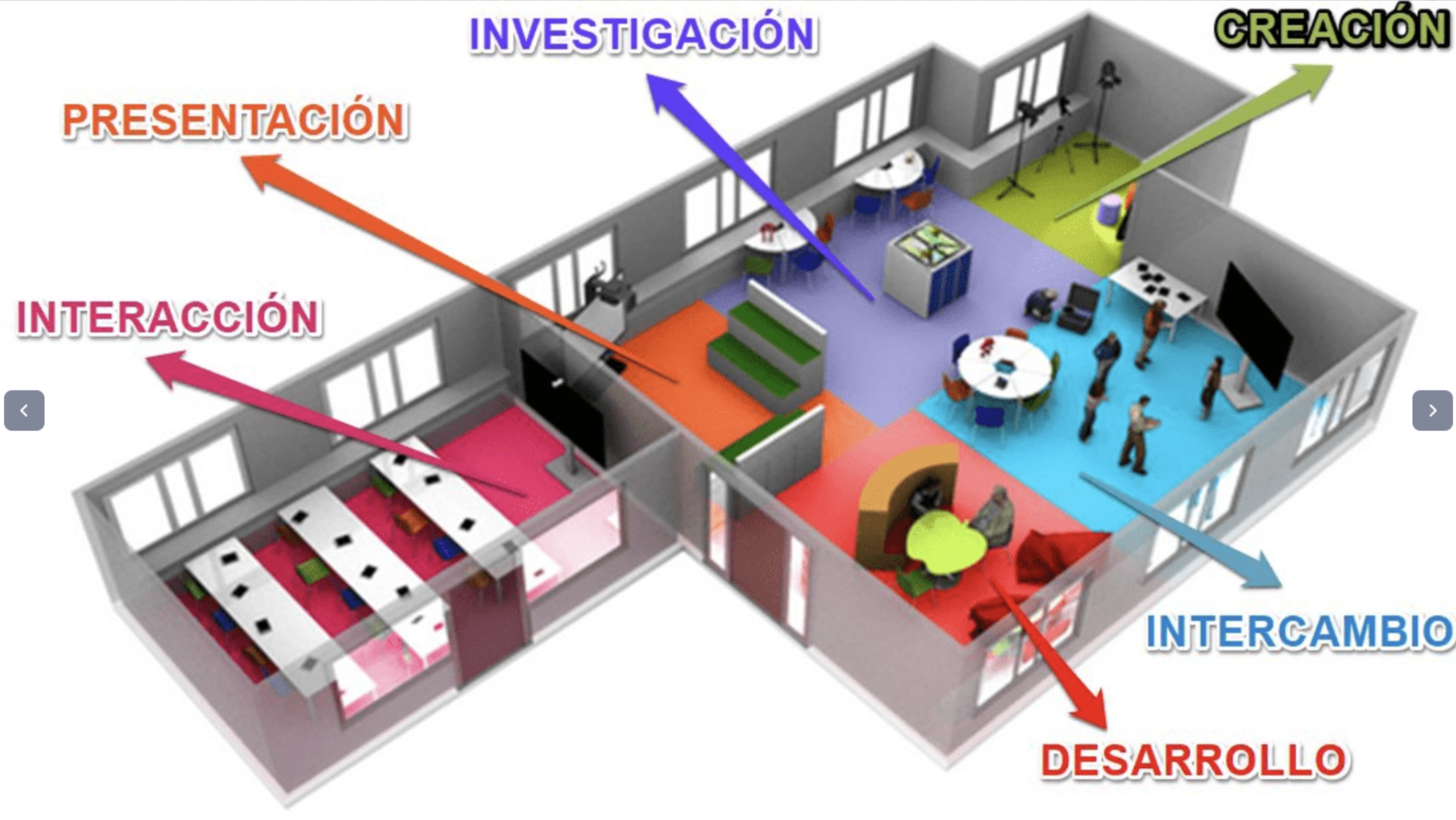 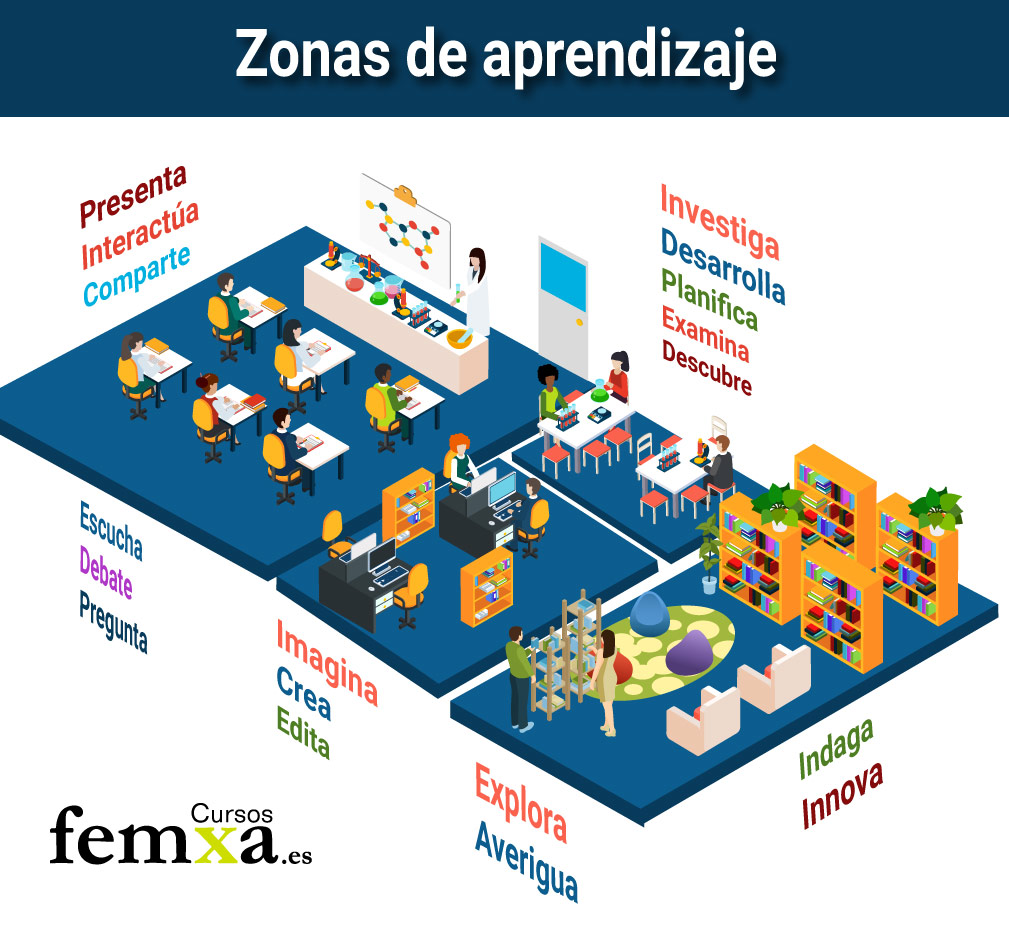 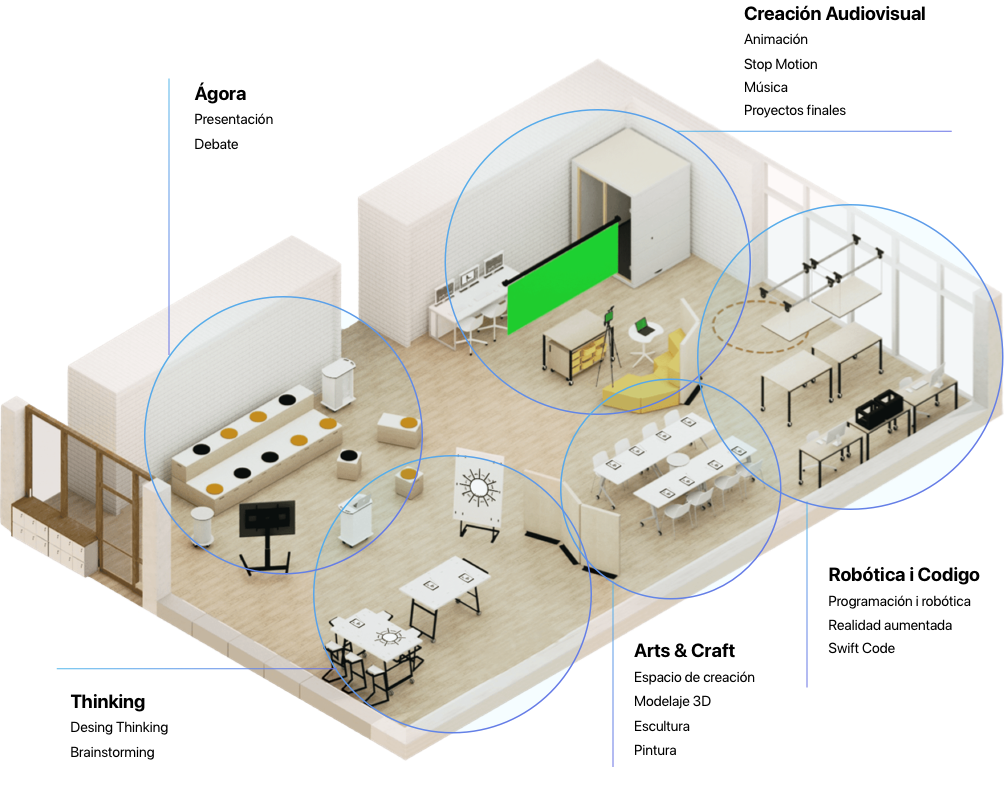 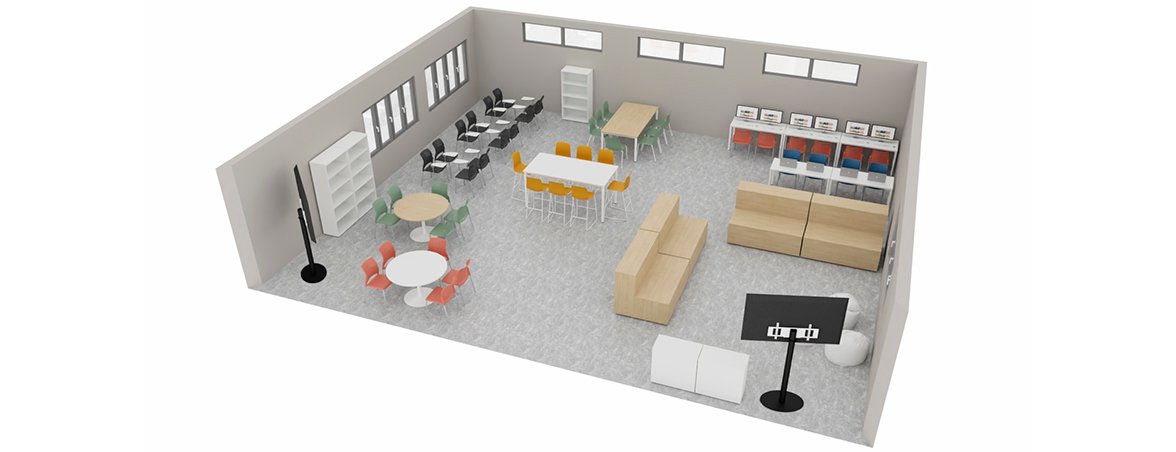 SEÑALÉTICA
LA                                DEBE DE DEFINIR EL ESPACIO DE TRABAJO
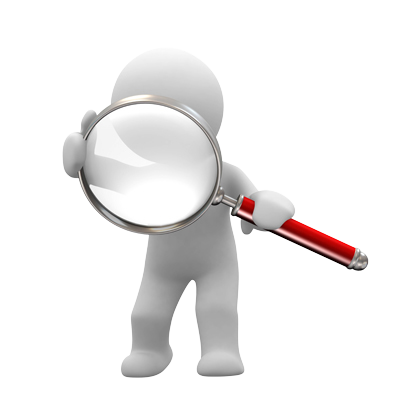 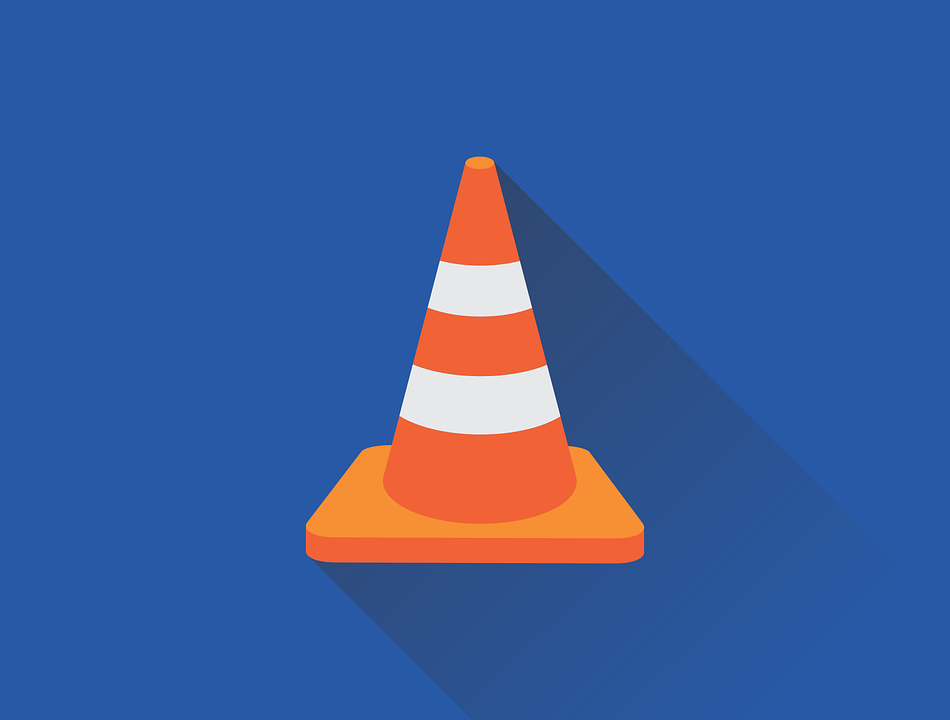 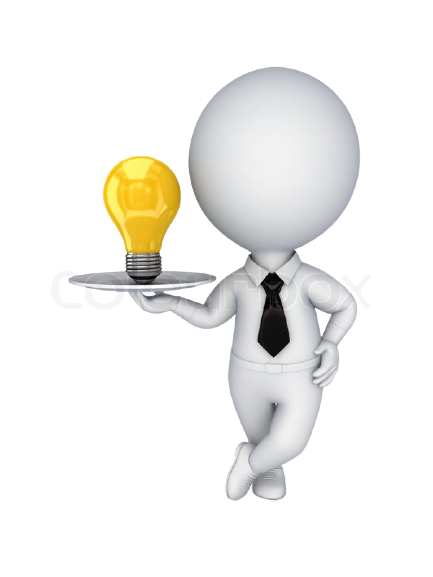 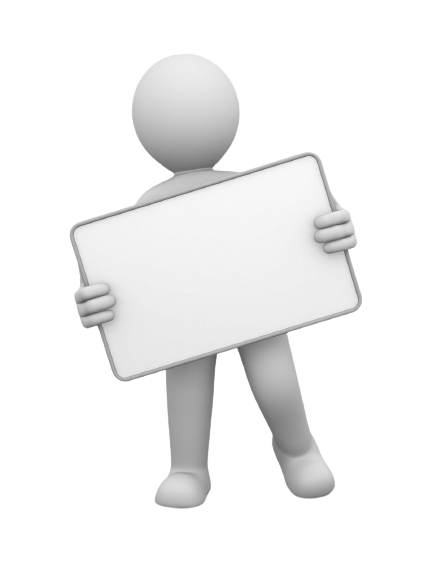 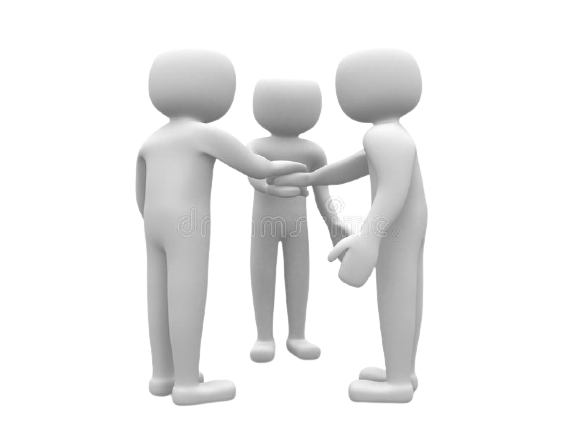 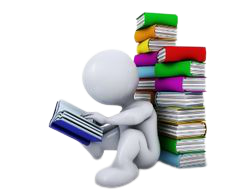 INVESTIGA
INTERCTÚA
EXPLORA
CREA
PRESENTA
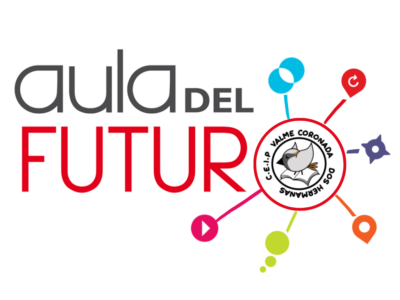 ZONAS DE APRENDIZAJE
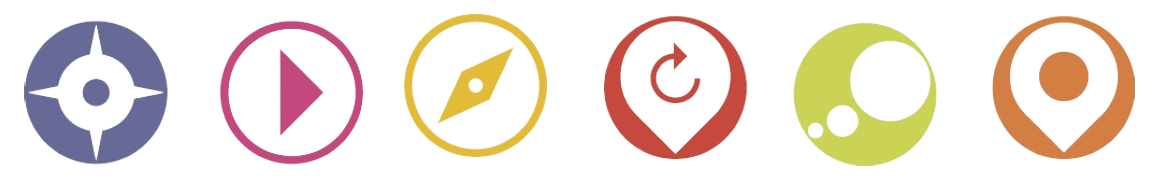 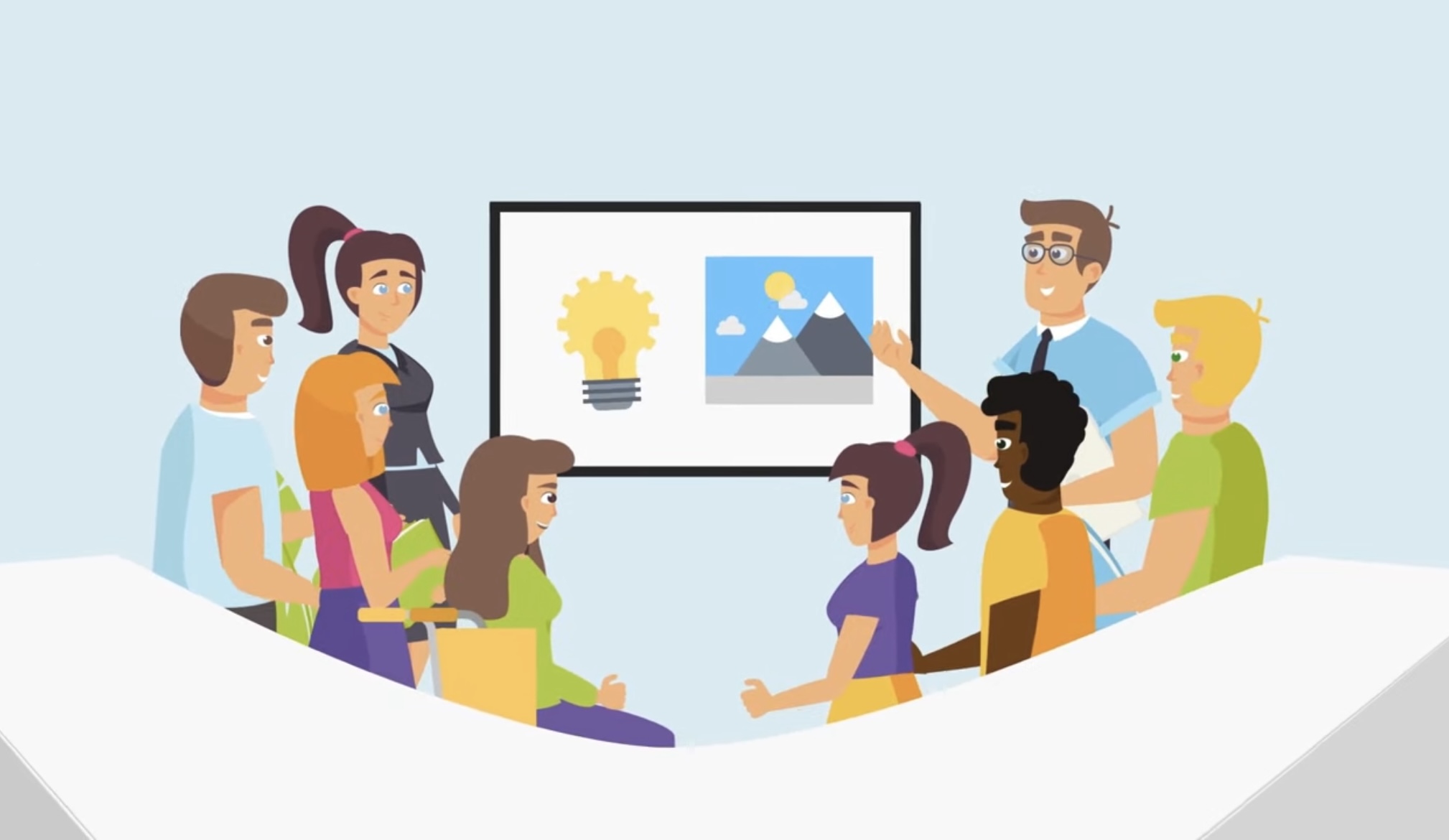 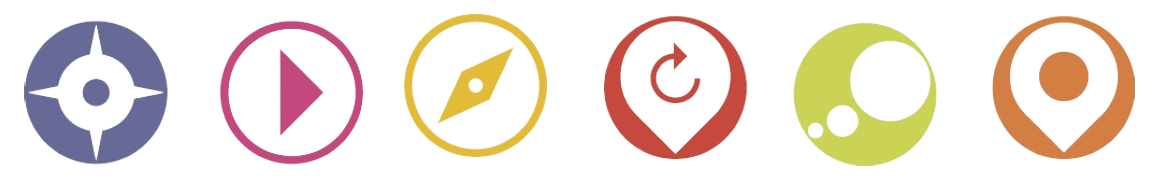 PRESENTA
COMPARTE
INFORMA
ESCUCHA
MUESTRA
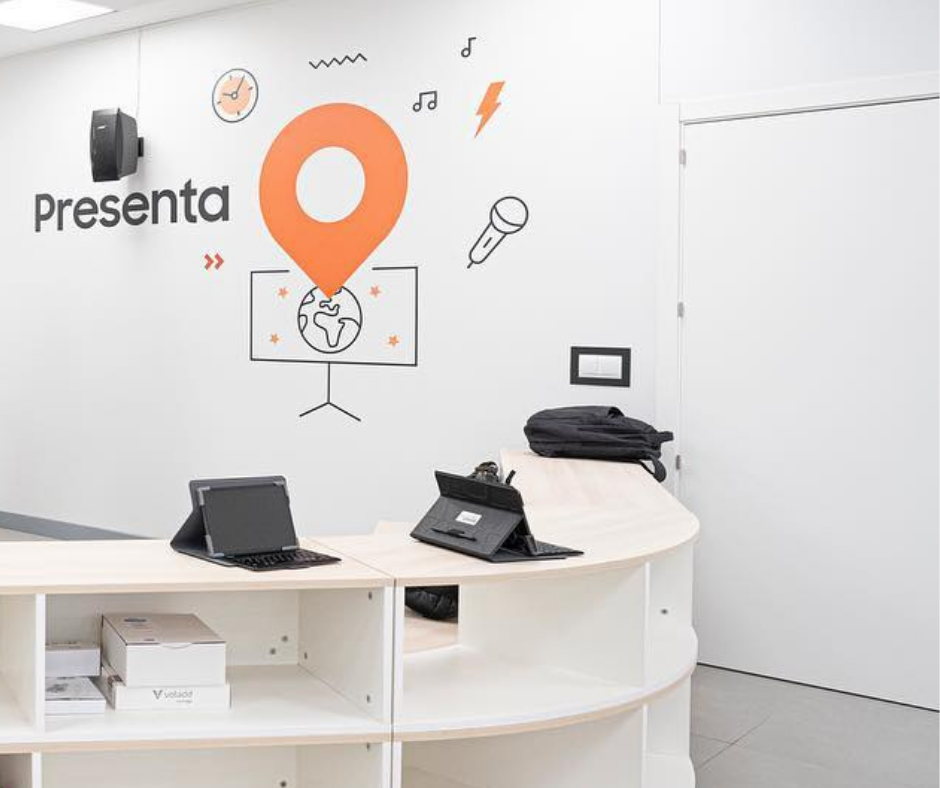 Zona de explicaciones por parte del DOCENTE:

-Qué es el AULA DEL FUTURO.

-Introducción al reto/proyecto.

-Descripción de los objetivos.

-Temporalidad.

-Descripción y finalidad del reto.

-Presentación del proyecto por parte del ALUMNADO*.
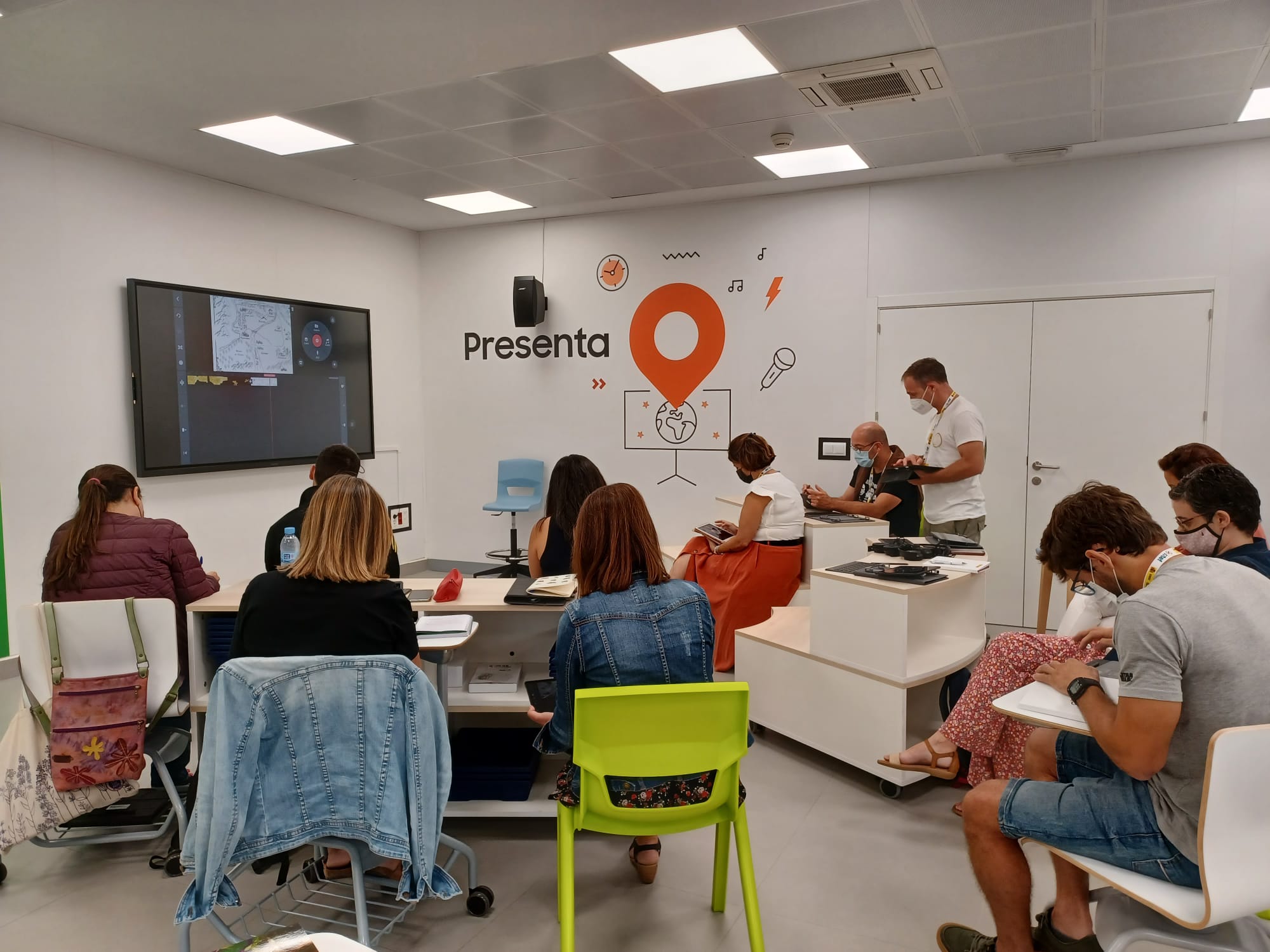 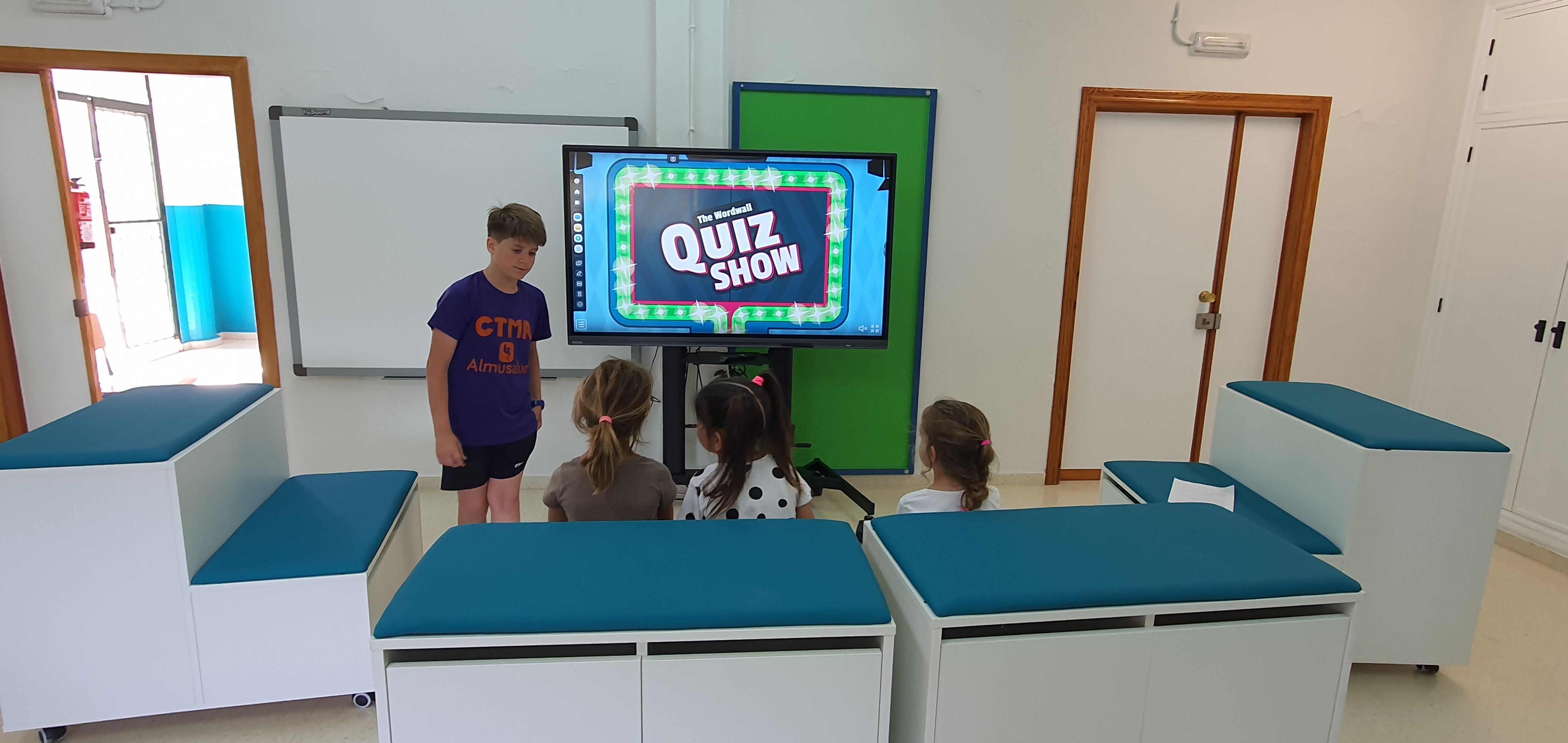 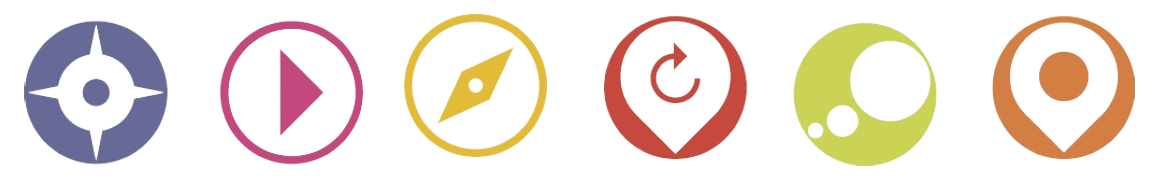 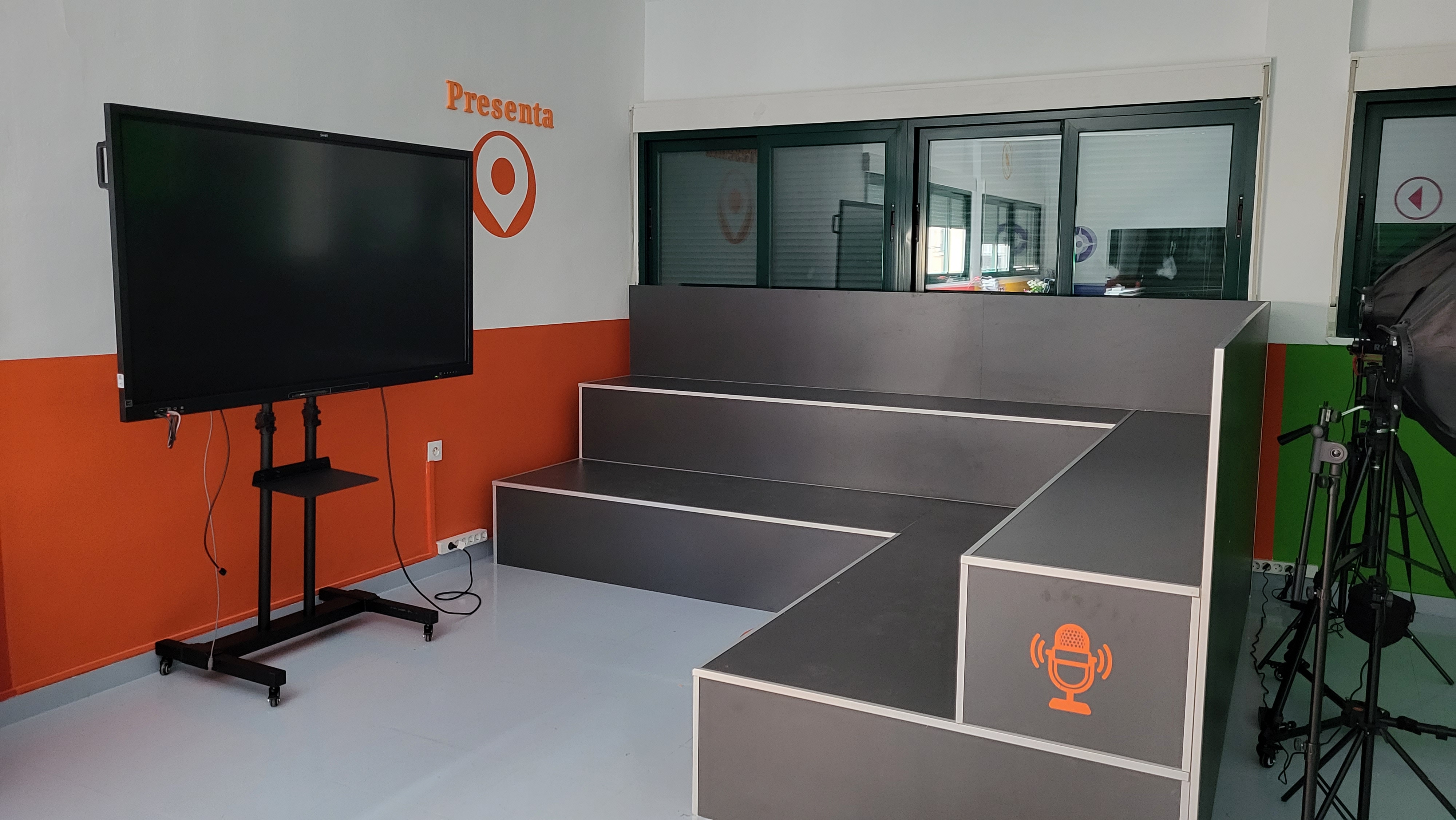 PRESENTA
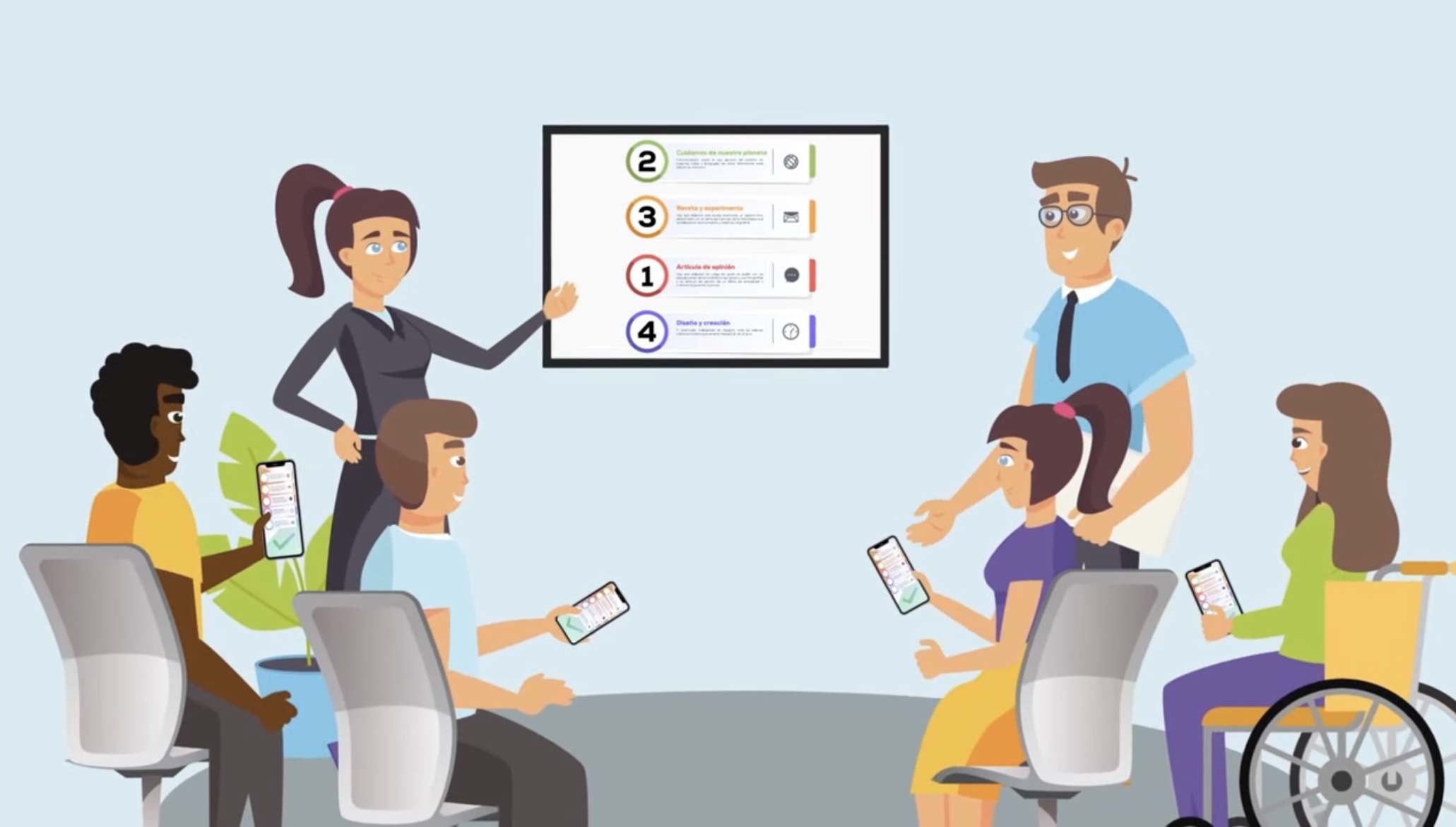 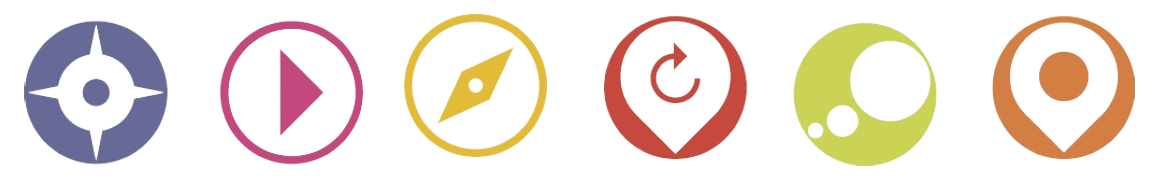 INTERACTÚA
PREGUNTA
COLABORA
COLABORA
-Espacio para la escucha, el diálogo, el análisis y la colaboración.

-Organización del trabajo en equipo.

-El alumnado decide cómo van a trabajar, cuál va a ser su organización, sus roles, etc.

-Se abordan los temas a trabajar e investigar. Se establece un guion u hoja de ruta.
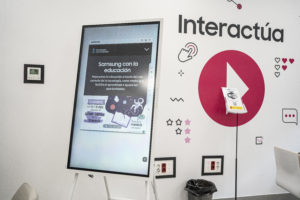 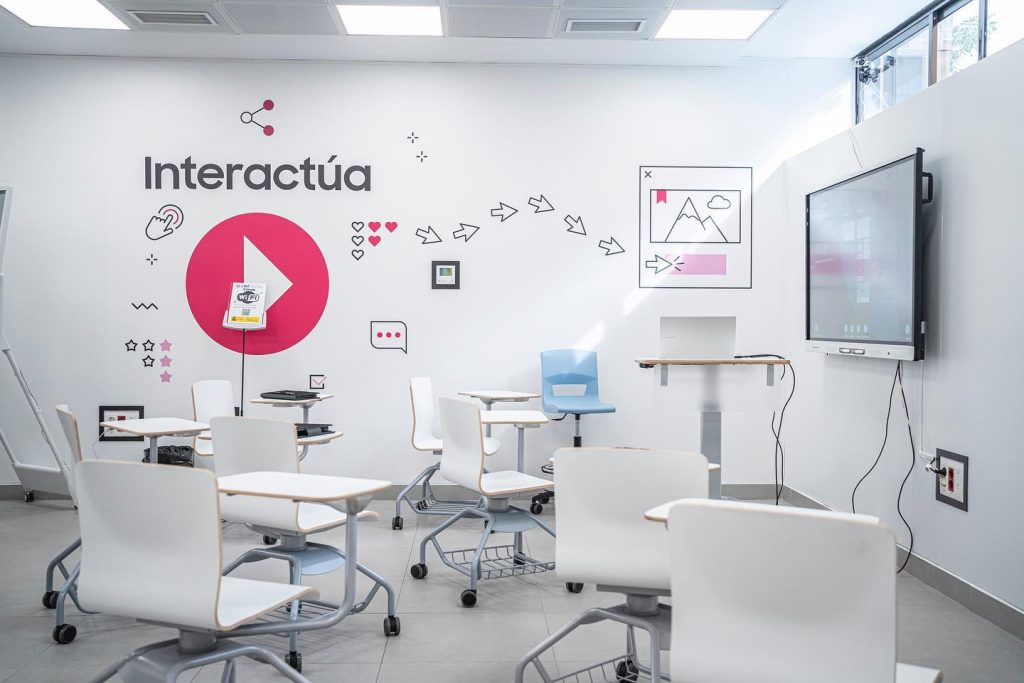 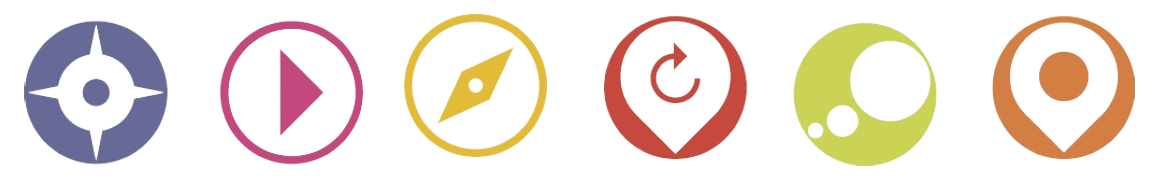 INTERACTÚA
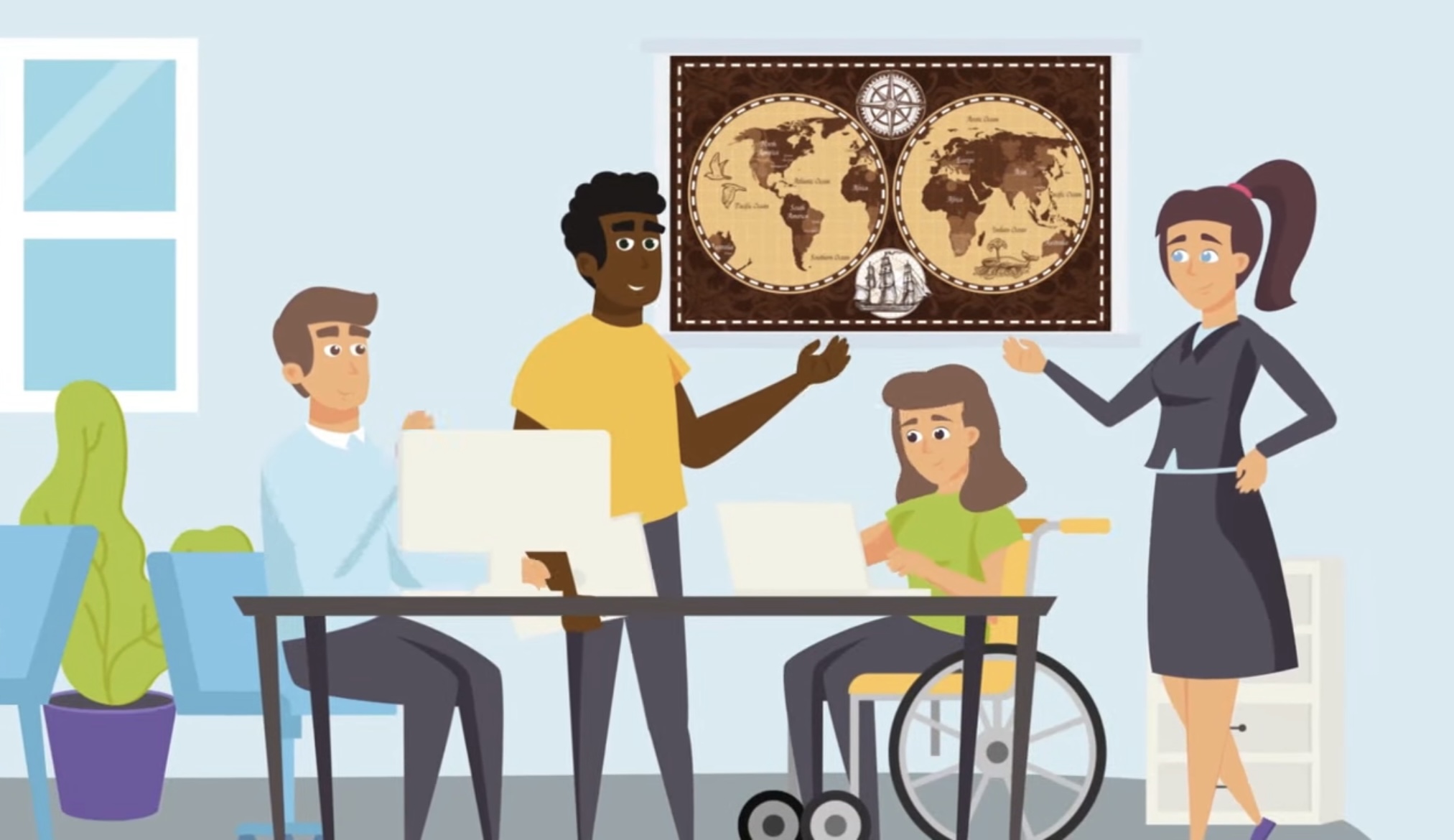 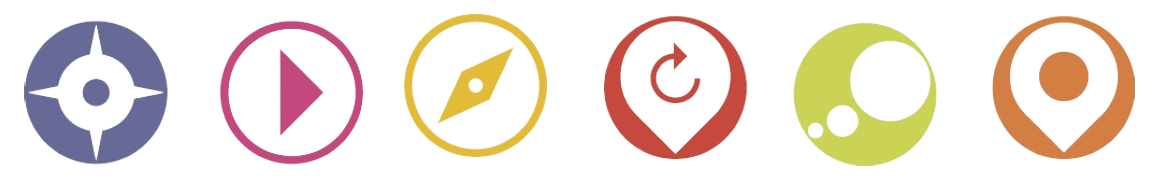 INVESTIGA
CUESTIONA
AVERIGUA
ANALIZA
EXAMINA
Inicio del proceso de investigación: búsqueda y recopilación de datos para su posterior ordenación dentro de cuerpo del reto.

Herramientas: 

-Internet.

-Bibliografía adecuada y habilitada por el docente.

-Robots, microscopios, etc.
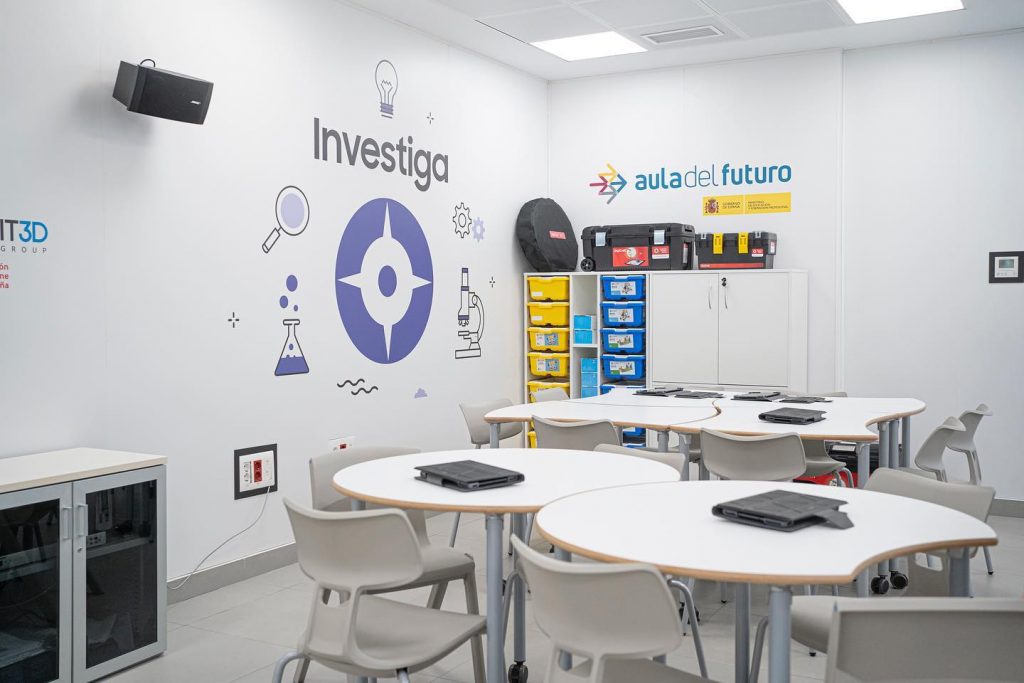 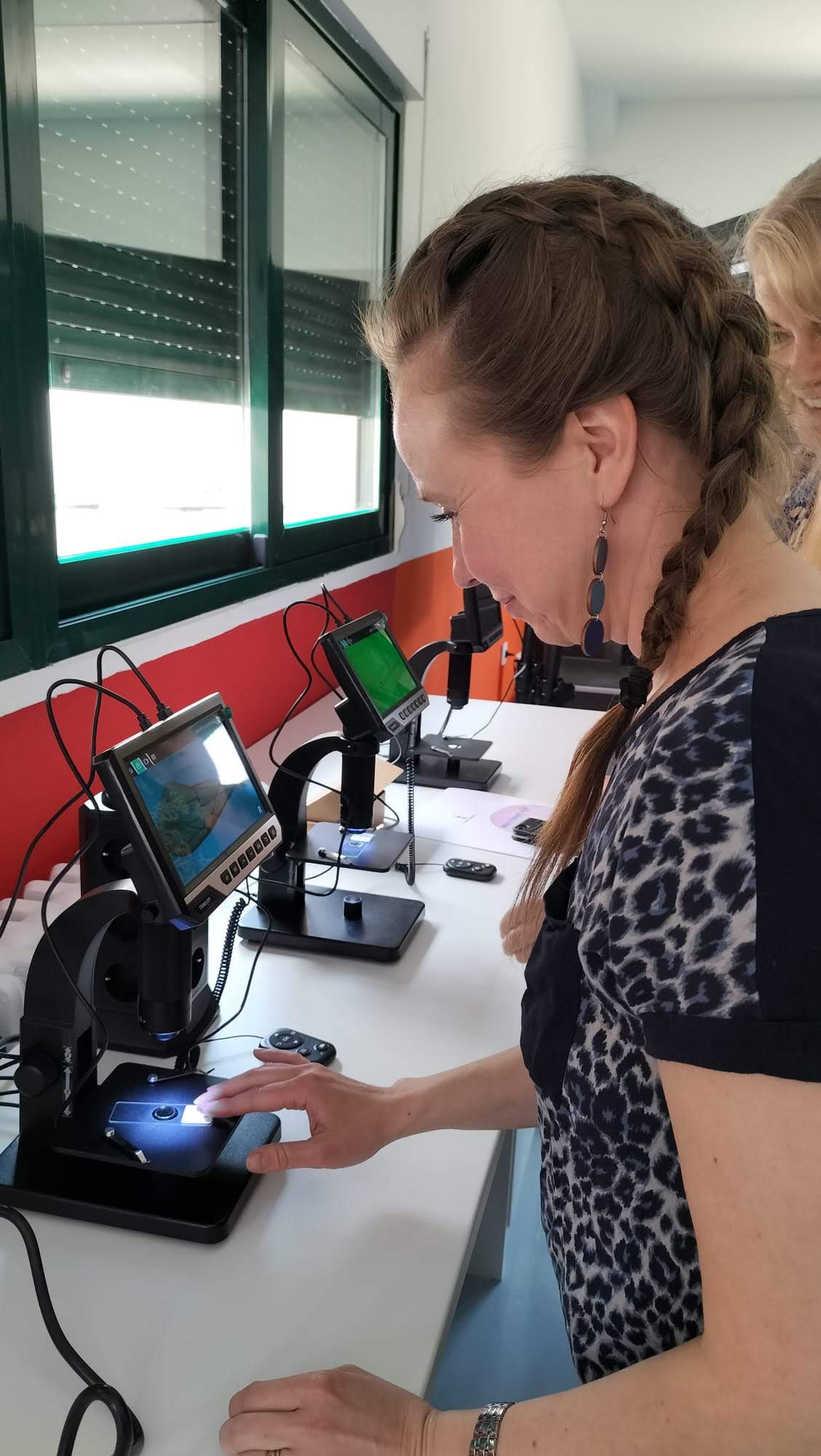 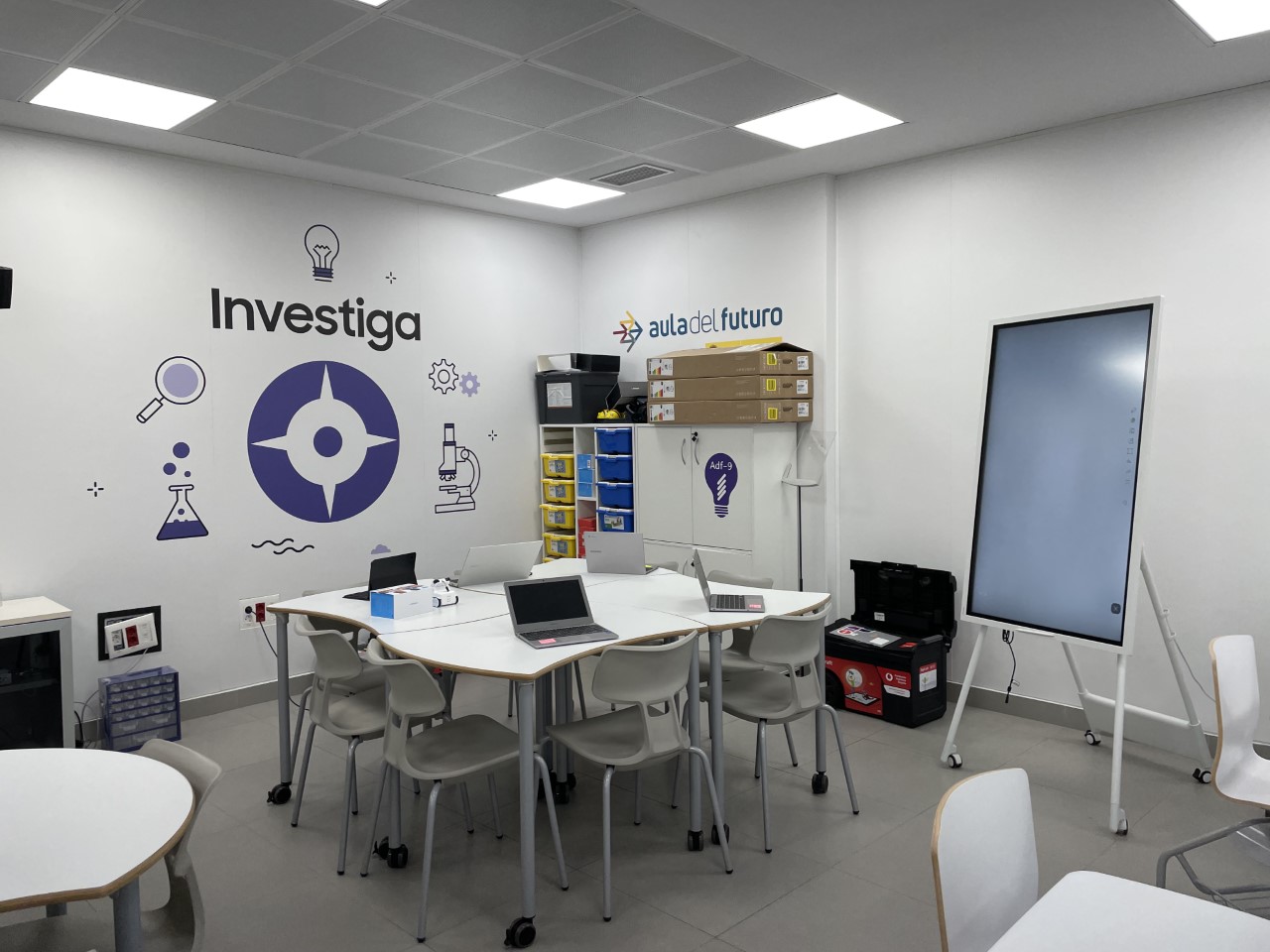 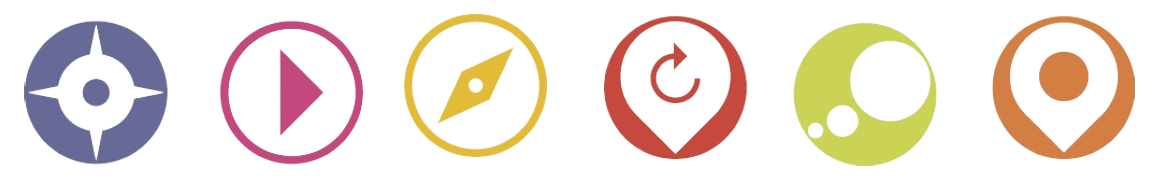 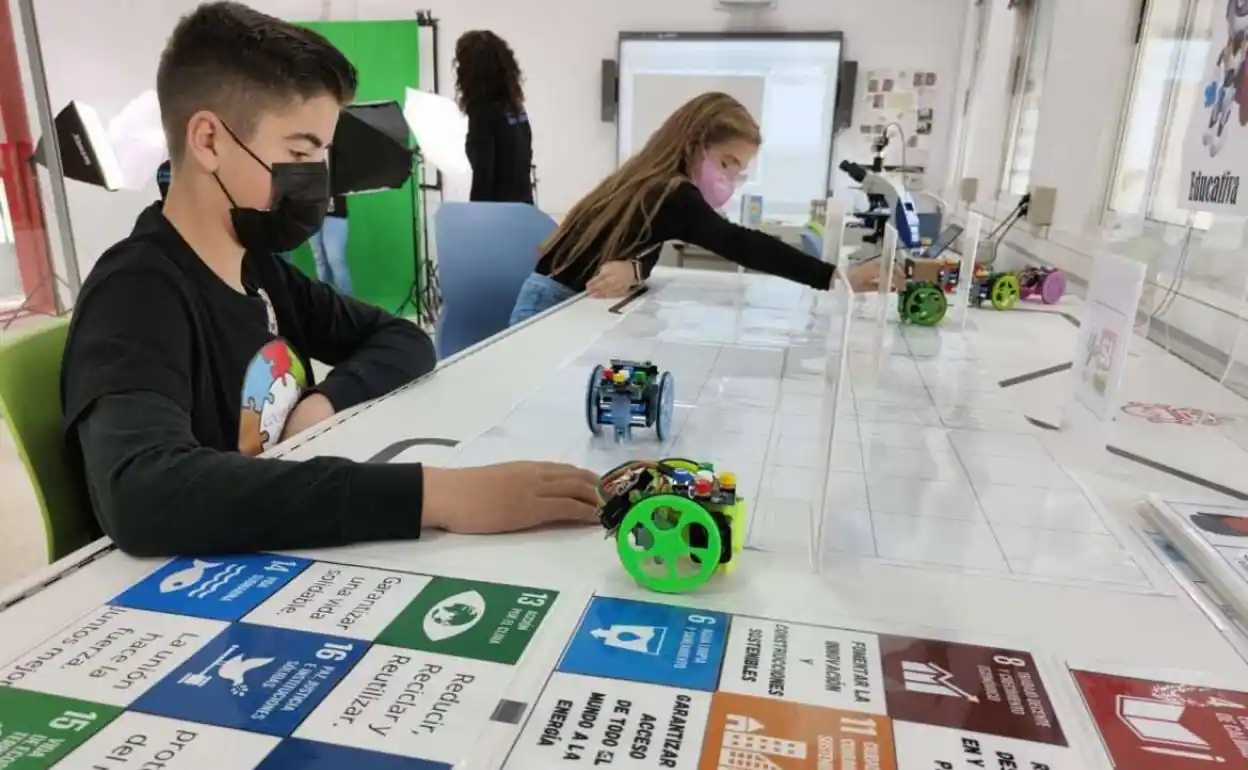 INVESTIGA
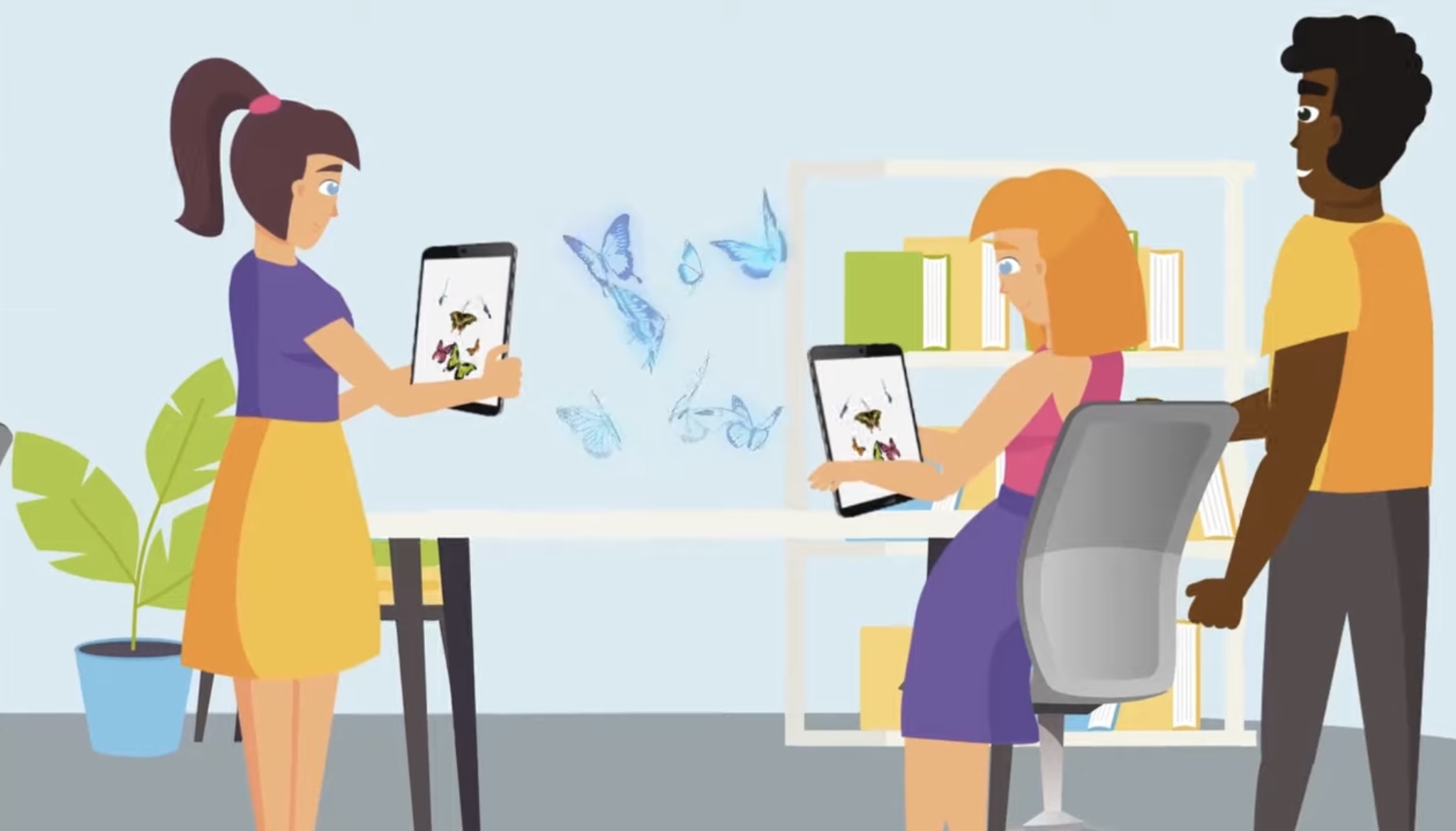 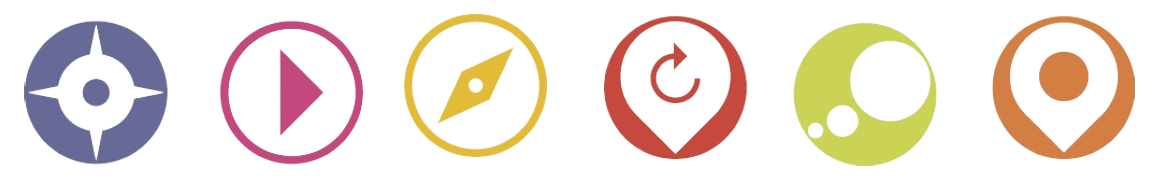 EXPLORA
INDAGA
BUSCA
DESCUBRE
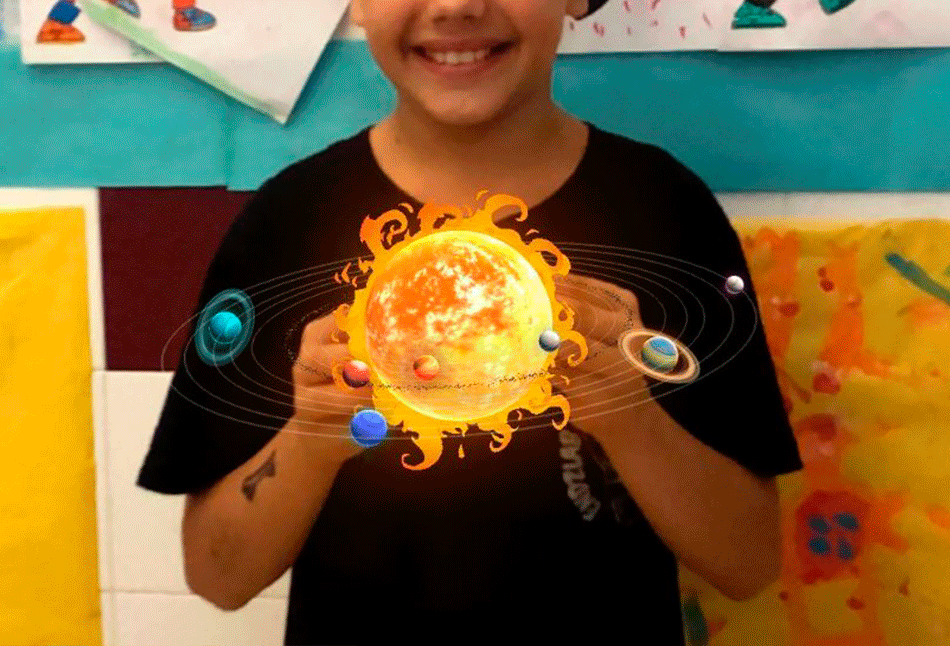 Al alumnado se le proporcionará una serie de herramientas TICs que le facilitarán el hallazgo de conocimientos clave.

-REALIDAD VIRTUAL

-GAFAS 3D

-REALIDAD AUMNETADA
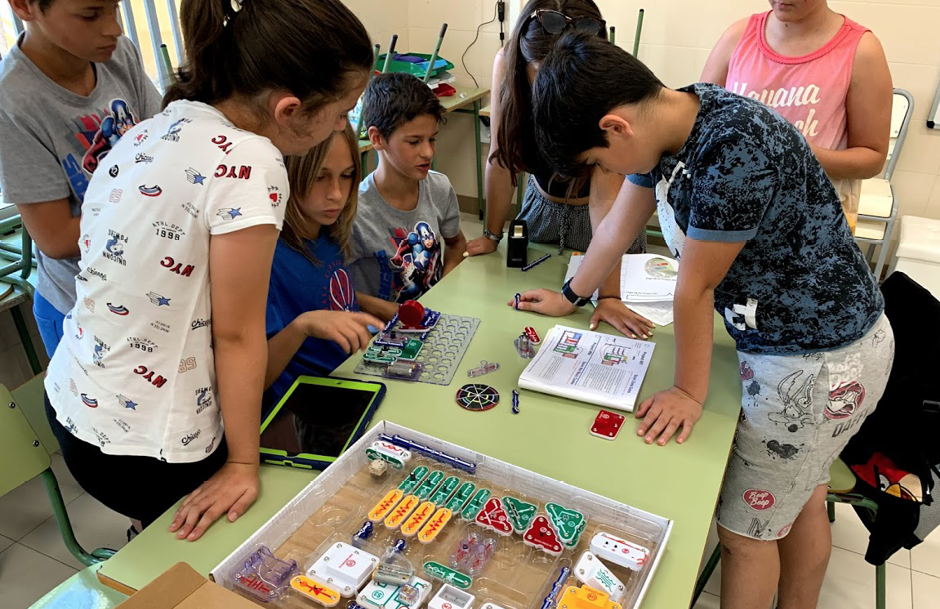 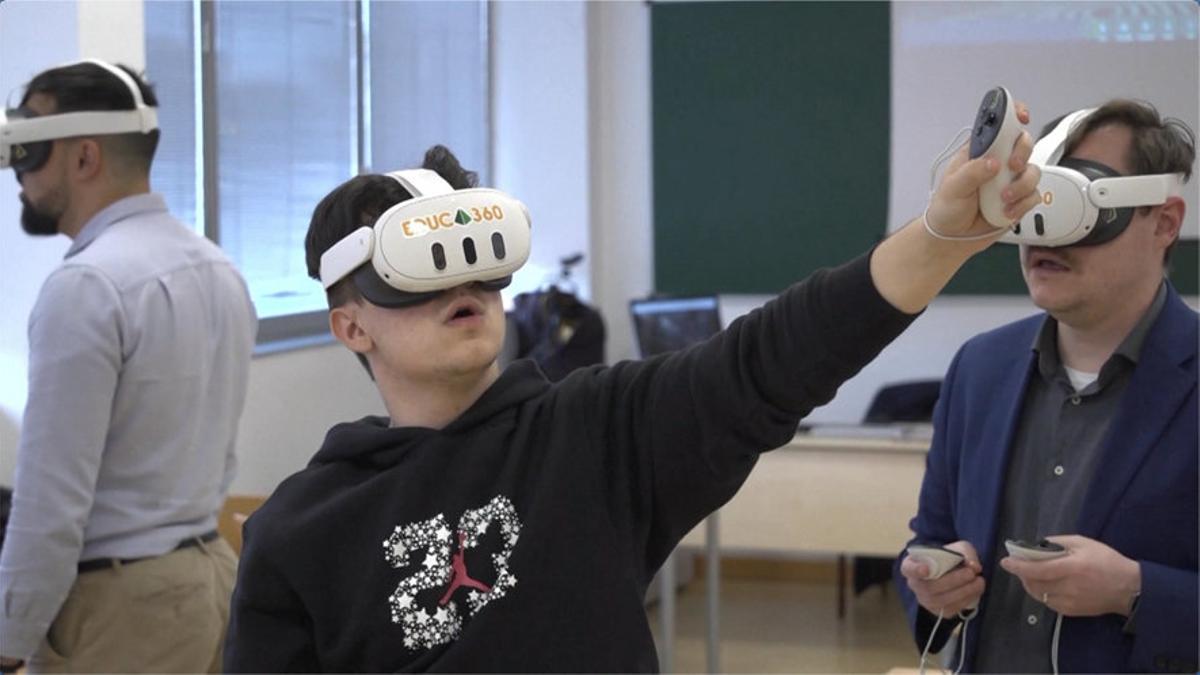 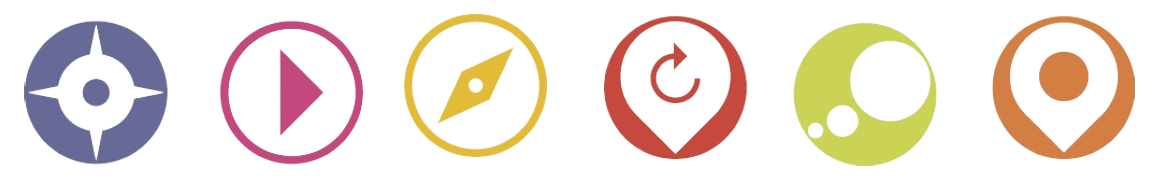 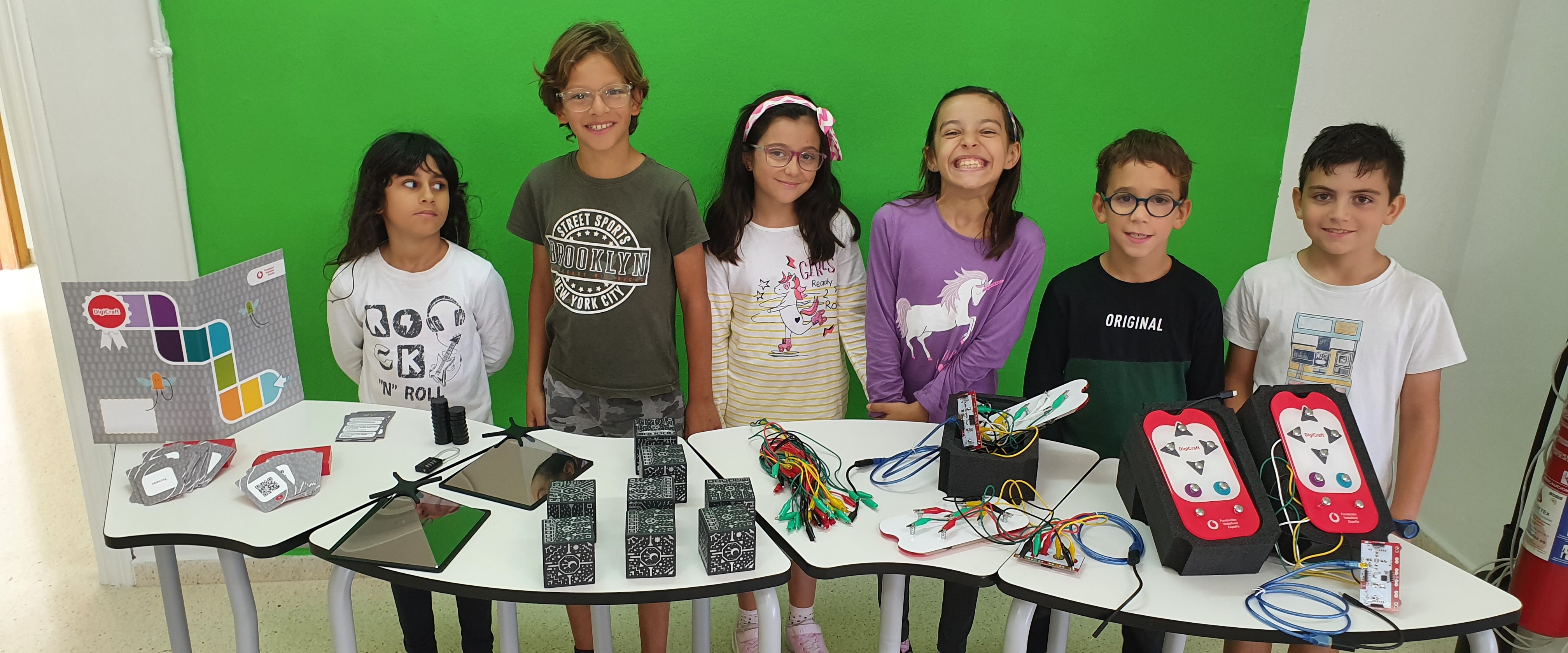 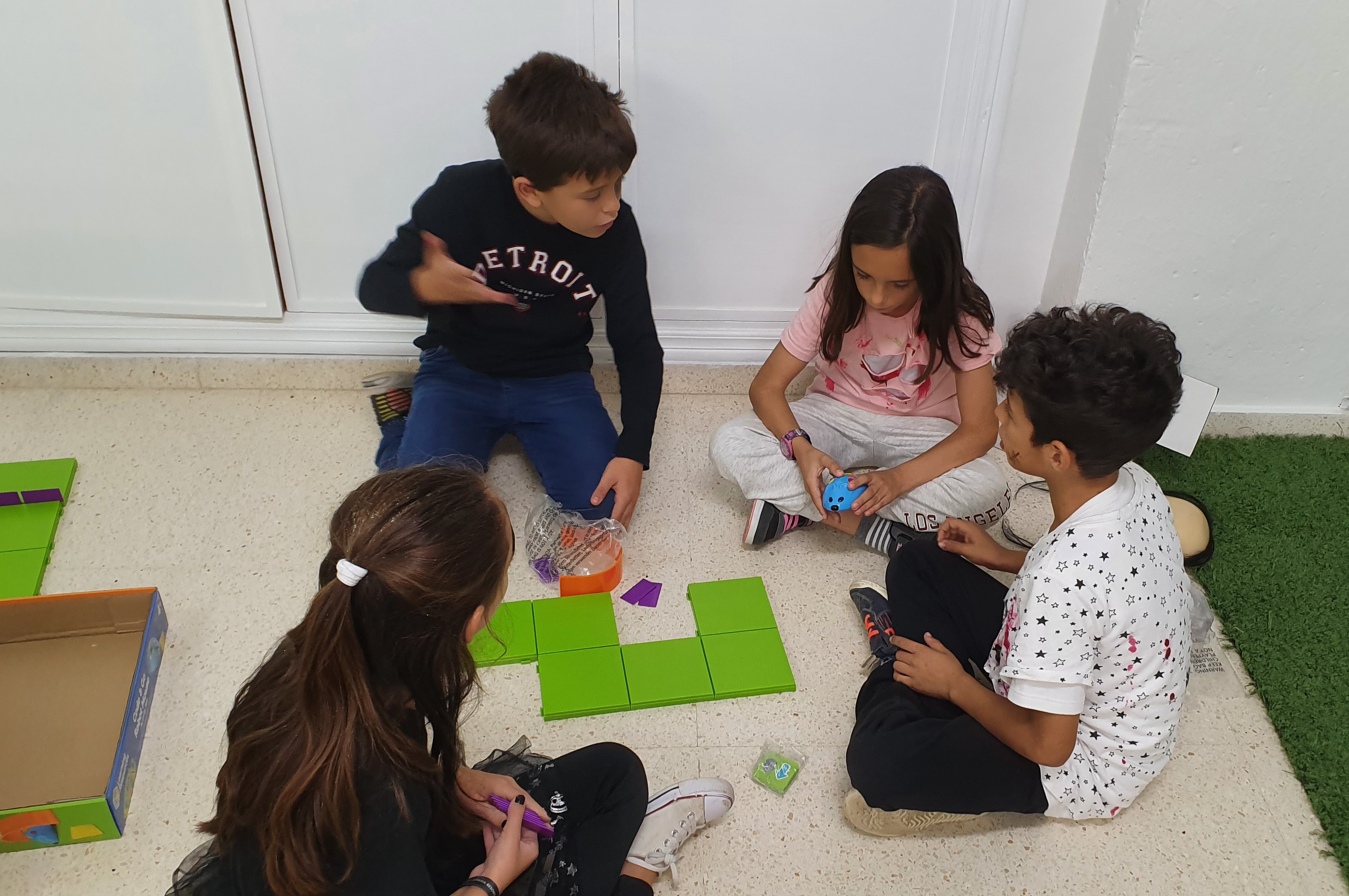 EXPLORA
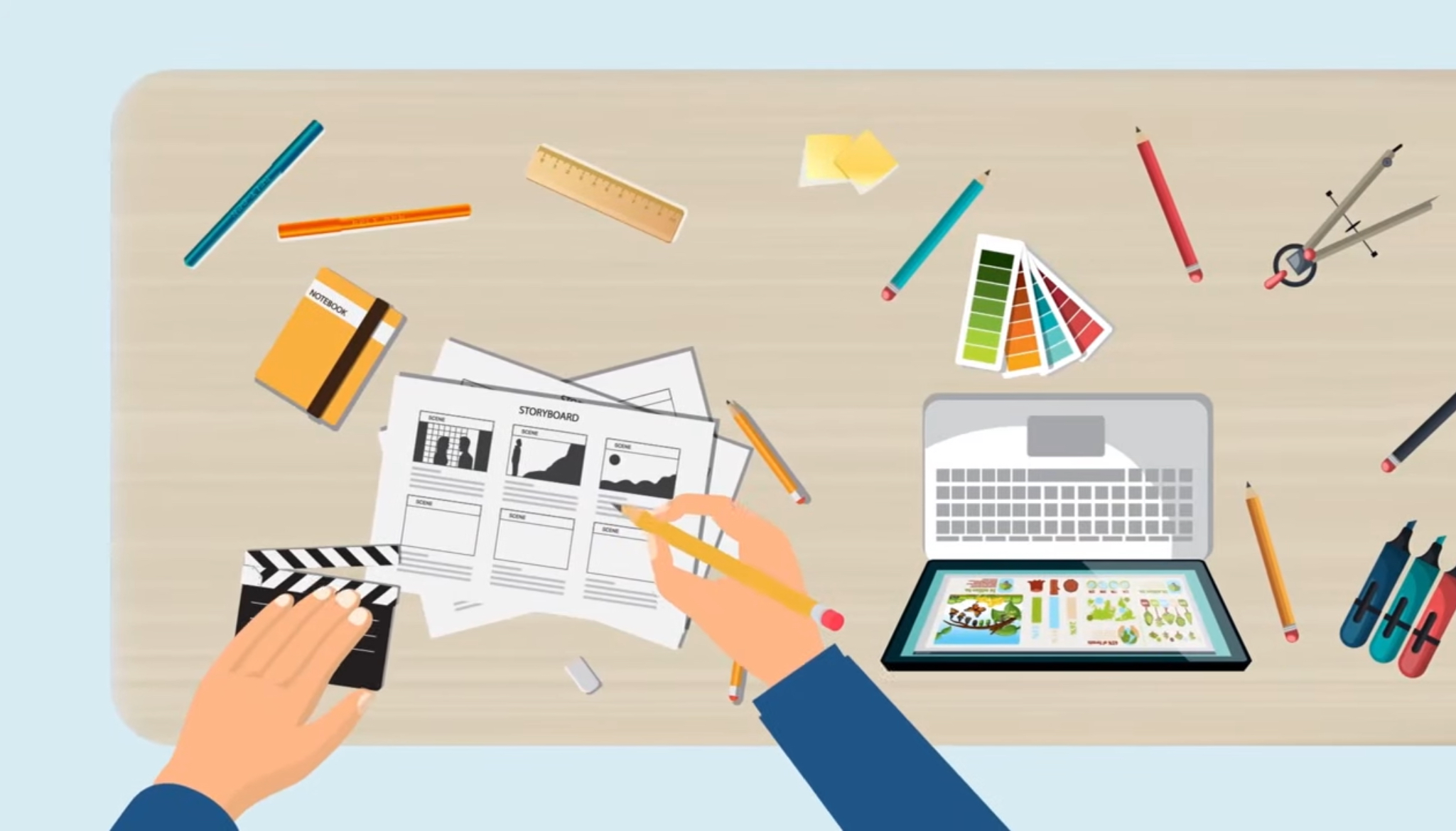 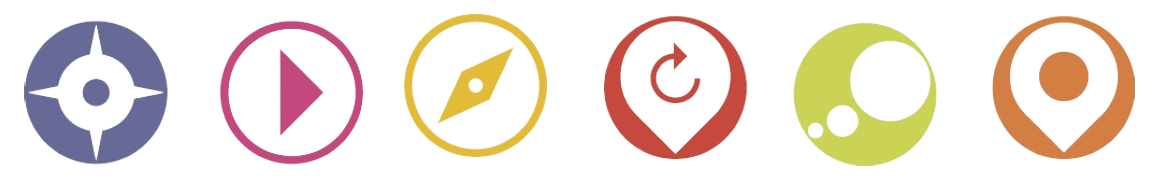 DESARROLLA
PLANIFICA
ORDENA
INVENTA
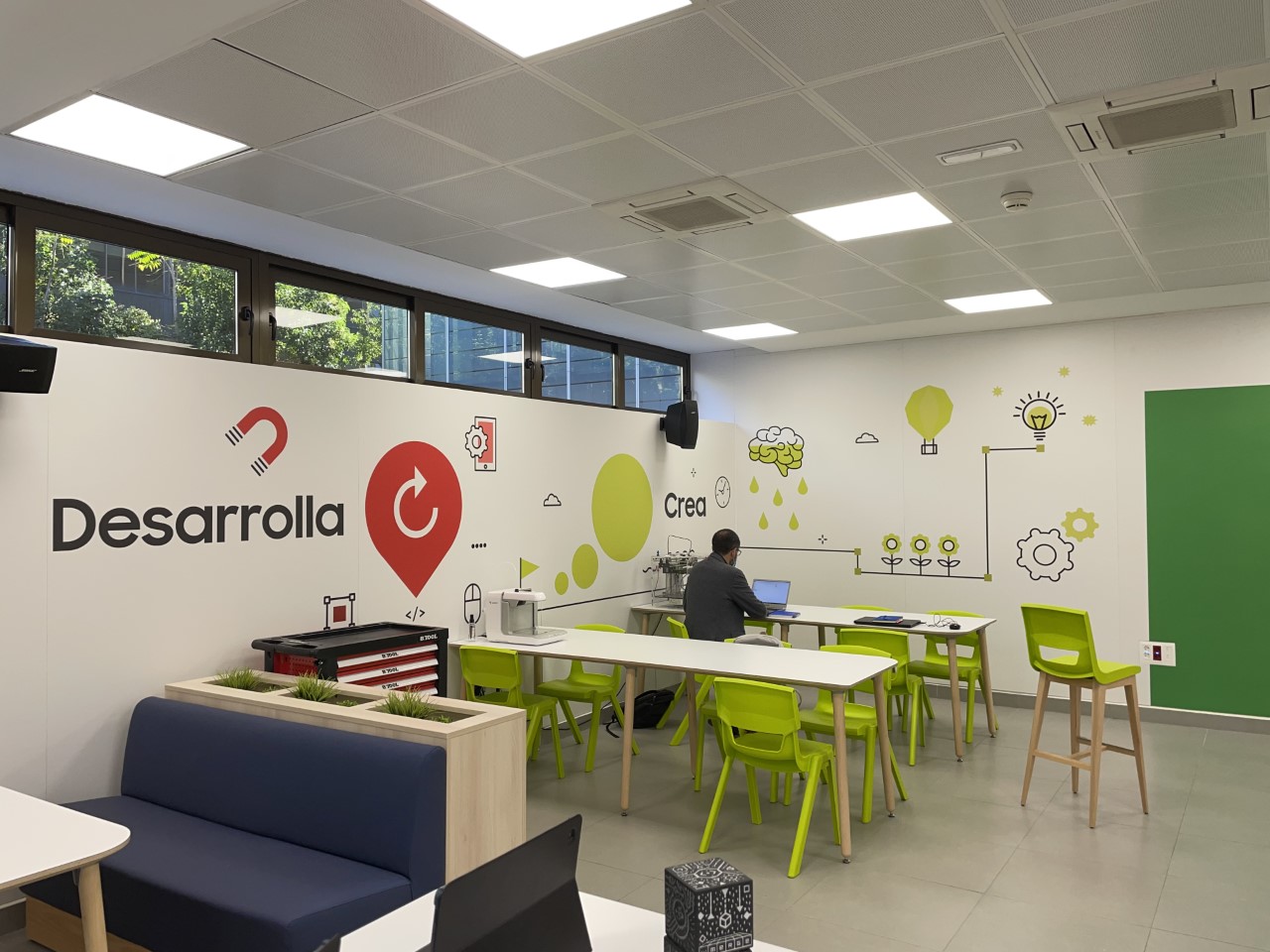 Organización de la información obtenida:

-Guion

-Storyboard

-Selección de los datos relevantes

-Revisión de la documentación
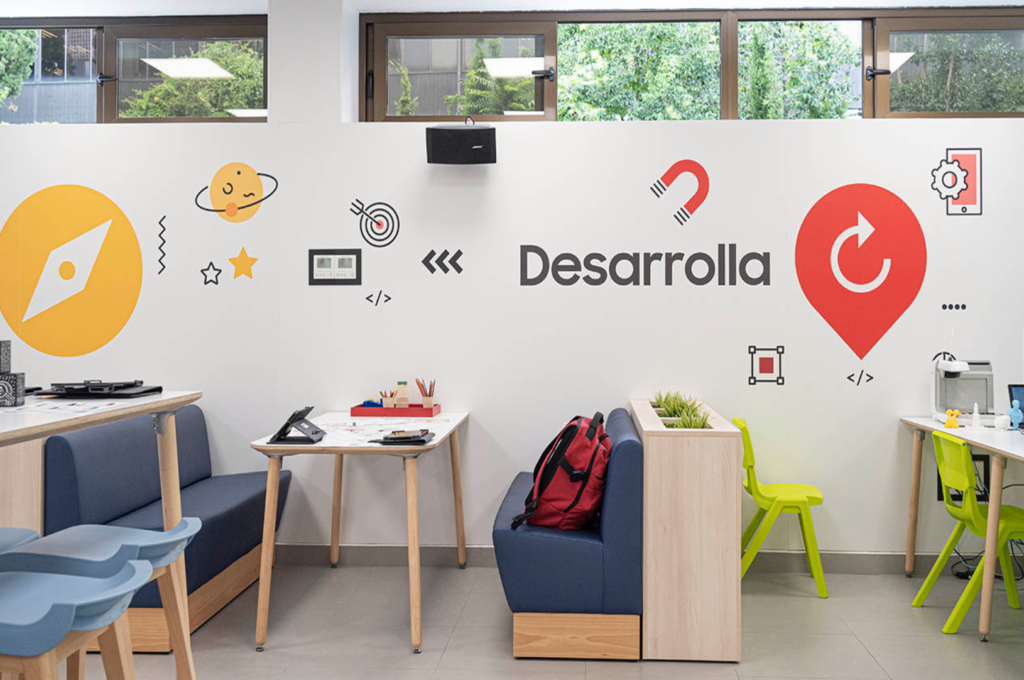 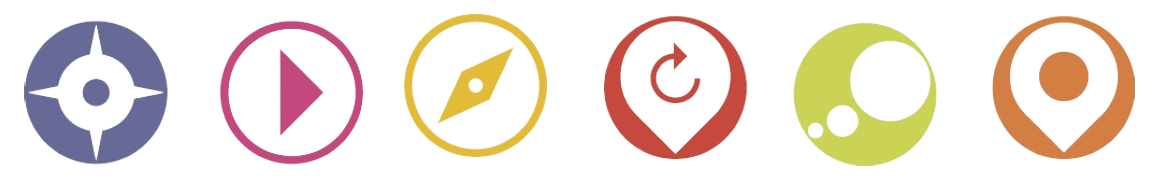 DESARROLLA
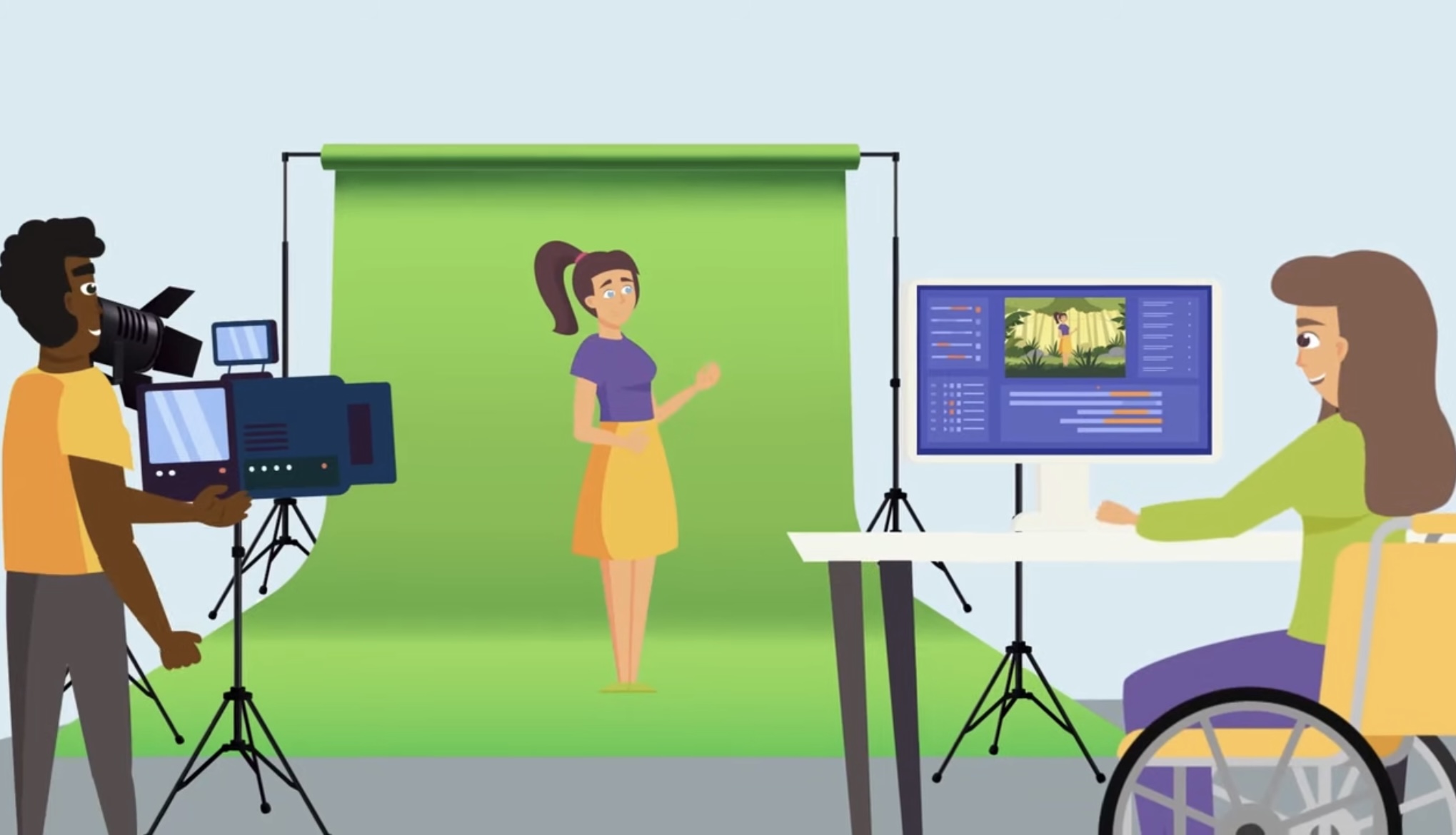 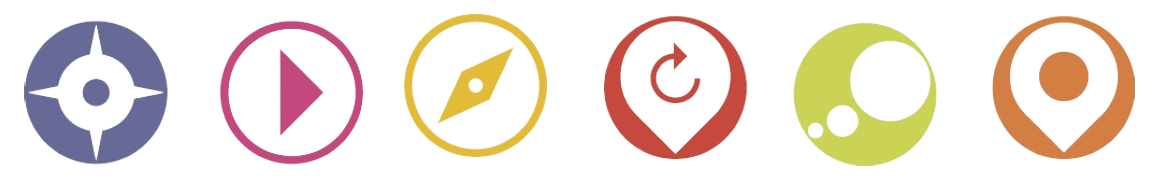 CREA
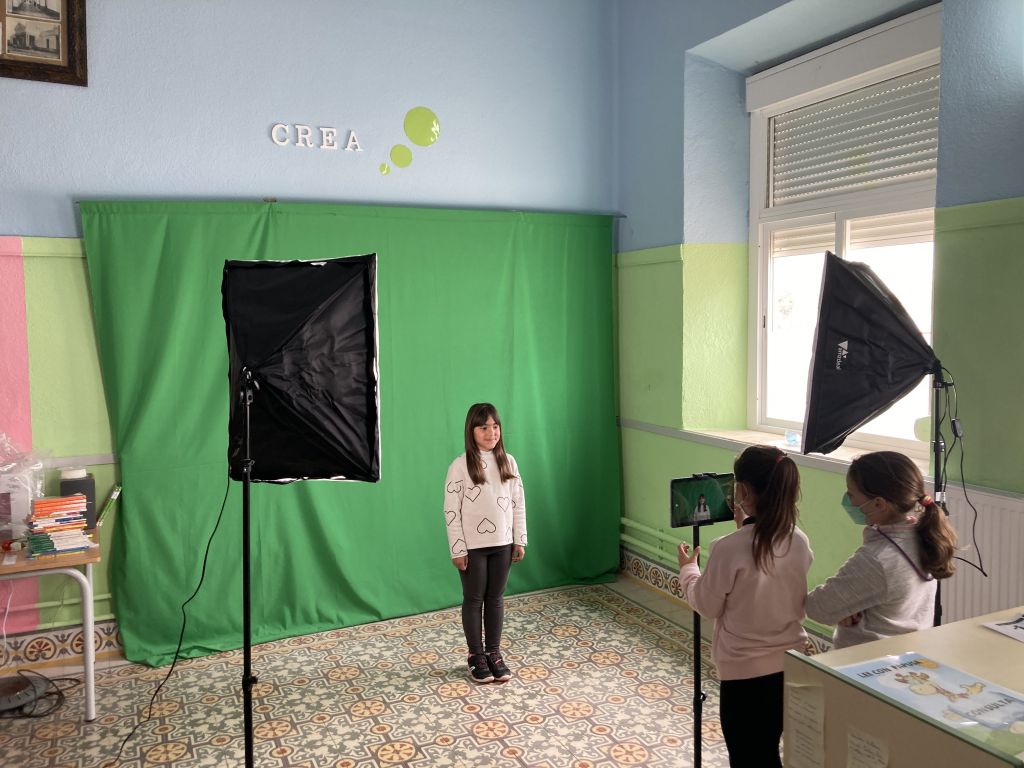 Fisicalidad del conocimiento

Creación de materiales para presentar la información relevante del reto/proyecto.

-Herramientas audiovisuales

-Impresoras 3D
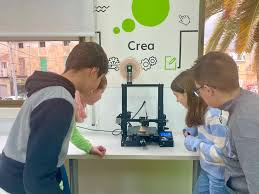 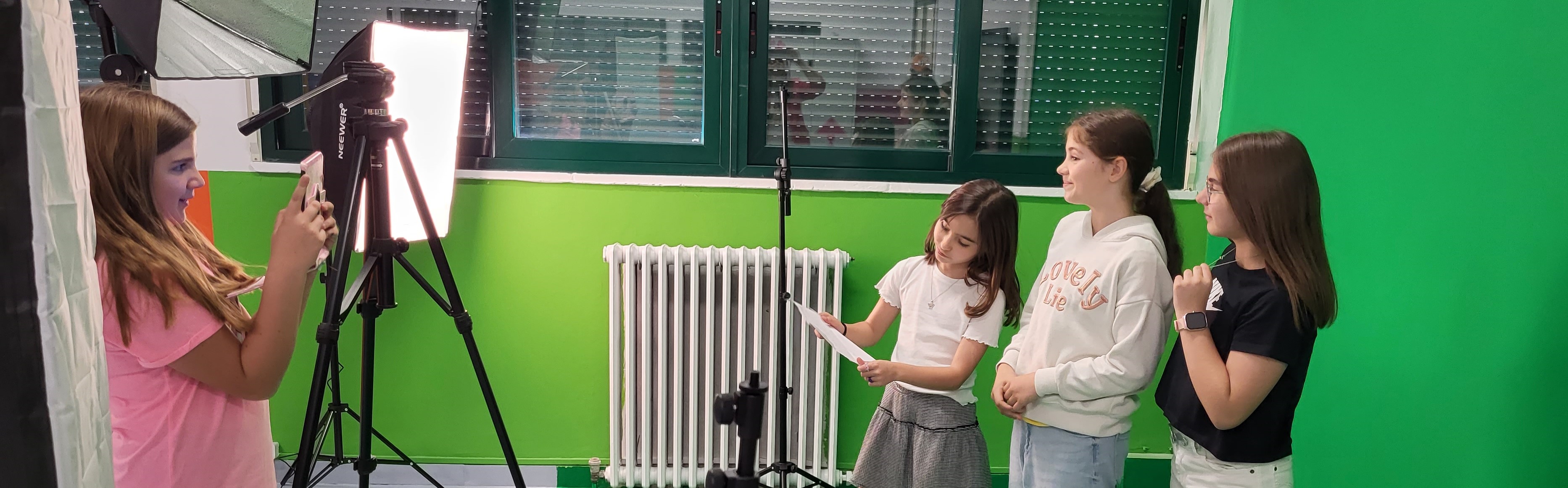 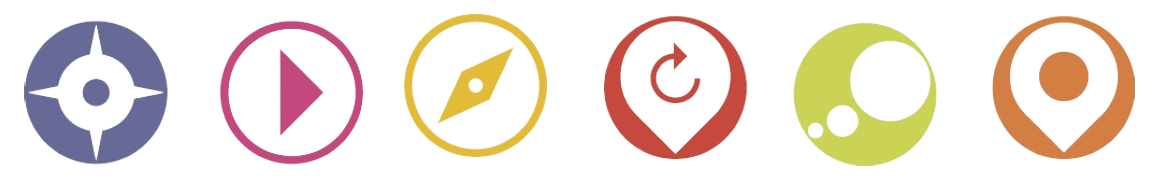 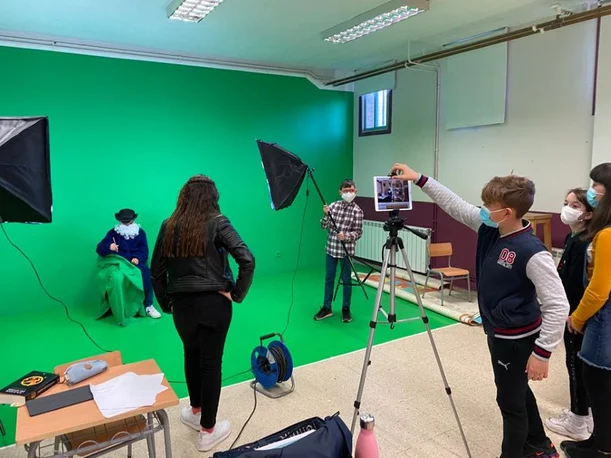 CREA
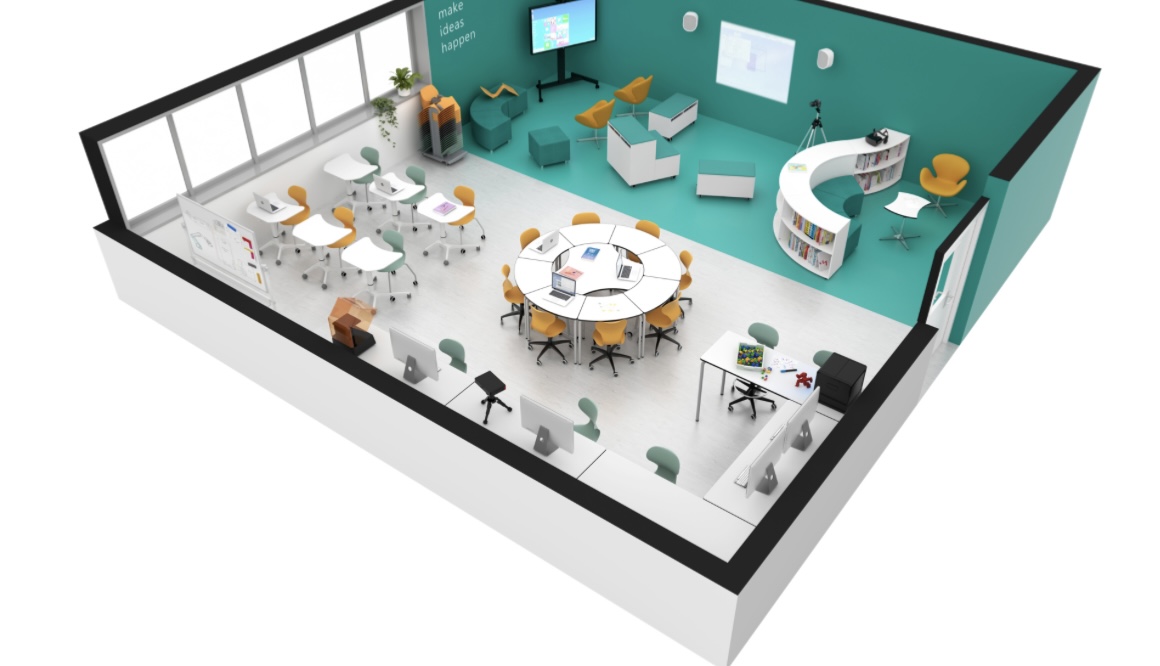 Otros aspectos AMBIENTALES a considerar:
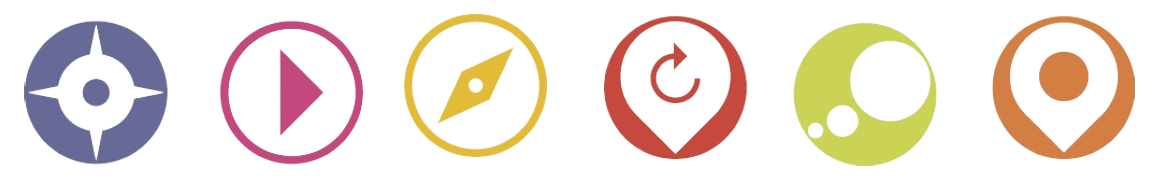 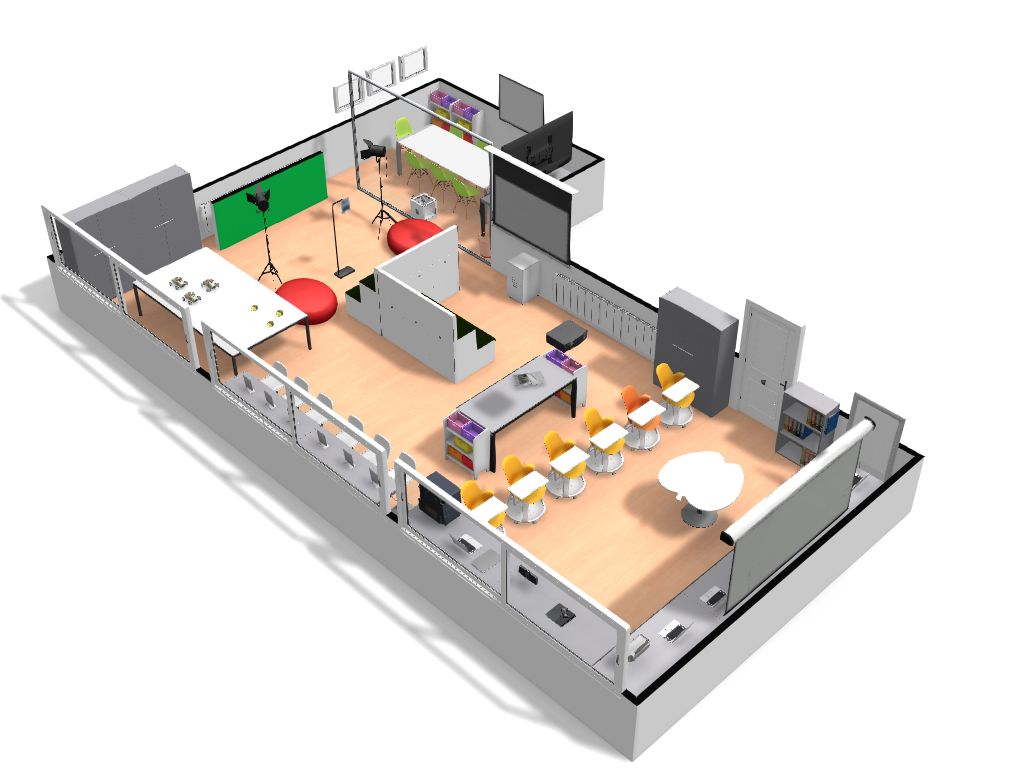 ¡ATENCIÓN
al SUELO!
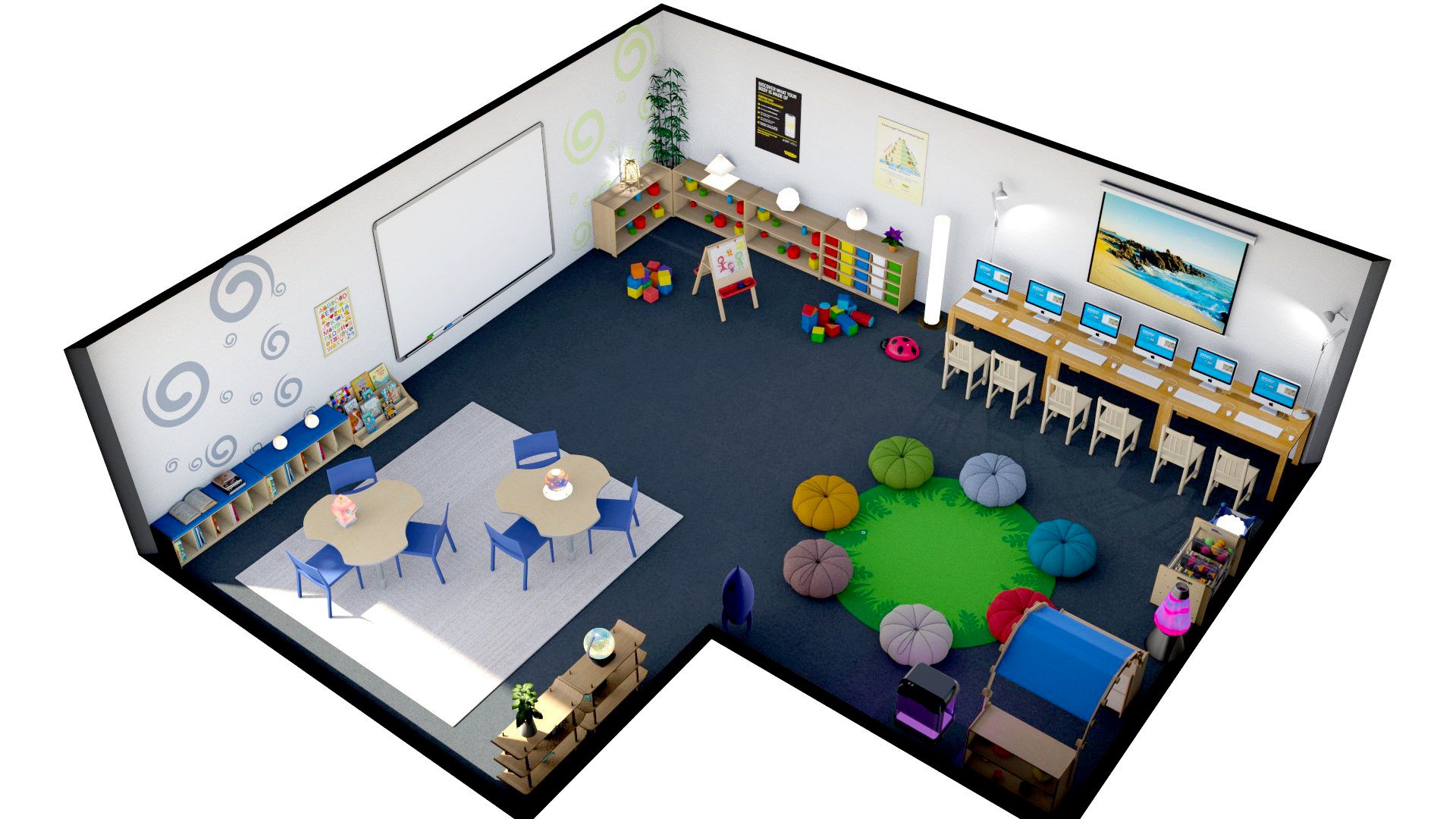 ¡ATENCIÓN
al SUELO!
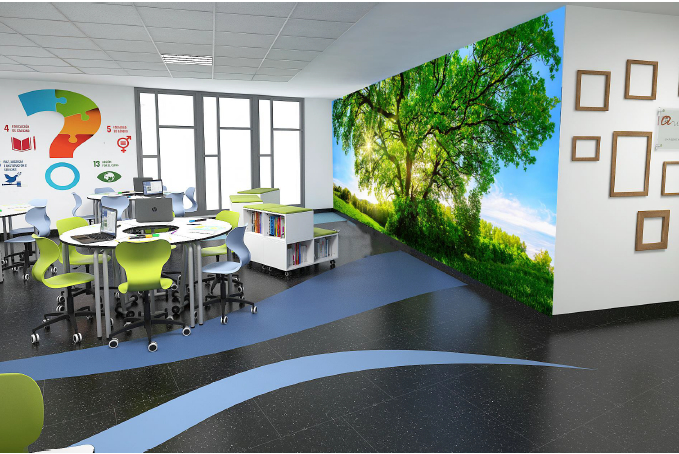 LA IMPORTANCIA DEL GRAFISMO EN EL AULA
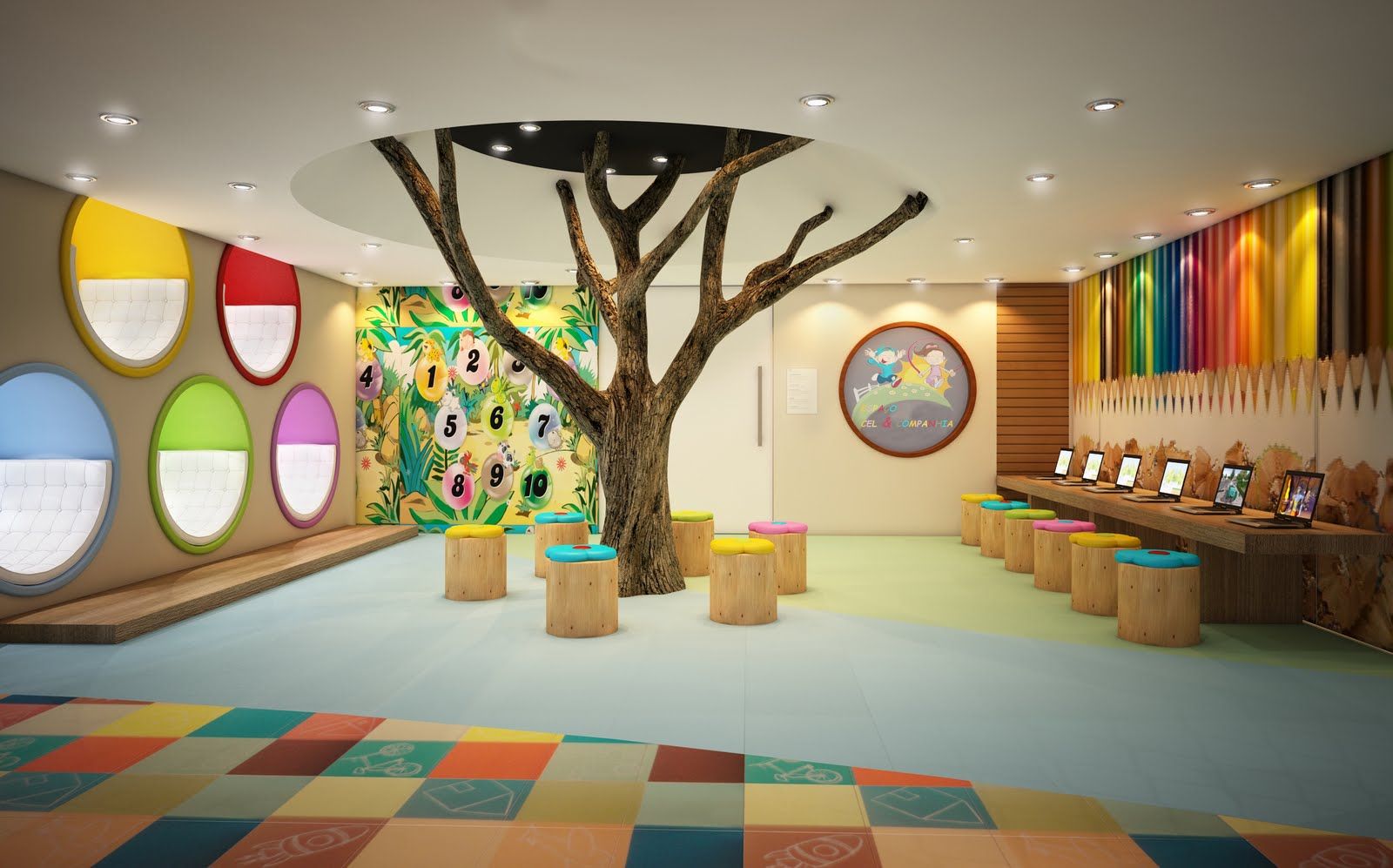 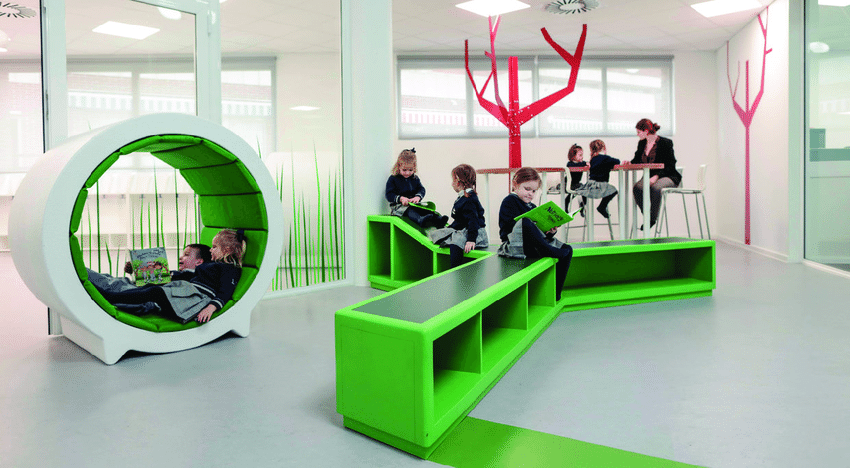 MOBILIARIO
flexible
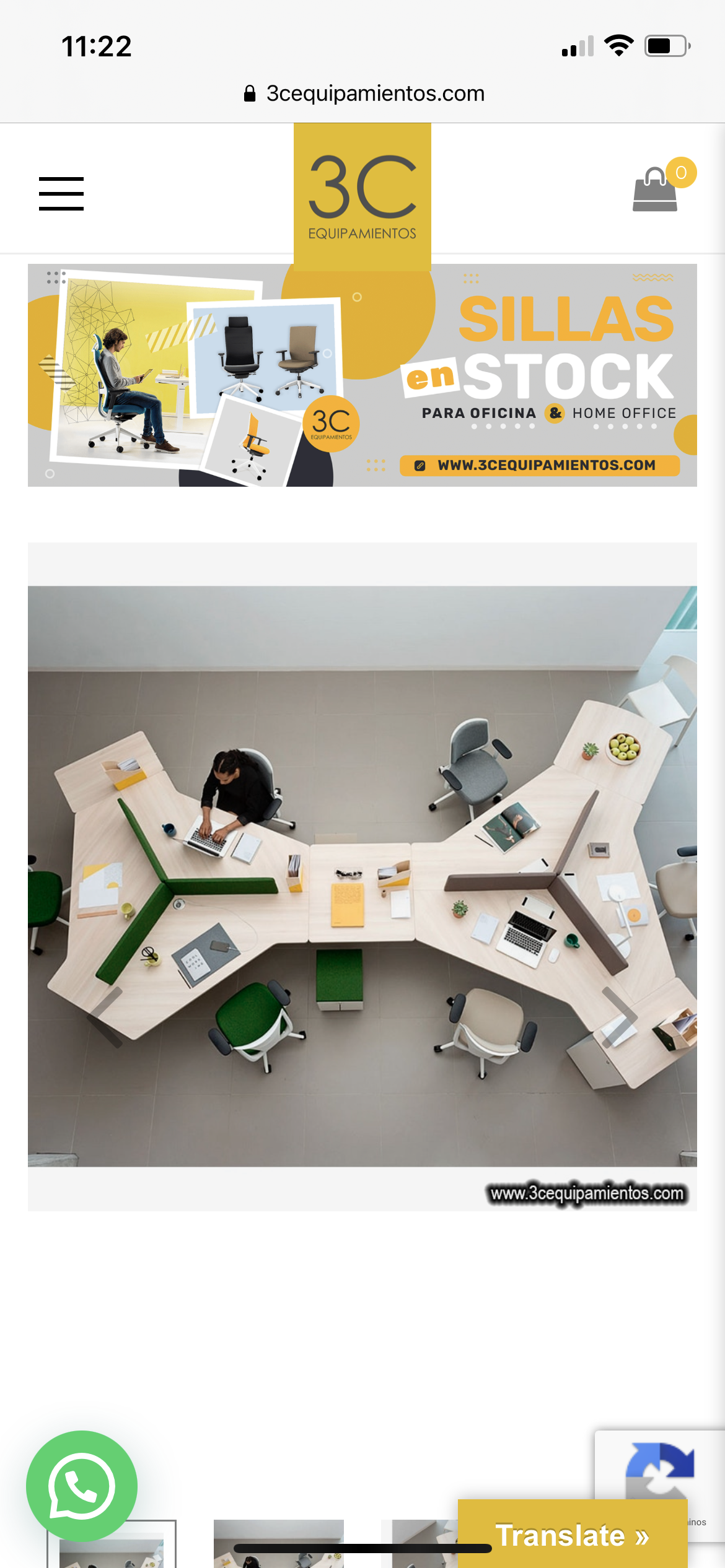 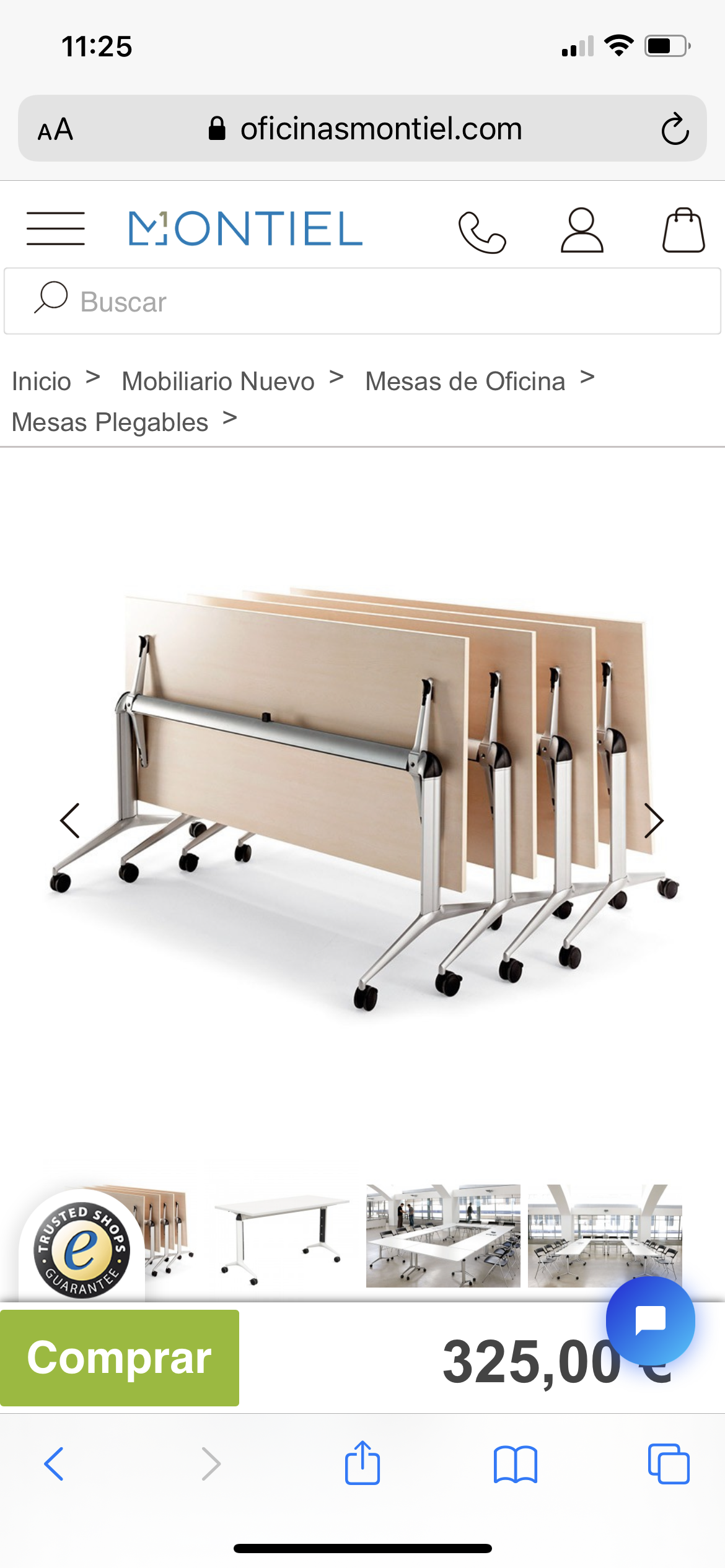 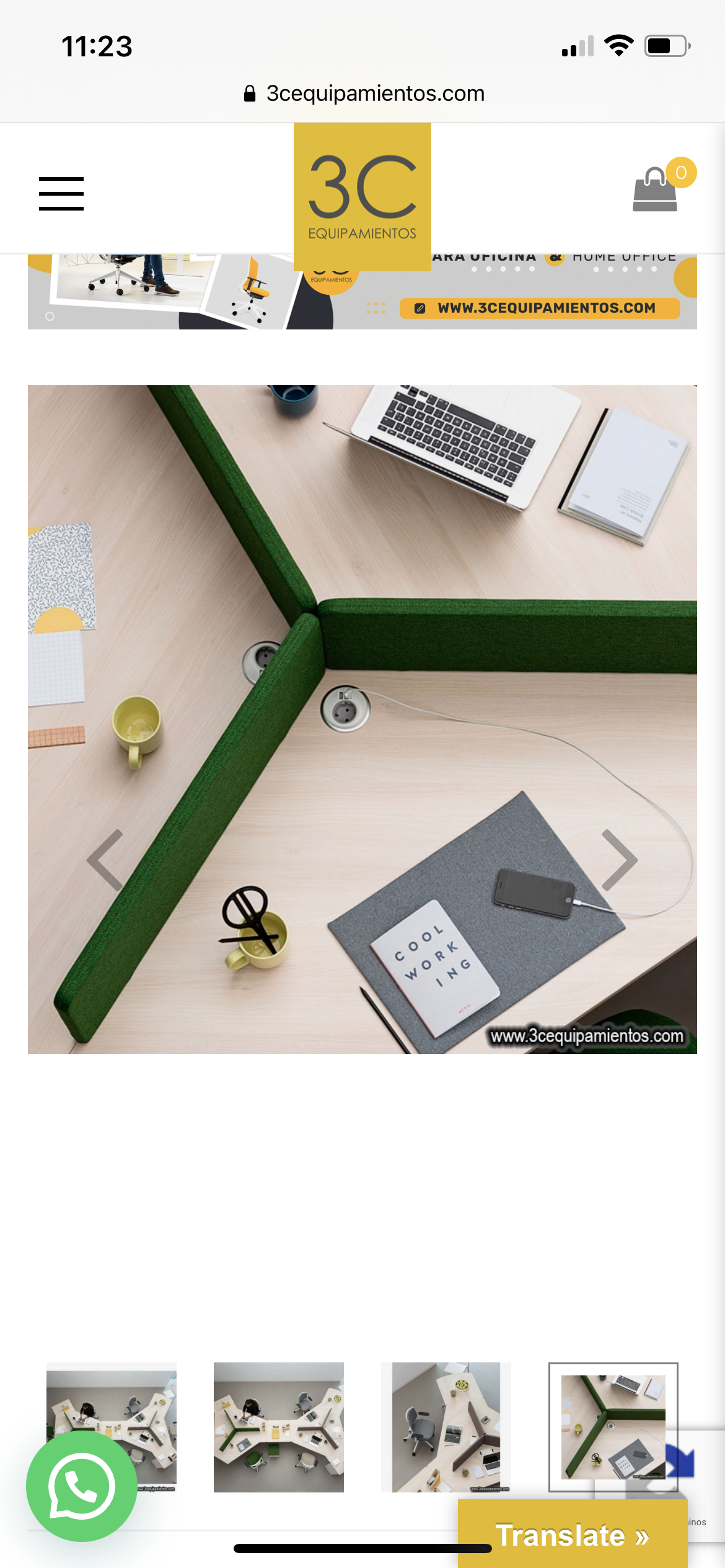 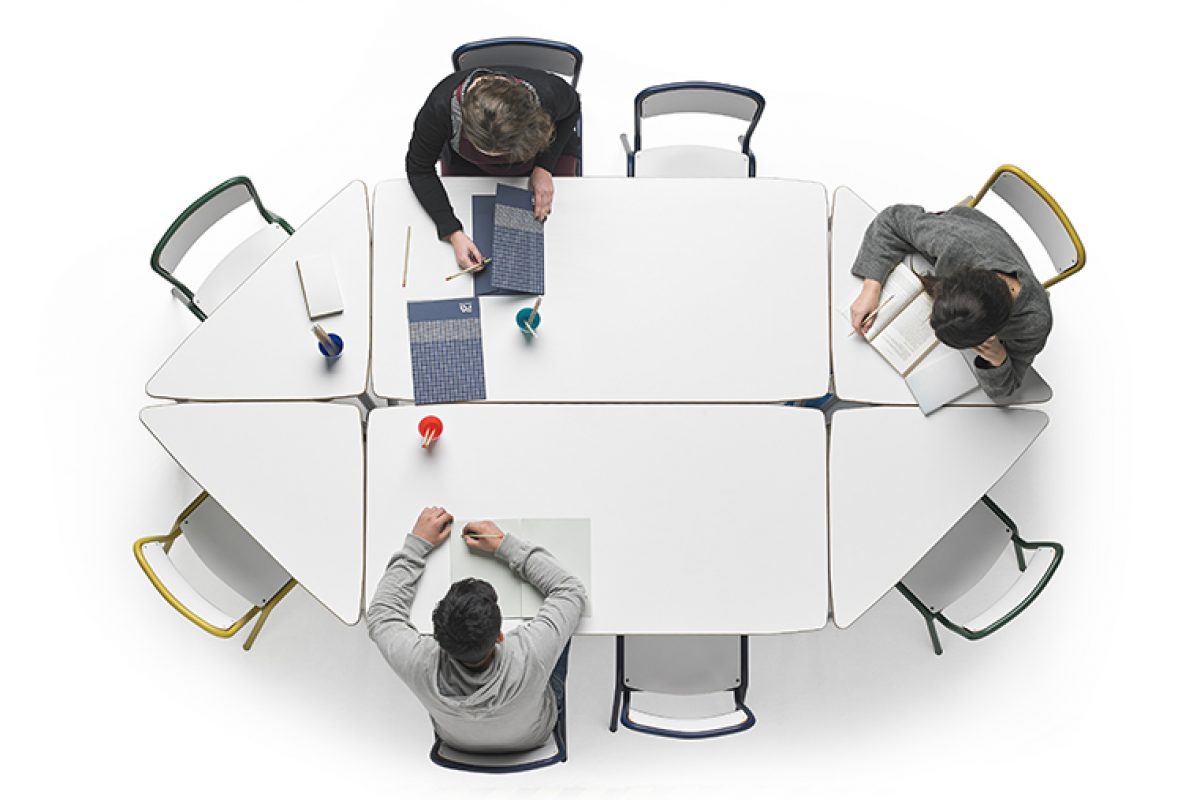 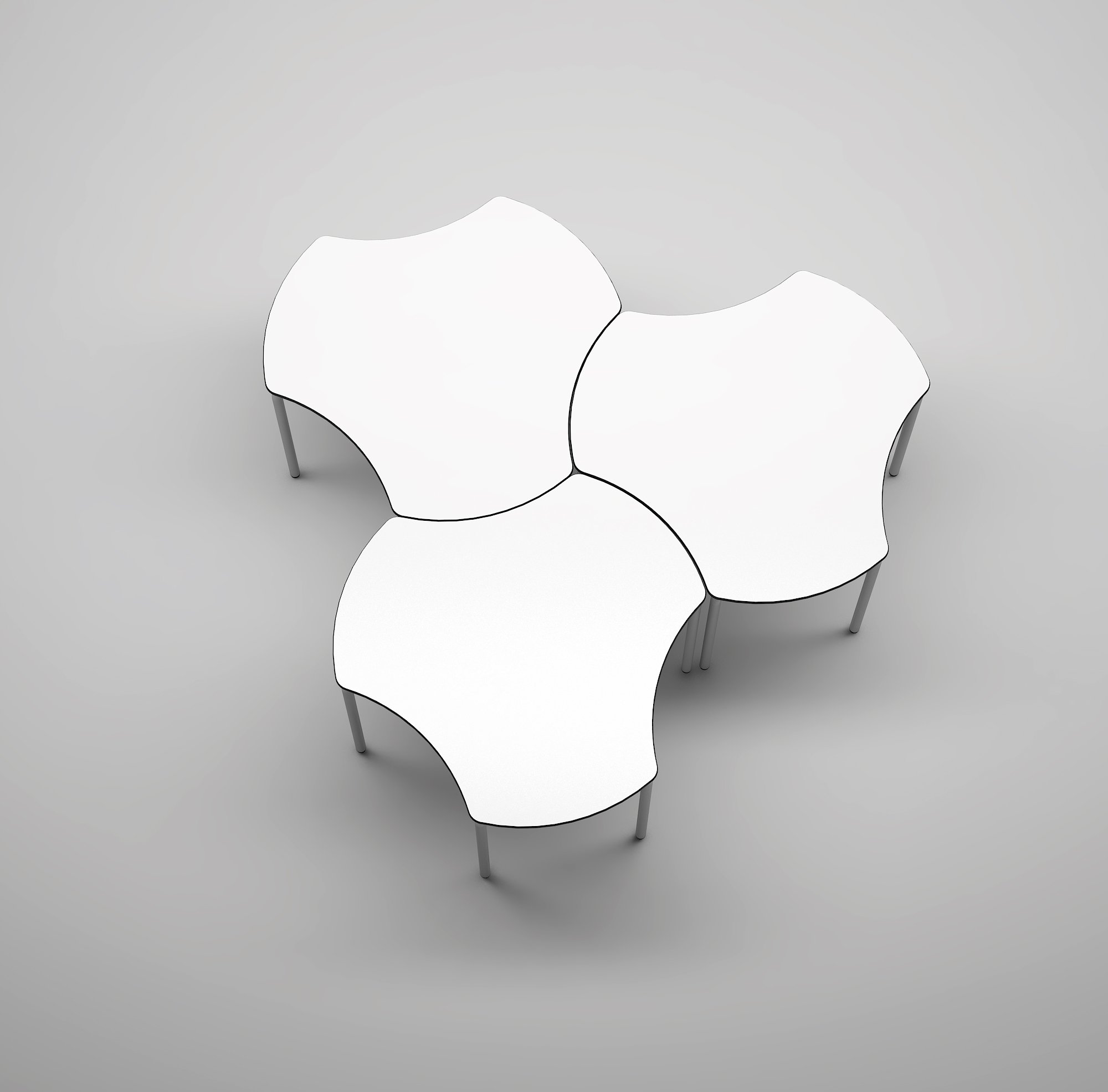 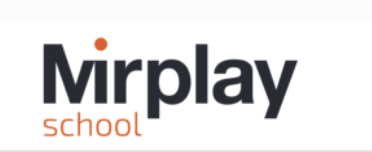 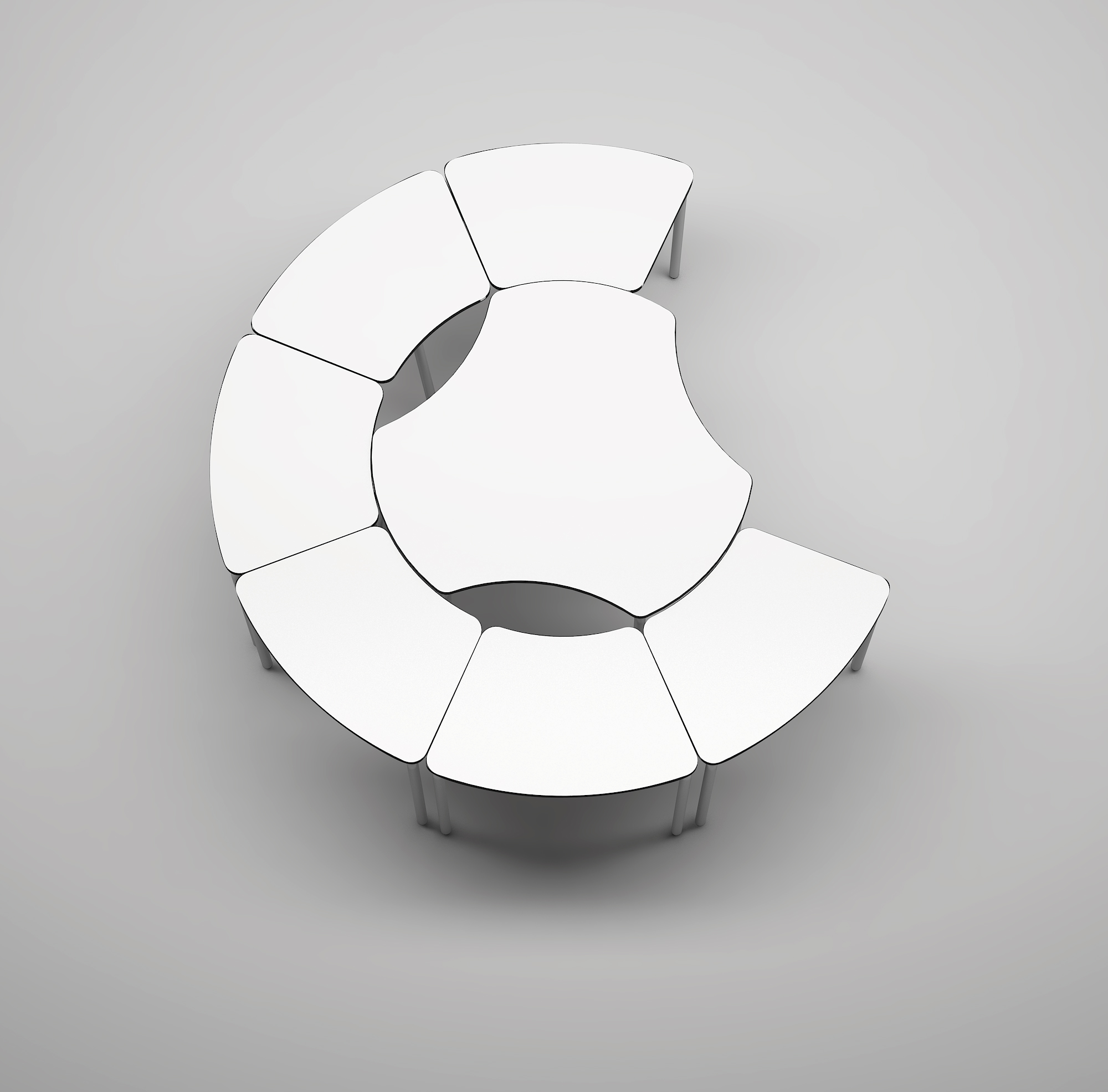 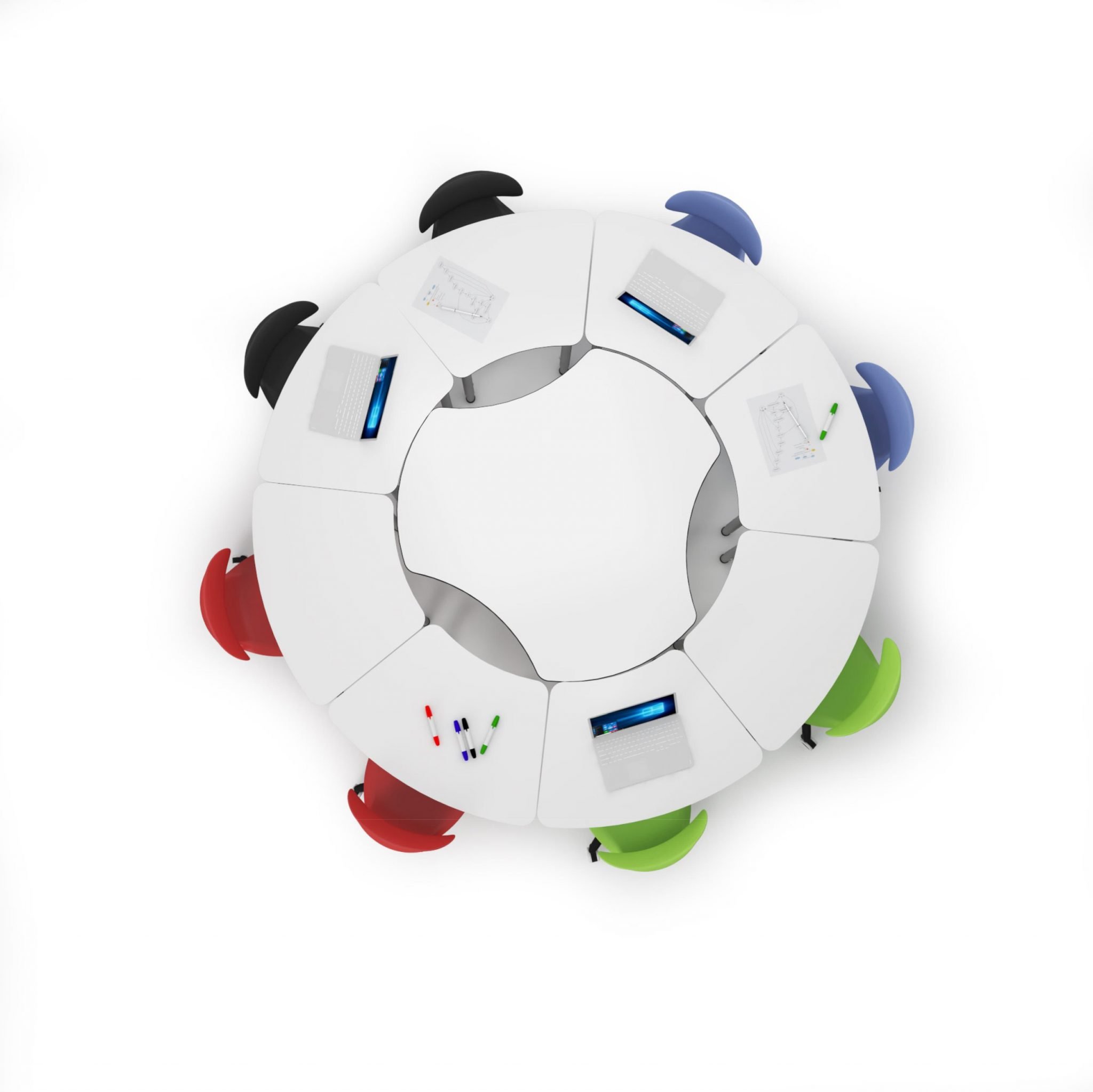 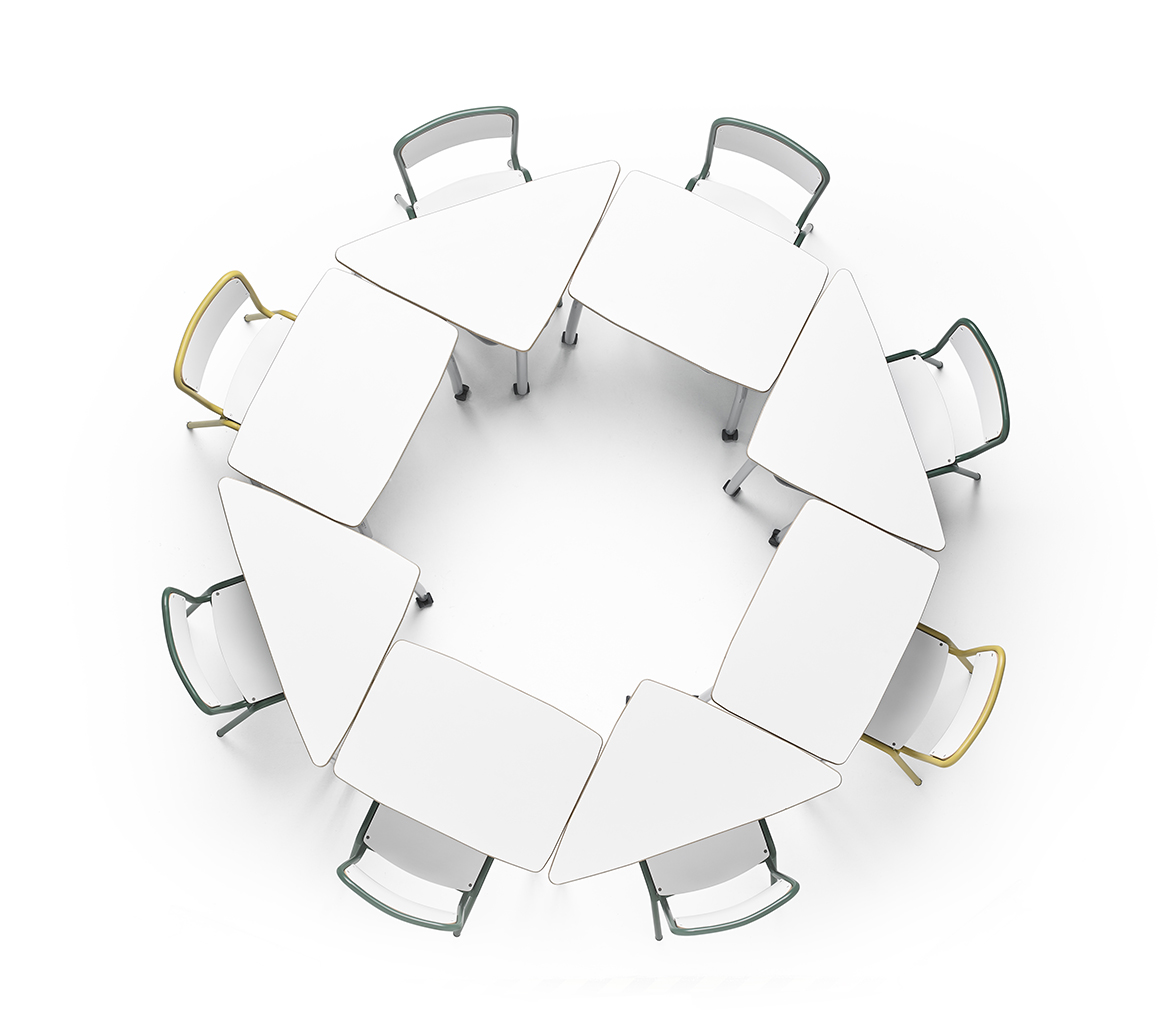 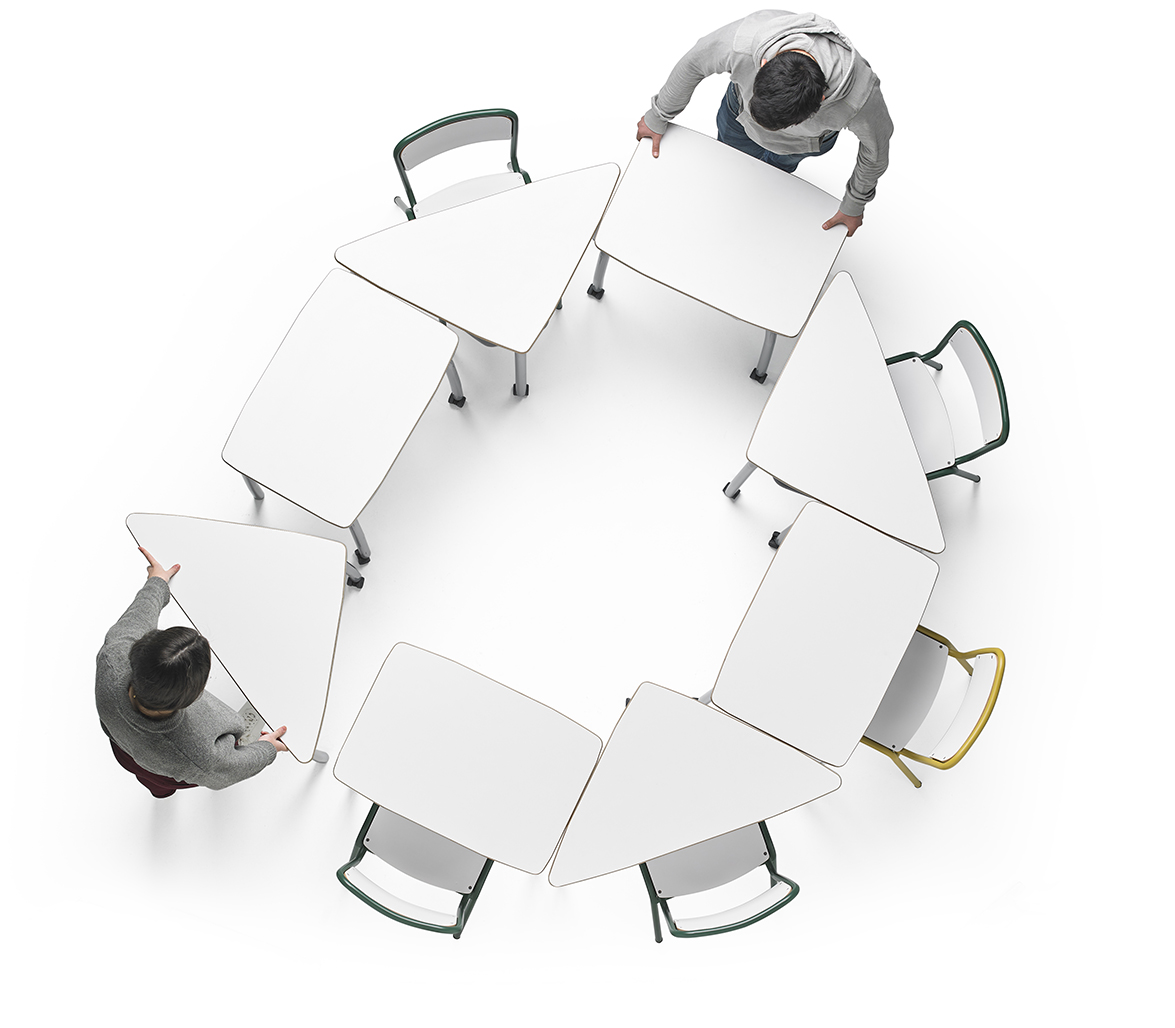 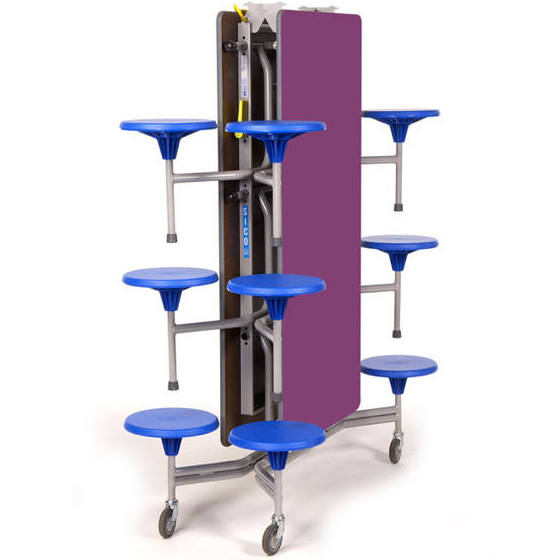 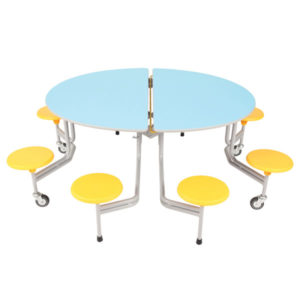 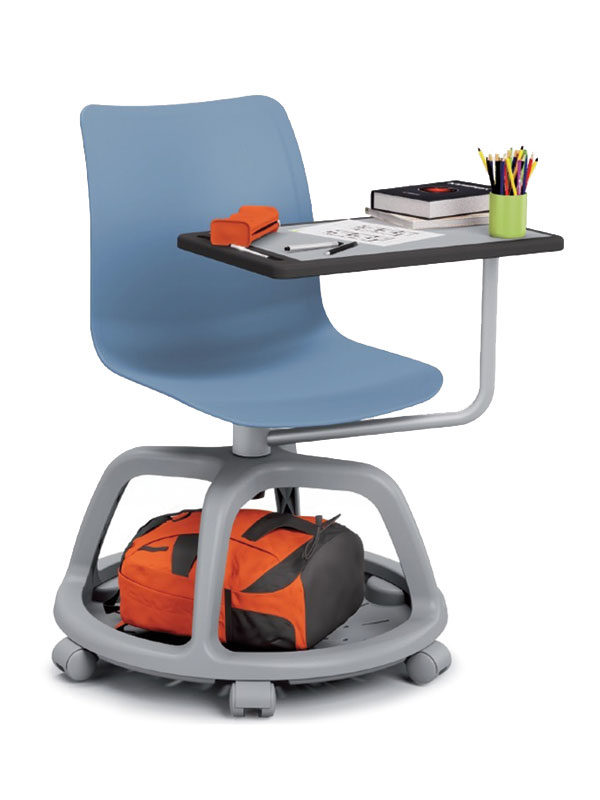 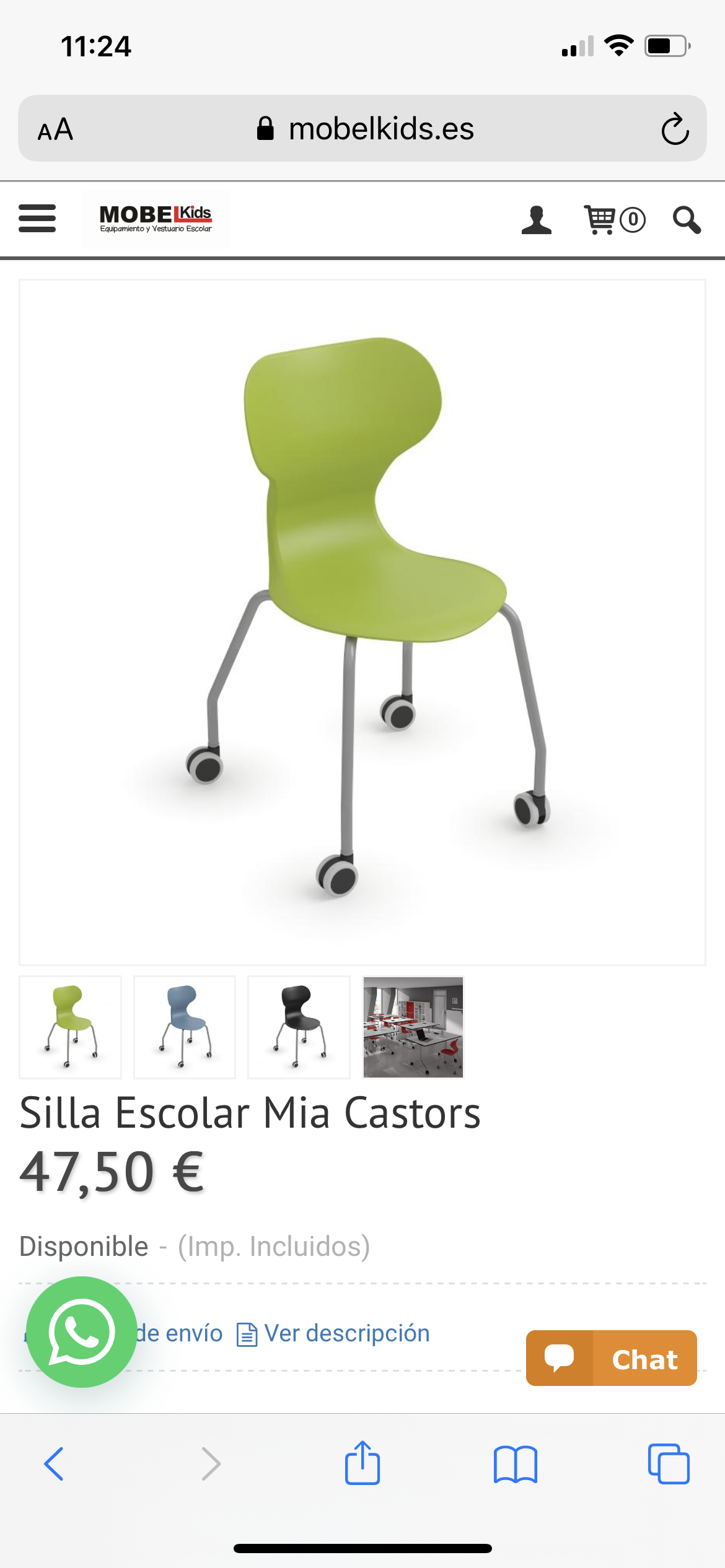 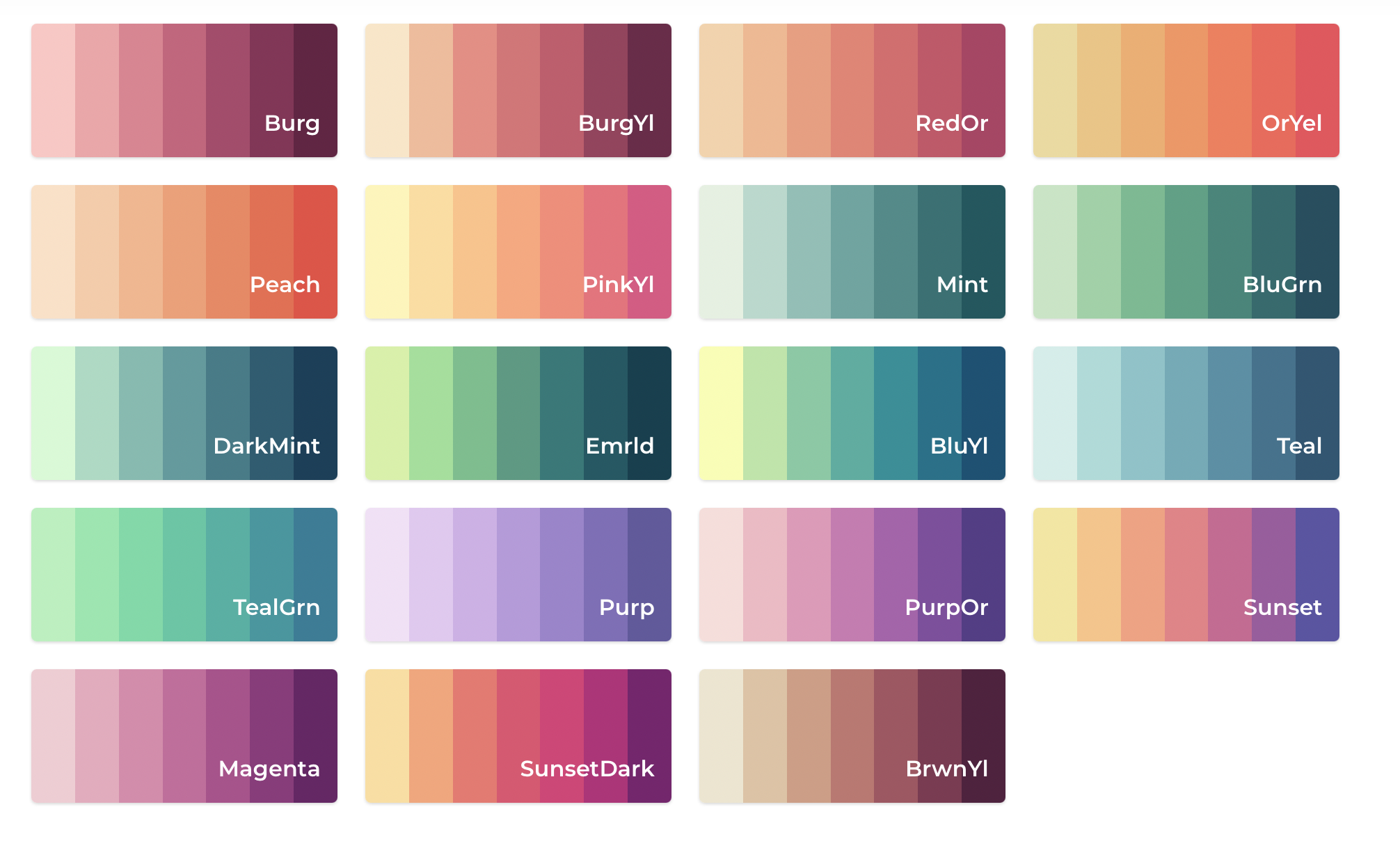 COLOR & ROL
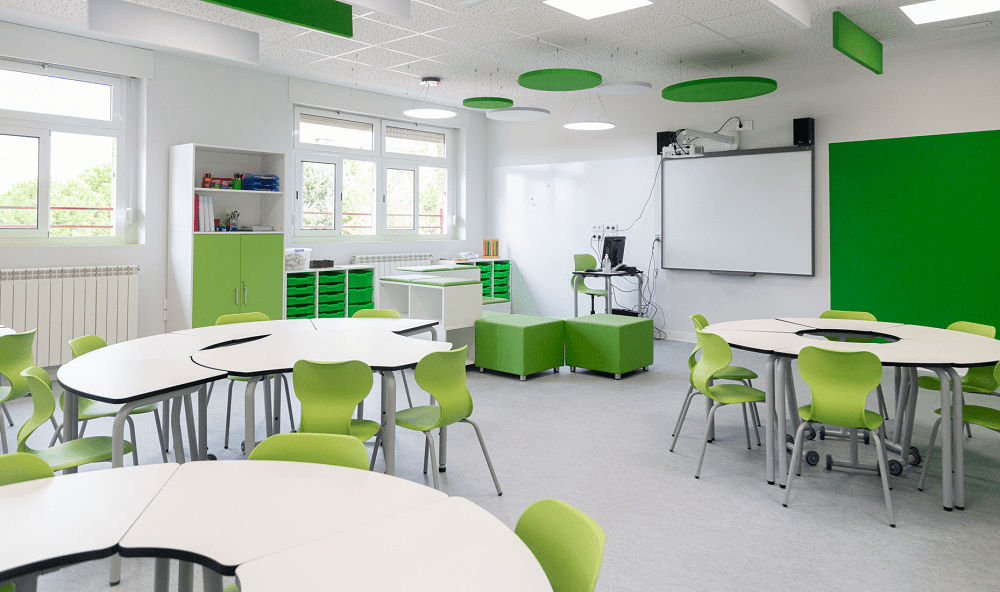 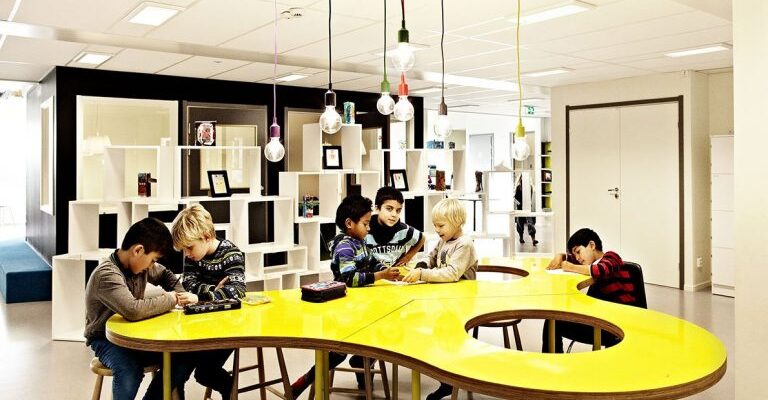 MESAS PROTAGONISTAS O MESAS LIDER
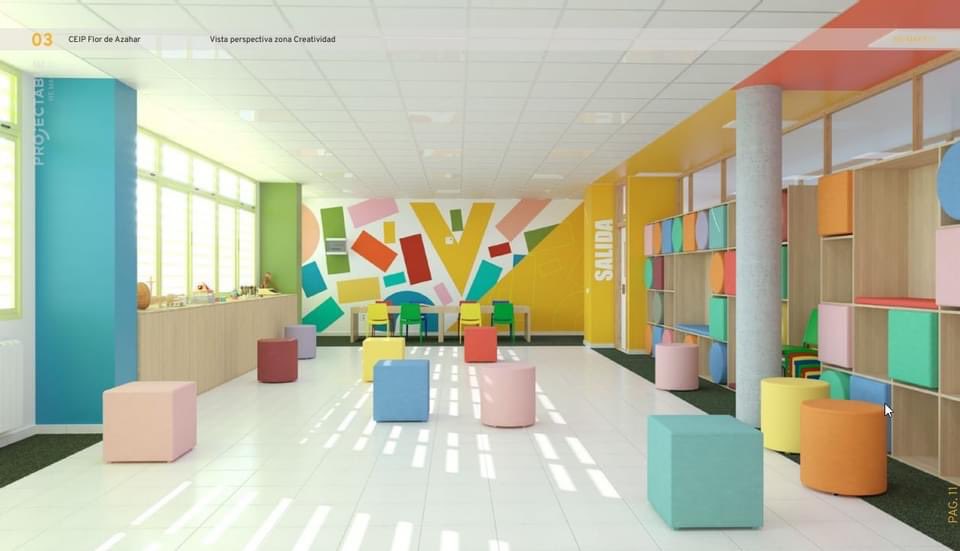 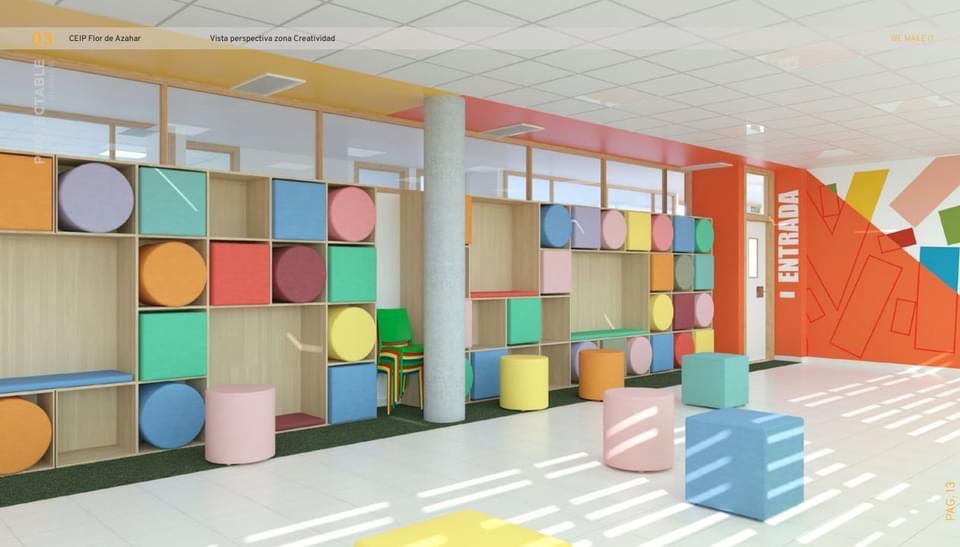 ASIENTOS Y SU ALMACENAJE
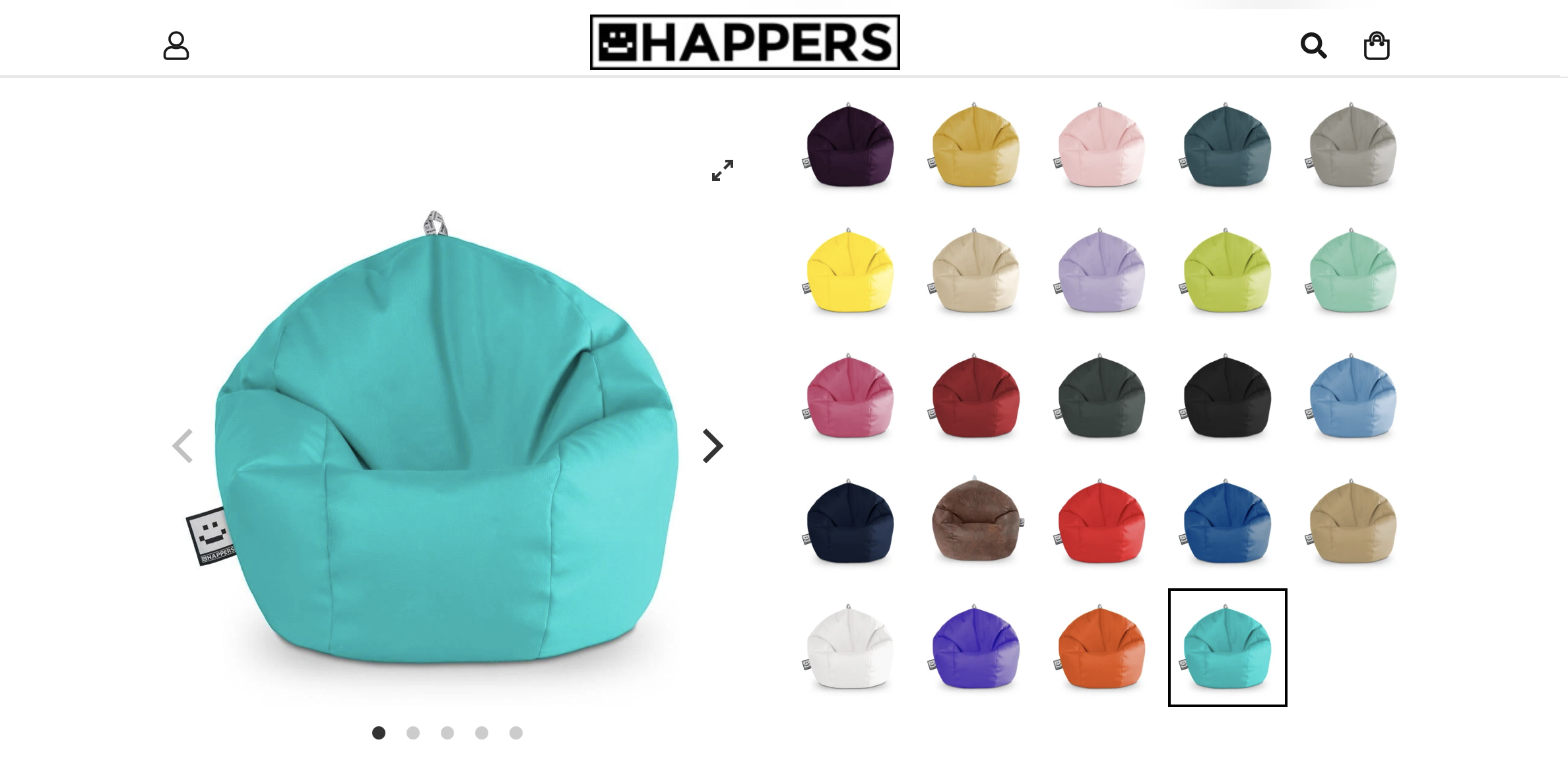 TECHOS
Estética & Acústica
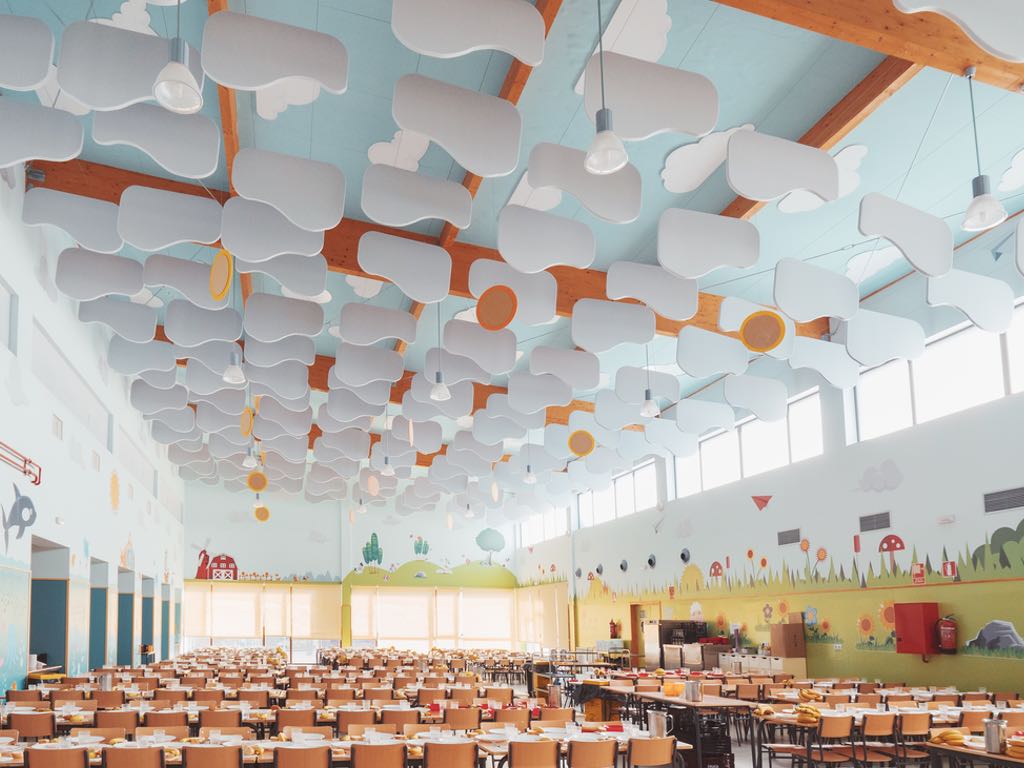 EL POLIURETANO ES UN ELEMENTO INSONORIZADOR Y PUEDE CORTARSE 
FÁCILMENTE EN DIFERENTES FORMAS
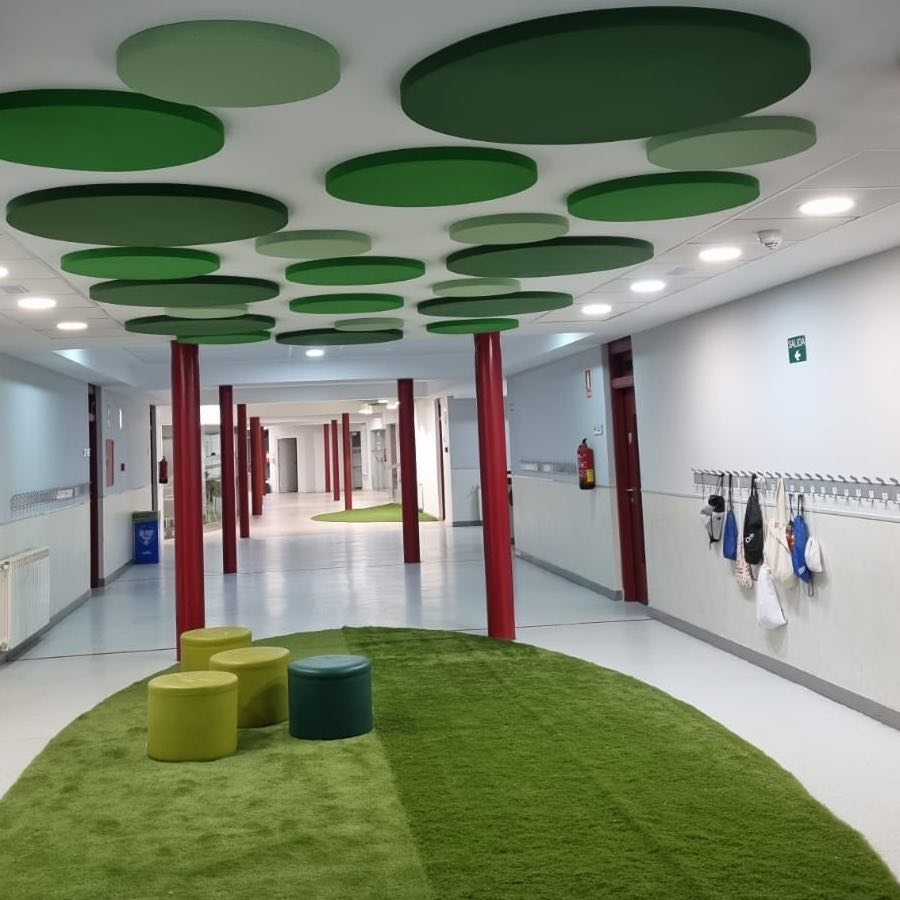 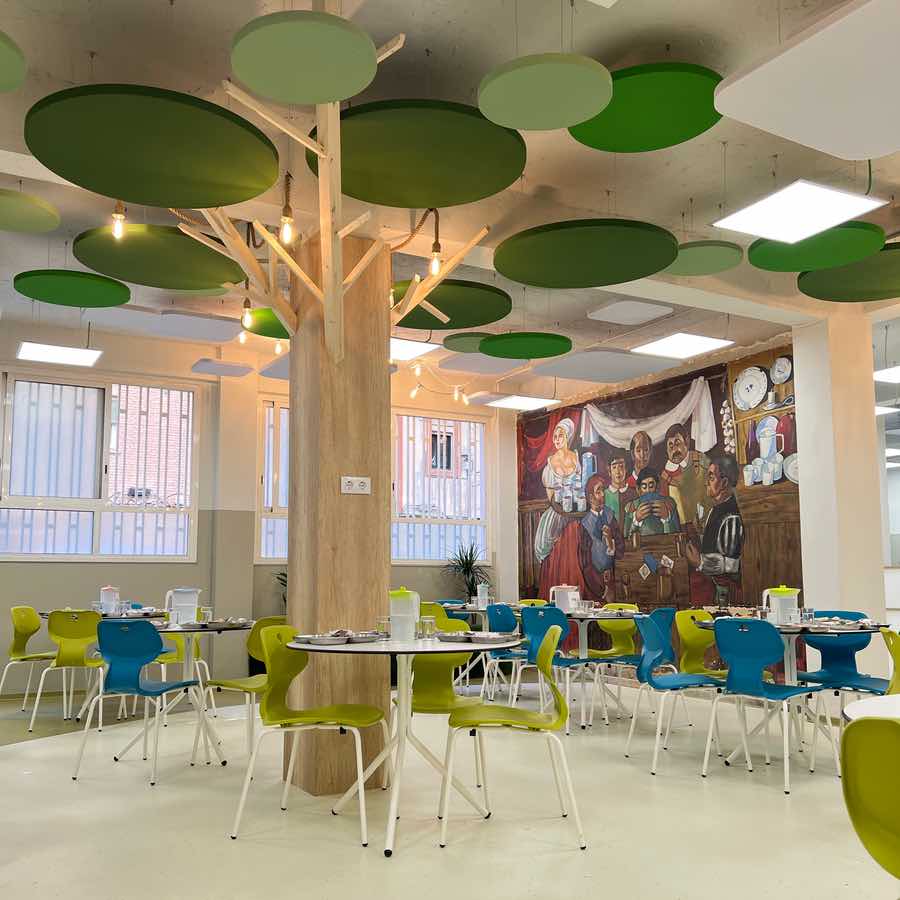 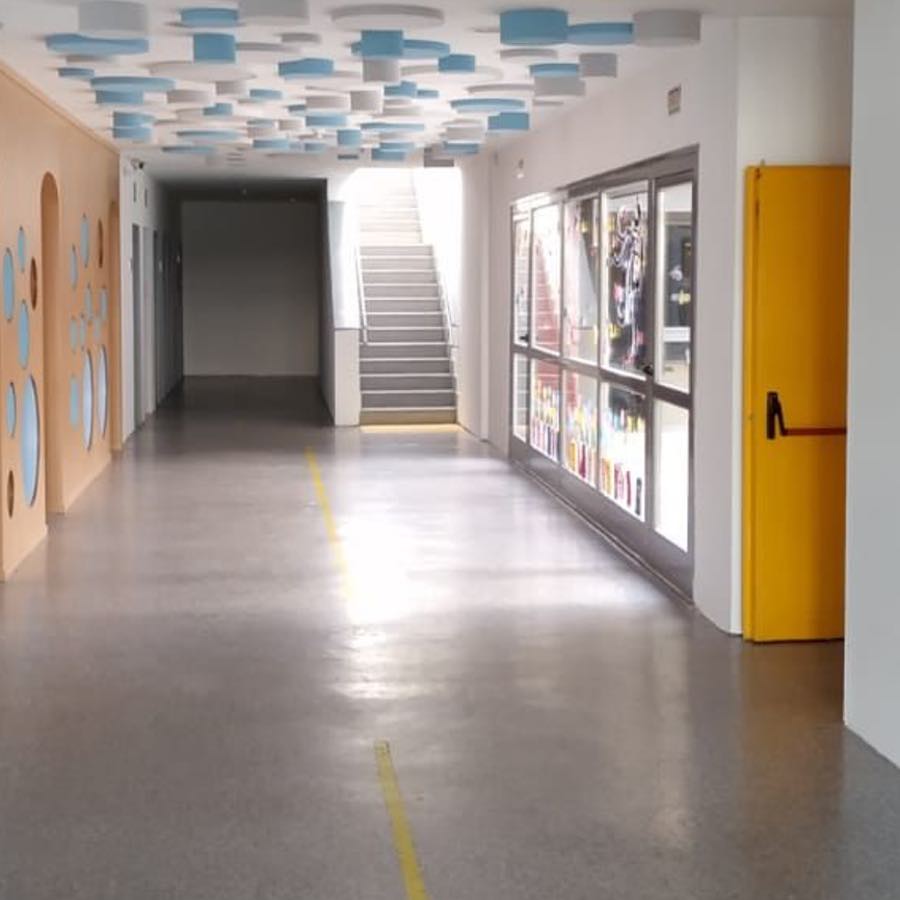 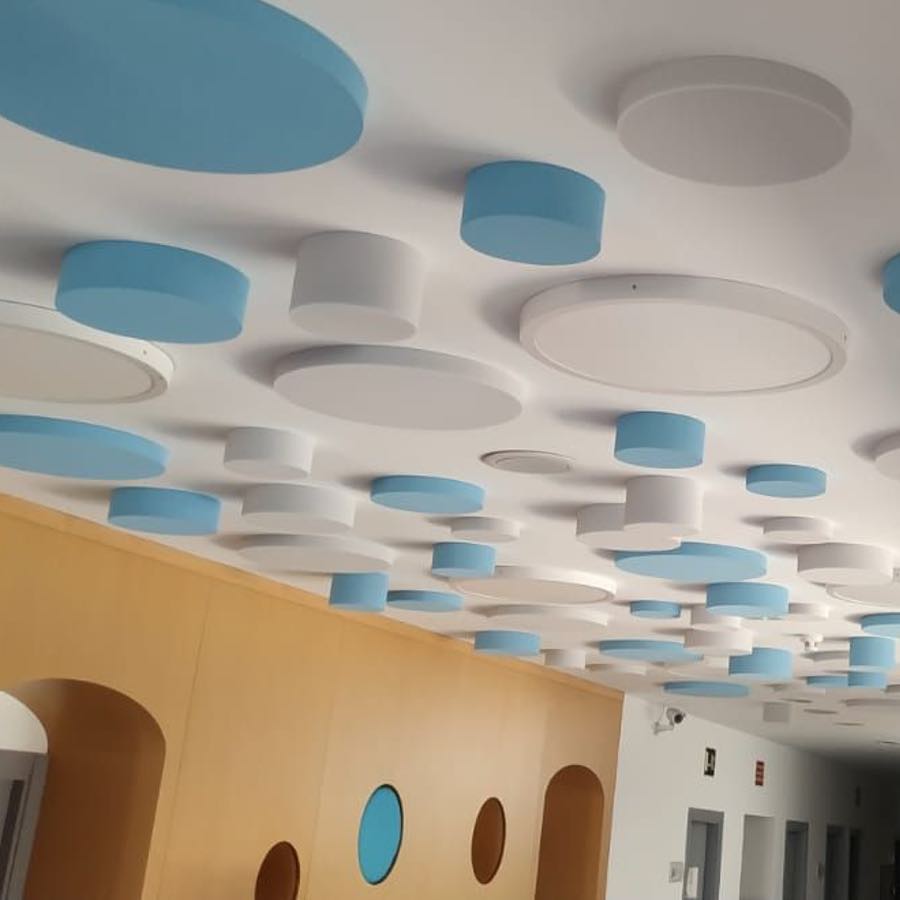 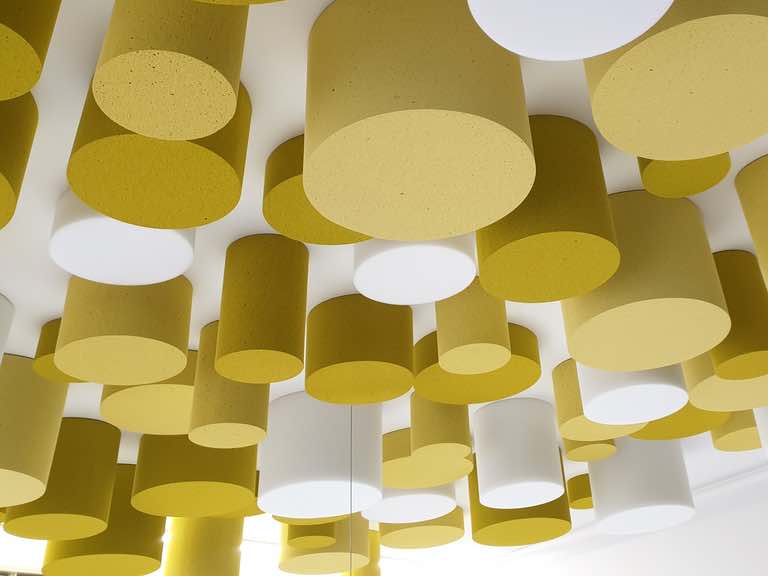 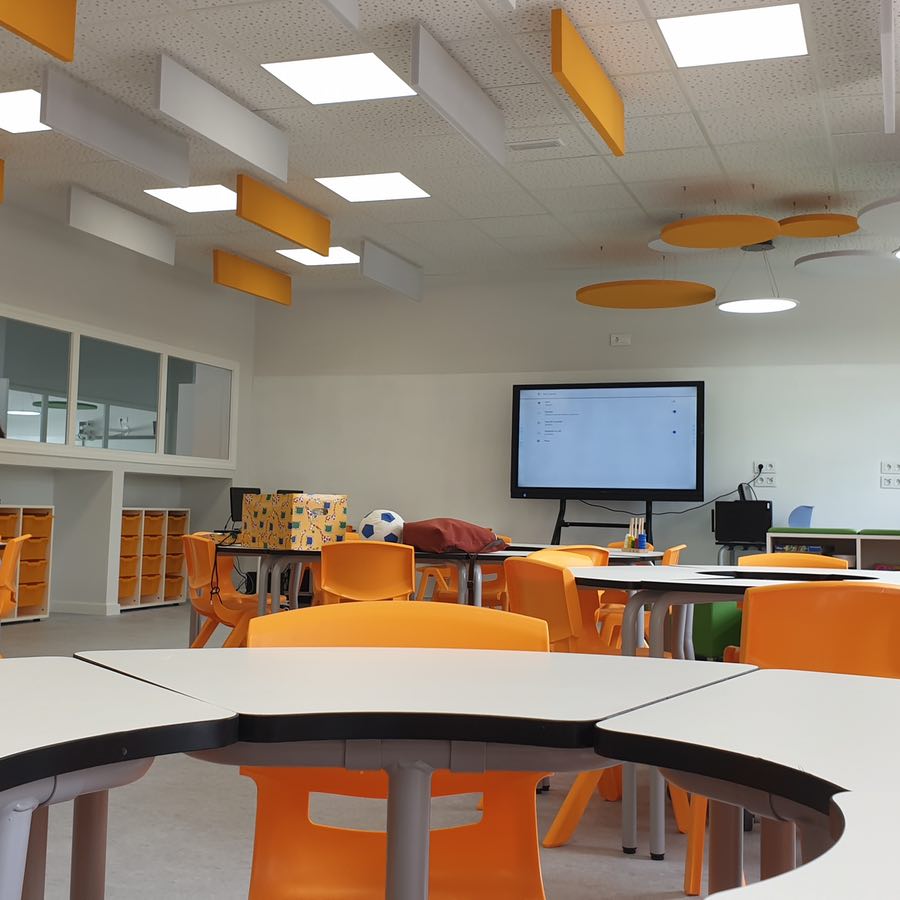 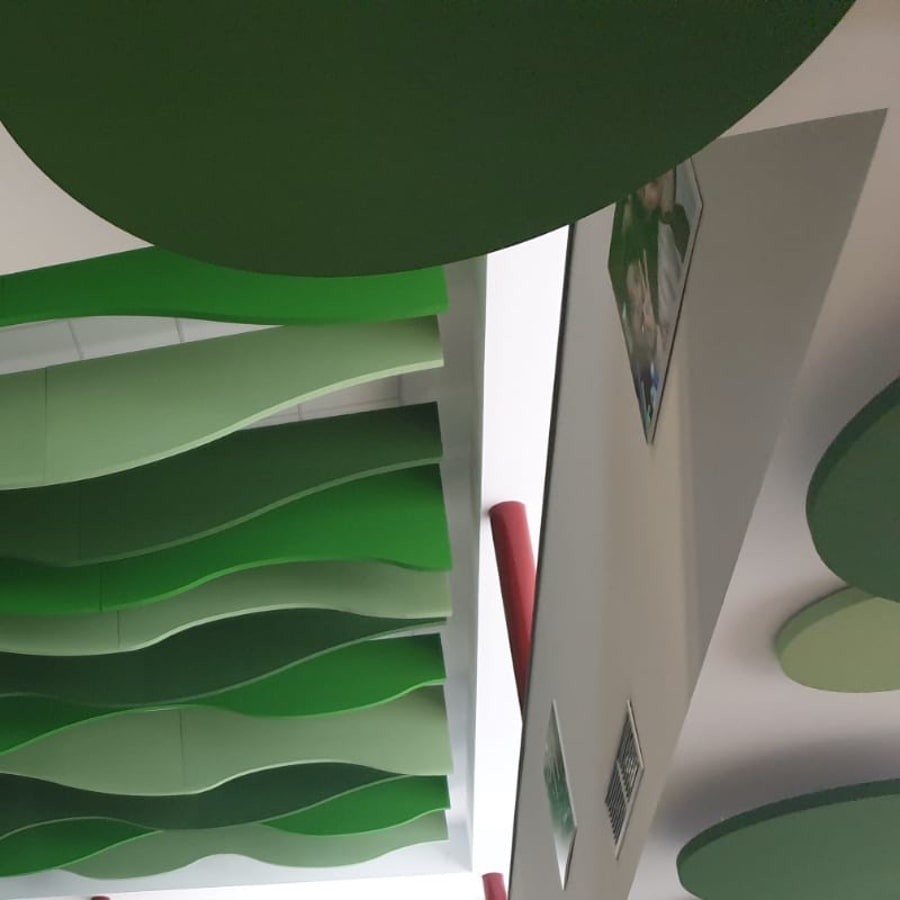 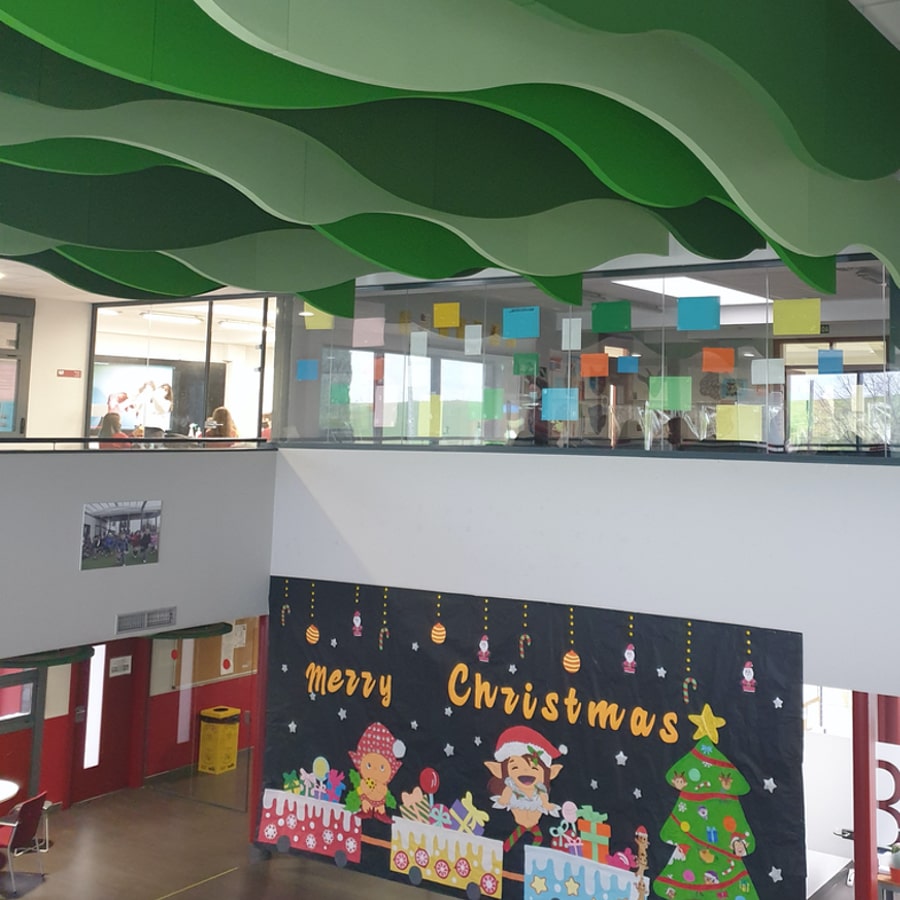 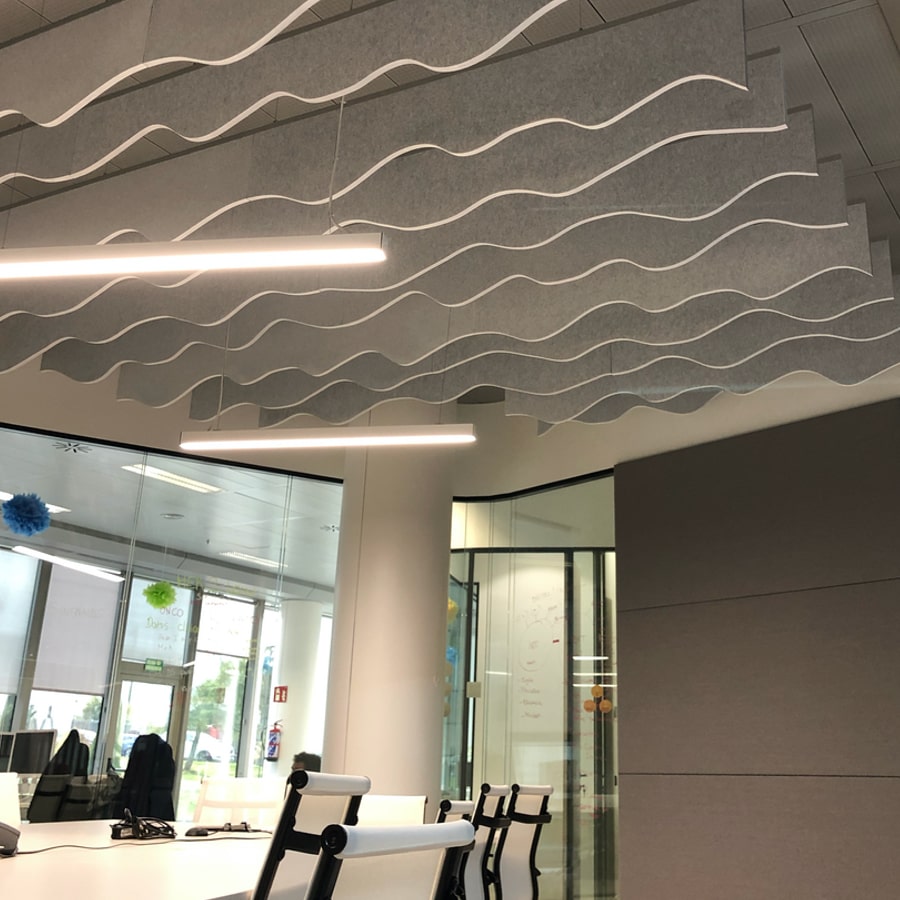 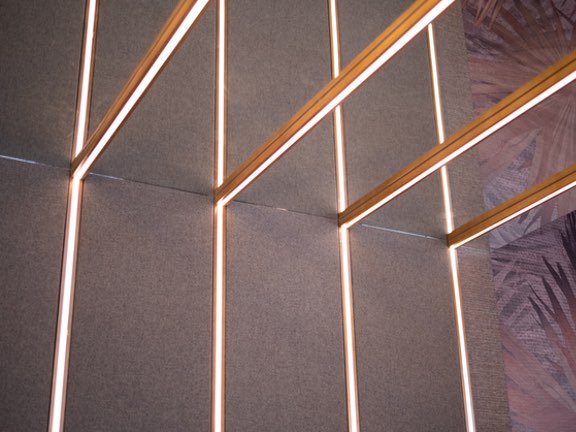 ILUMINACIÓN
¡Muchas gracias!
mgarciavaz@educa.jcyl.es